Periodová analýza v kostce
Marek Skarka
Astronomický ústav AV ČR, Ondřejov
Masarykova univerzita, Brno
skarka@asu.cas.cz
F7581 Praktická astrofyzika - základy									 2. prosinec, 2024
Motivace
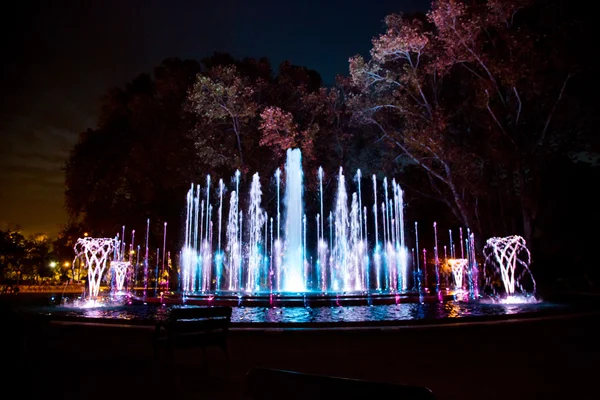 Motivace
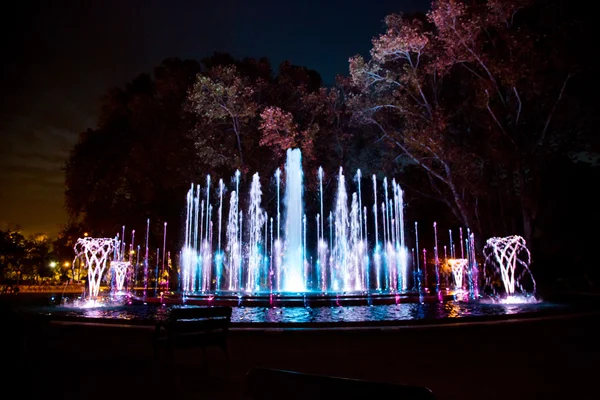 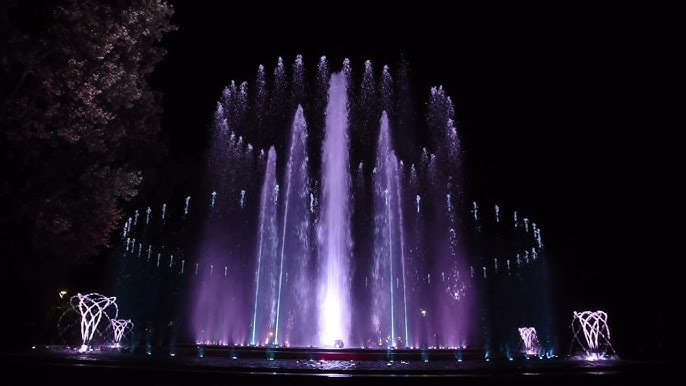 Motivace
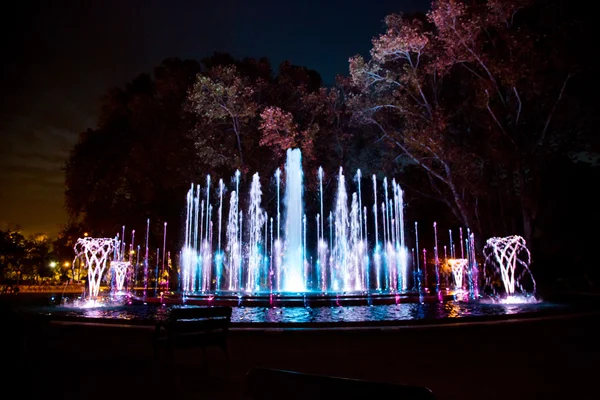 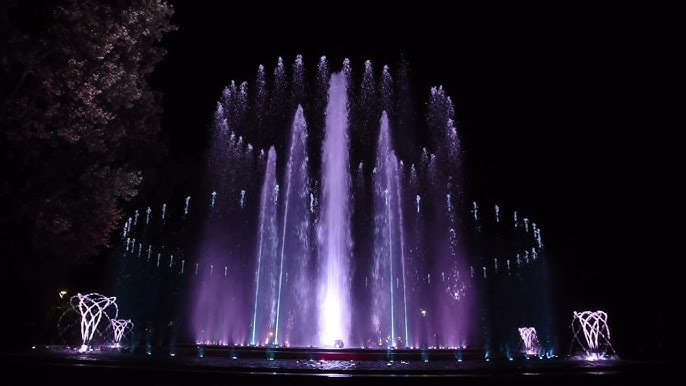 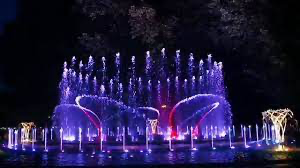 Motivace
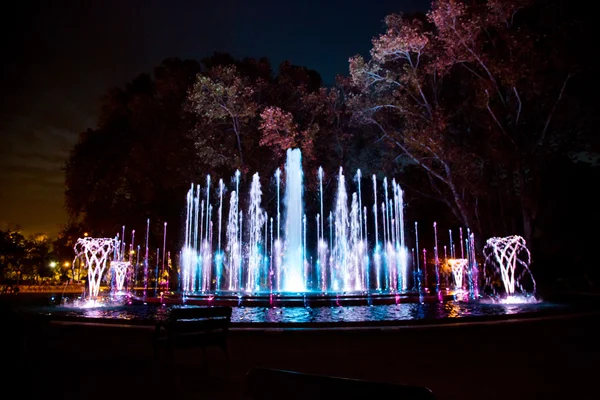 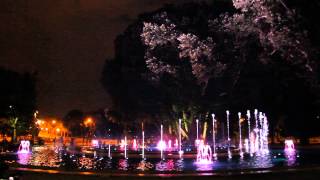 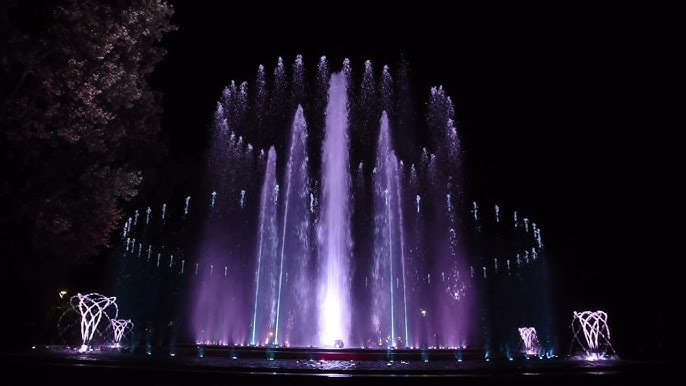 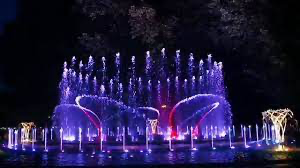 Studium objektů v různých časech nám řekne mnohem více, než jednotlivá pozorování
Motivace
Mnoho astronomických dějů je (kvazi)periodických - rotace, oběh 
v systému, pulzace, ...


Otázky, které chceme zodpovědět:
Je můj objekt proměnný?
Na jaké časové škále je proměnný?
Jsou změny periodické nebo aperiodické?
Je objekt jednoduše nebo násobně periodický?
Jsou změny v různých oblastech spektra provázané?
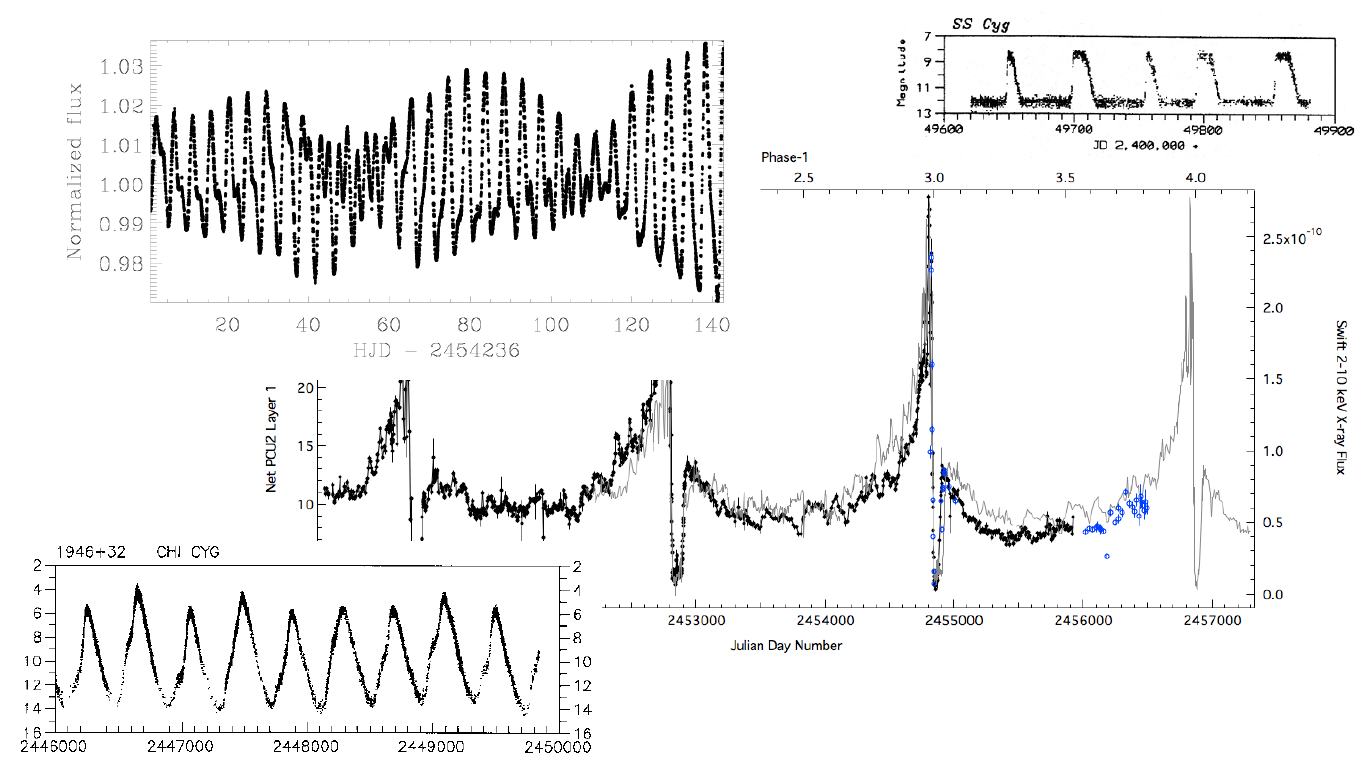 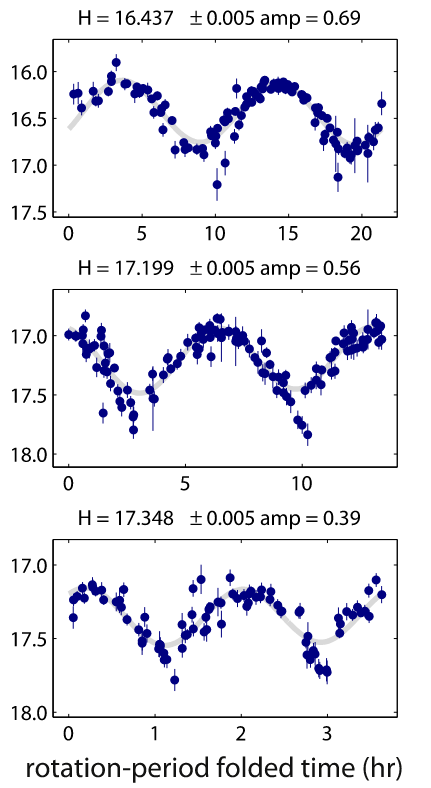 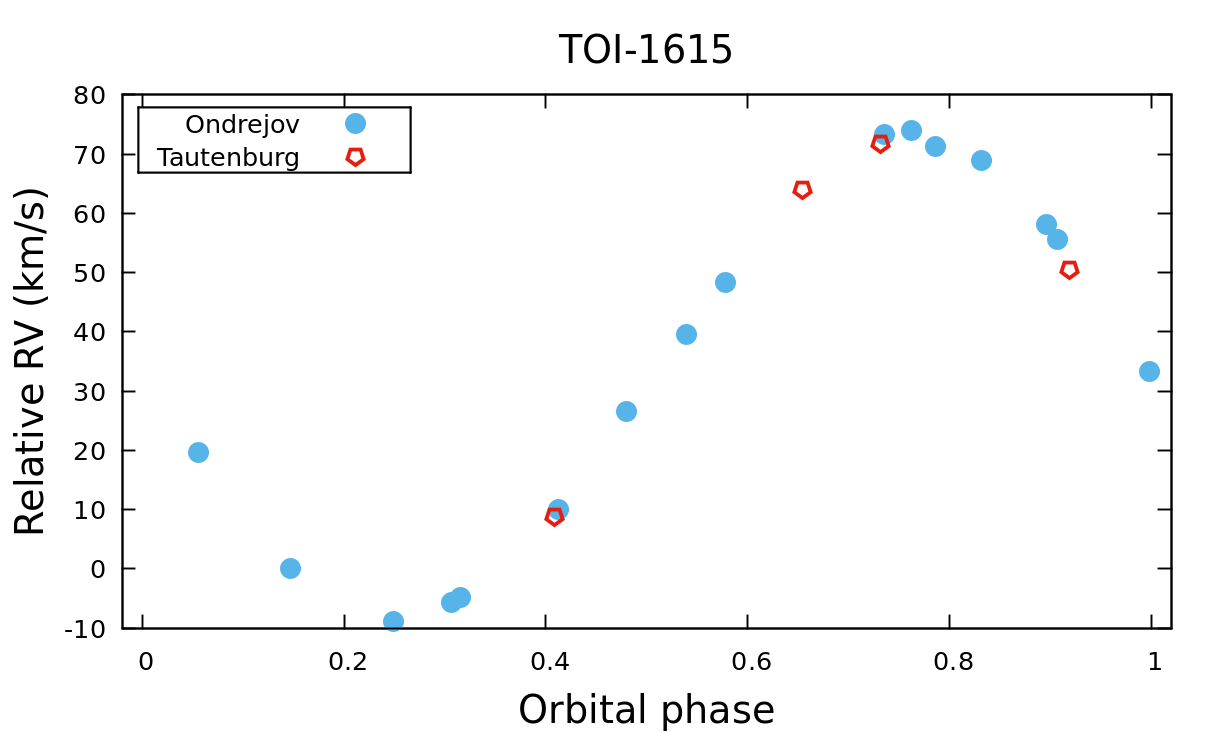 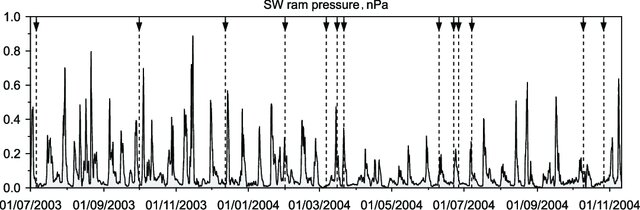 Motivace
Mnoho astronomických dějů je (kvazi)periodických - rotace, oběh 
v systému, pulzace, ...


Otázky, které chceme zodpovědět:
Je můj objekt proměnný?
Na jaké časové škále je proměnný?
Jsou změny periodické nebo aperiodické?
Je objekt jednoduše nebo násobně periodický?
Jsou změny v různých oblastech spektra provázané?
Co změny způsobuje? Jak jich mohu využít, abych se dozvěděl něco zajímavého?
Je v datech to, co hledám a co očekávám?
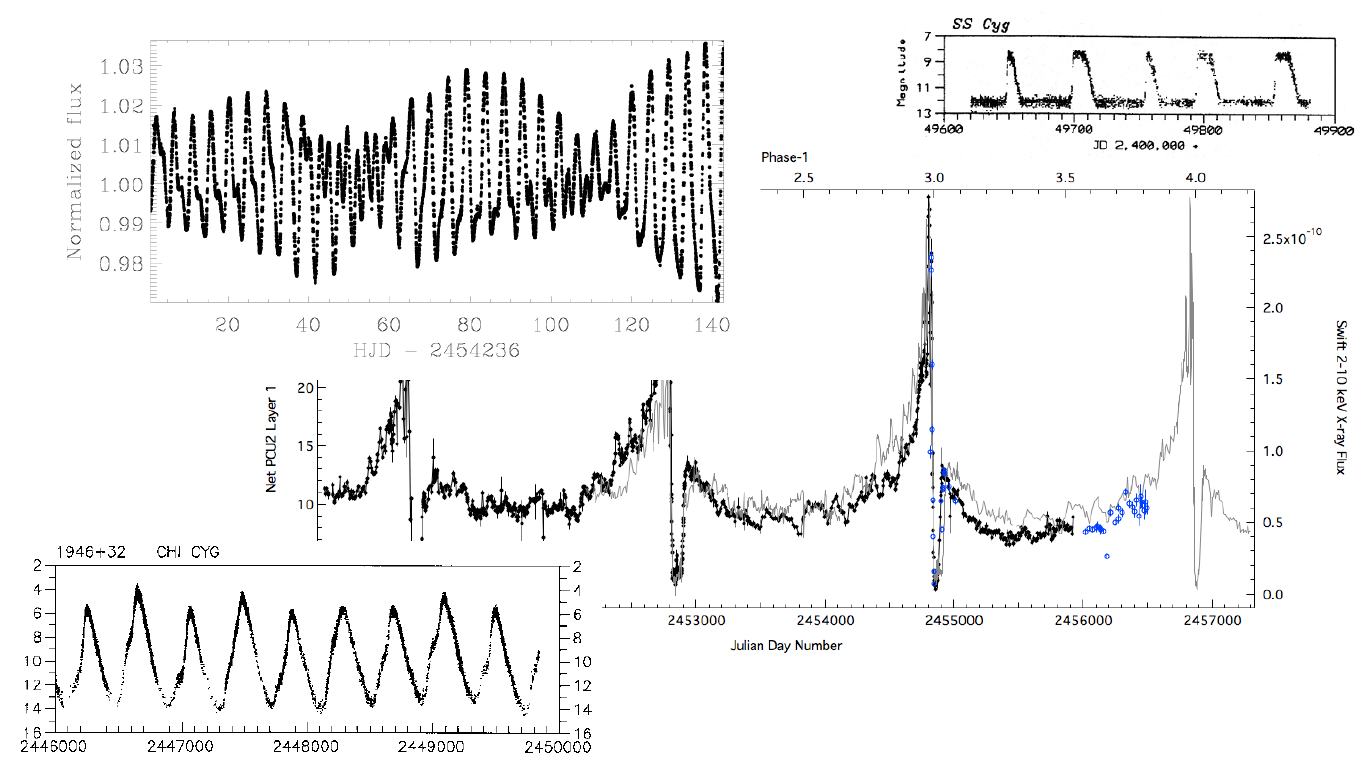 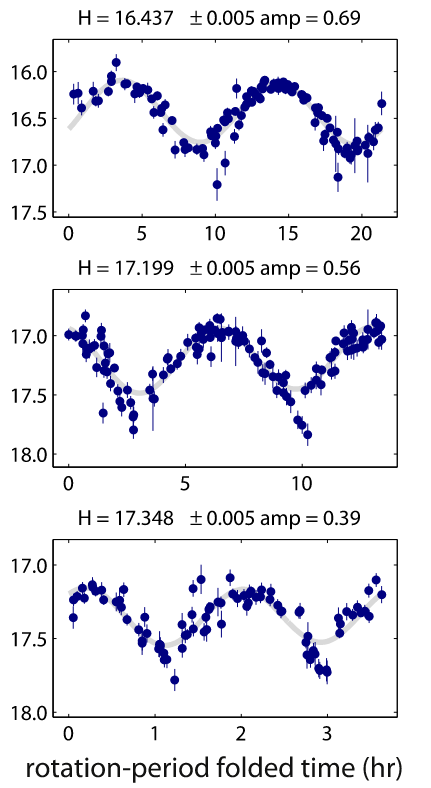 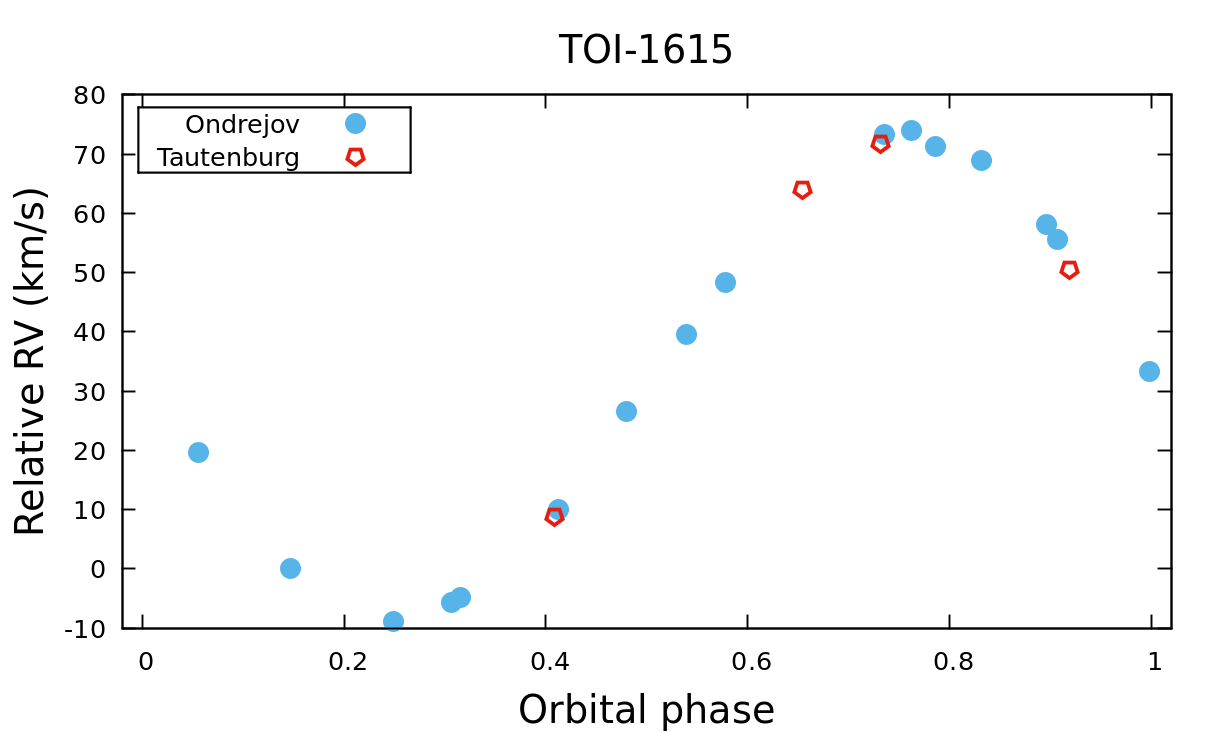 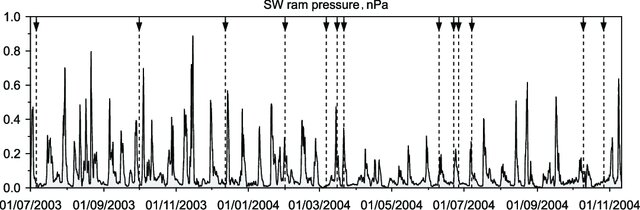 Elementy světelné křivky
Časová řada - soubor uspořádaných dvojic - nezávislá veličina čas 
(obvykle JD - pozor! GJDxHJDxBJD, různé časové standardy), závislá veličina je měřená veličina
Periodicita - opakující se vzorec - tvar změn - fázová křivka
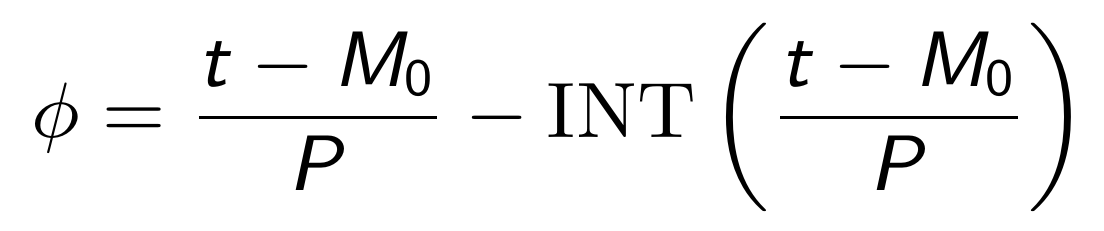 M0 - význačný okamžik (většinou okamžik extrému), P - perioda
m(t)=0.0856*sin(2*π*0.5689*t+0.599)+0.0394*sin(4*π*0.5689*t+0.6471)
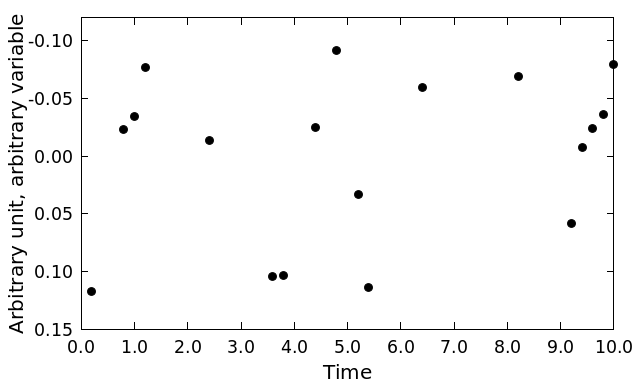 Elementy světelné křivky
Časová řada - soubor uspořádaných dvojic - nezávislá veličina čas 
(obvykle JD - pozor! GJDxHJDxBJD, různé časové standardy), závislá veličina je měřená veličina
Periodicita - opakující se vzorec - tvar změn - fázová křivka
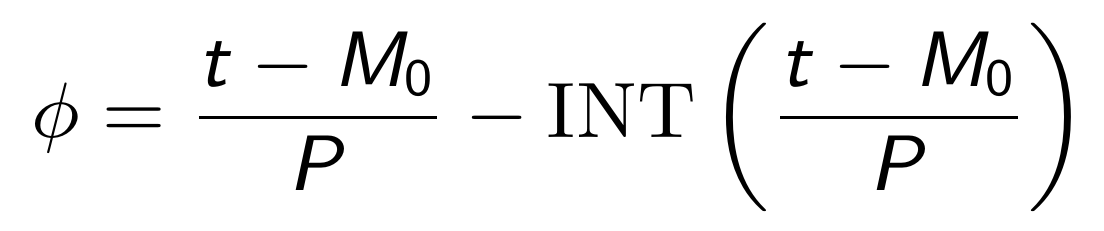 M0 - význačný okamžik (většinou okamžik extrému), P - perioda
m(t)=0.0856*sin(2*π*0.5689*t+0.599)+0.0394*sin(4*π*0.5689*t+0.6471)
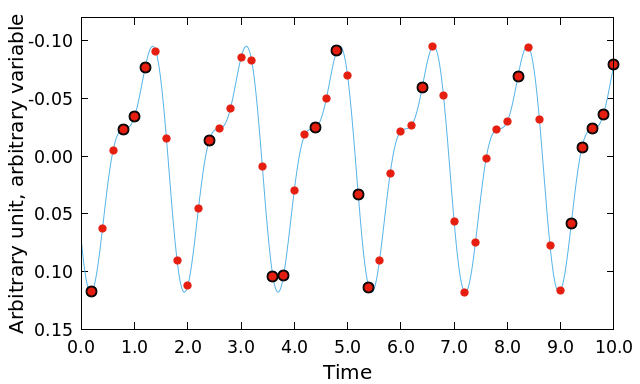 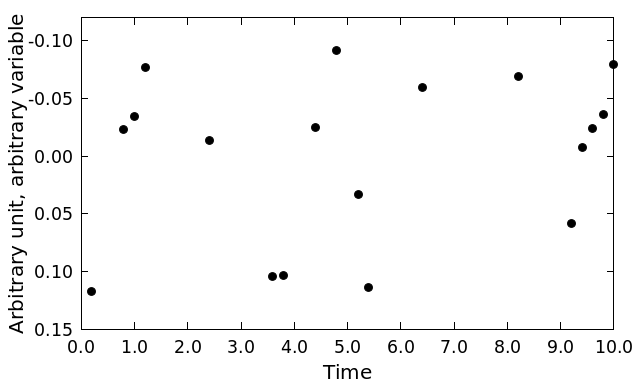 Elementy světelné křivky
Časová řada - soubor uspořádaných dvojic - nezávislá veličina čas 
(obvykle JD - pozor! GJDxHJDxBJD, různé časové standardy), závislá veličina je měřená veličina
Periodicita - opakující se vzorec - tvar změn - fázová křivka
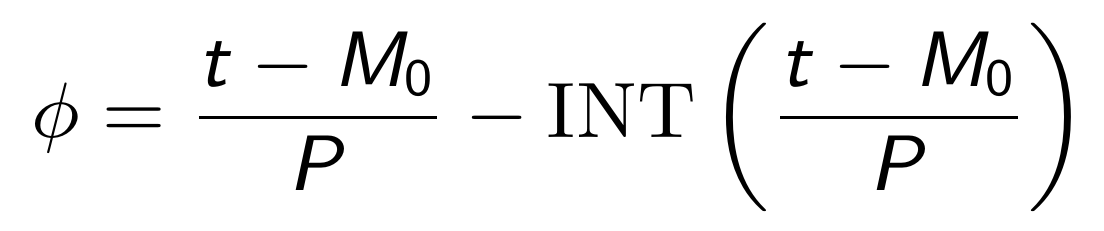 M0 - význačný okamžik (většinou okamžik extrému), P - perioda
m(t)=0.0856*sin(2*π*0.5689*t+0.599)+0.0394*sin(4*π*0.5689*t+0.6471)
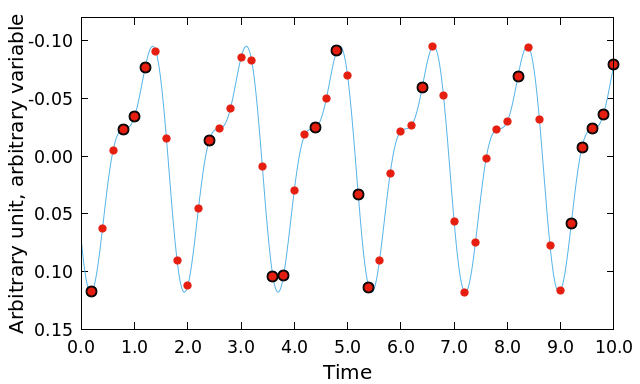 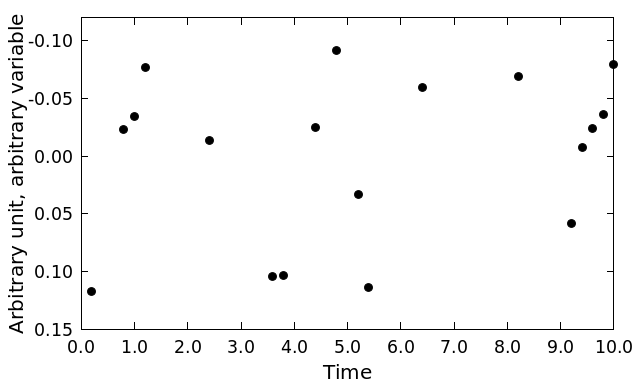 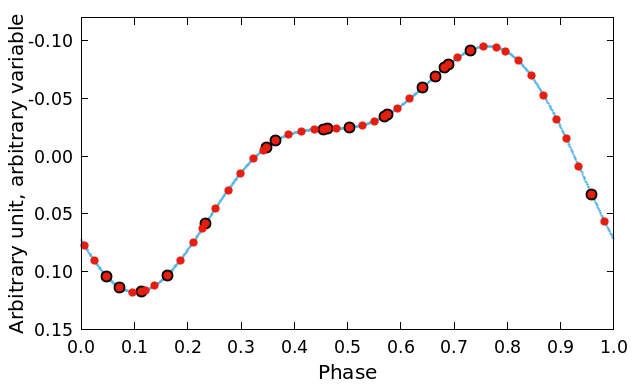 Elementy světelné křivky
Časová řada - soubor uspořádaných dvojic - nezávislá veličina čas 
(obvykle JD - pozor! GJDxHJDxBJD, různé časové standardy), závislá veličina je měřená veličina
Periodicita - opakující se vzorec - tvar změn - fázová křivka
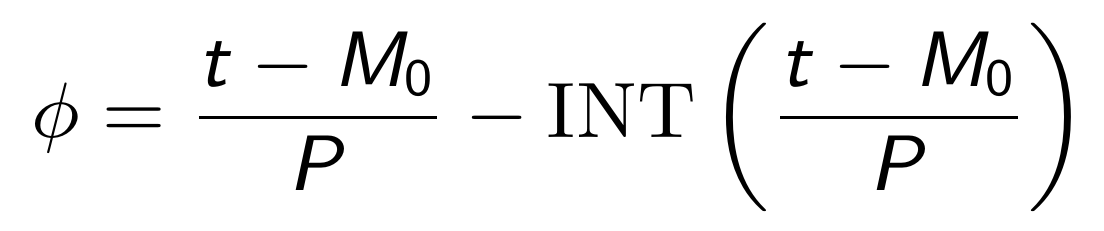 M0 - význačný okamžik (většinou okamžik extrému), P - perioda
m(t)=0.0856*sin(2*π*0.5689*t+0.599)+0.0394*sin(4*π*0.5689*t+0.6471)
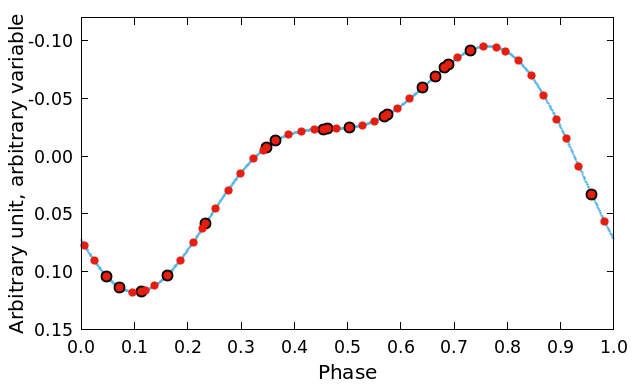 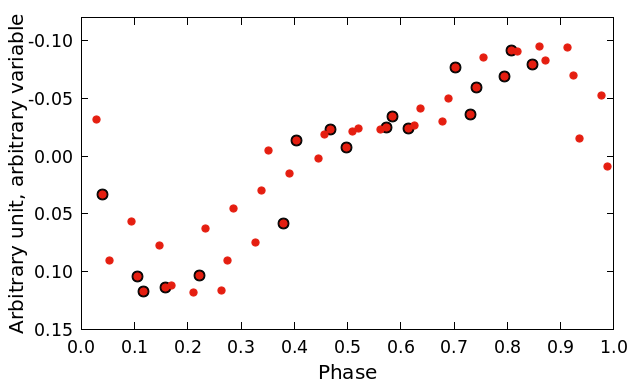 Špatná P - rozmytí fázové křivky
Elementy světelné křivky
Časová řada - soubor uspořádaných dvojic - nezávislá veličina čas 
(obvykle JD - pozor! GJDxHJDxBJD, různé časové standardy), závislá veličina je měřená veličina
Periodicita - opakující se vzorec - tvar změn - fázová křivka
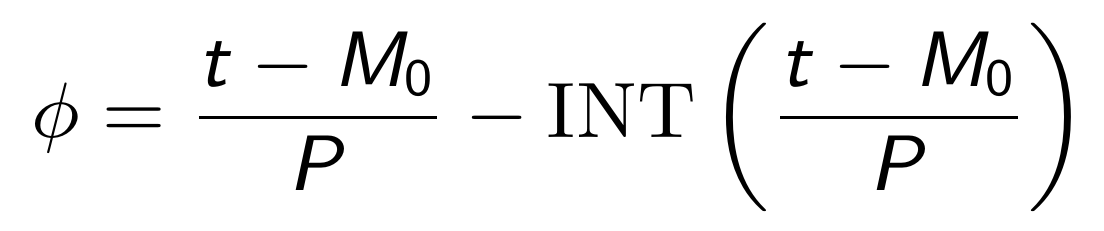 M0 - význačný okamžik (většinou okamžik extrému), P - perioda
m(t)=0.0856*sin(2*π*0.5689*t+0.599)+0.0394*sin(4*π*0.5689*t+0.6471)
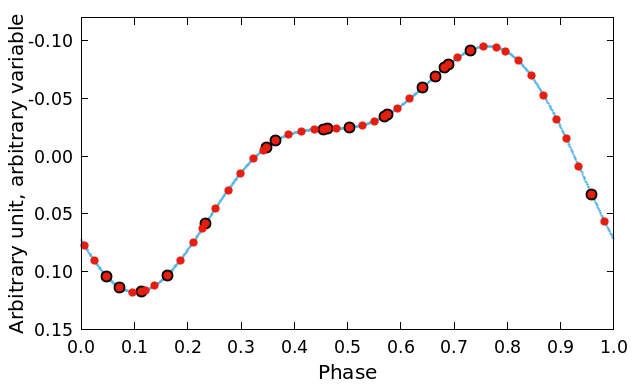 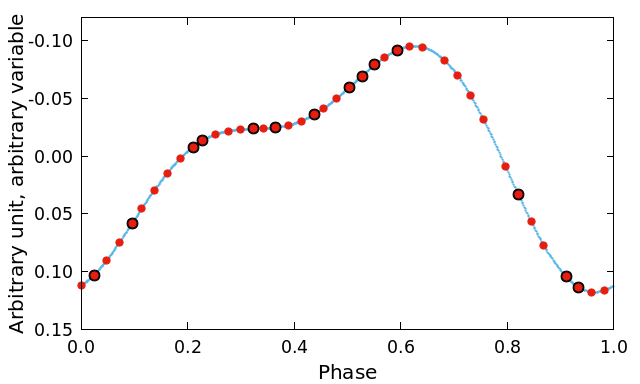 Rozdílné M0 - posuv fázové křivky horizontálně
Metody periodové analýzy
Fourierovská transformace a popis pomocí goniometrických funkcí (DFT, NUFFT, Lomb-Scargle, Bloomfield, Deeming, Cleanest, wavelet …). Vhodná pro popis dějů, které mají typicky sinusoidální průběh - pulzace, rotace
Rozptyl fázové křivky (Jurkevich, Stellingwerf - PDM, Schwaryenberg-Czerny - ANOVA)
Rozptyl vzdáleností bodů (Lafler-Kinman, Clarke)
Fenomenologické modelování (Mikulášek, Kovacs - box-car fitting)

Peranso, Period04, Persea, Cepheus, Silicups, Pythonovské knihovny, …
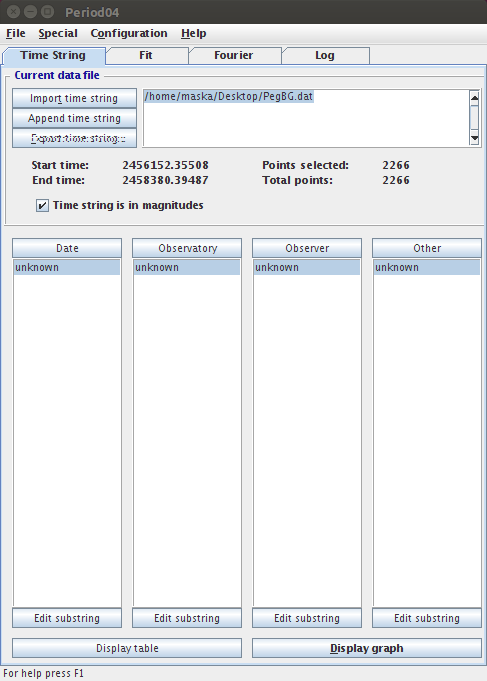 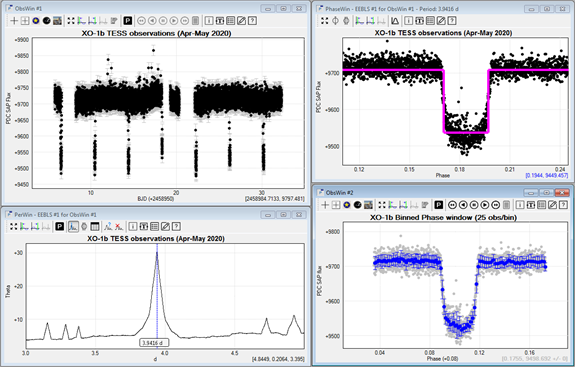 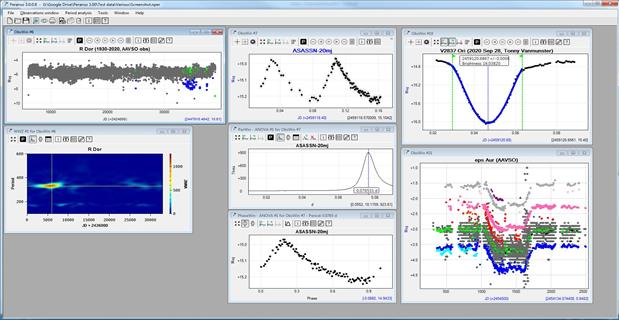 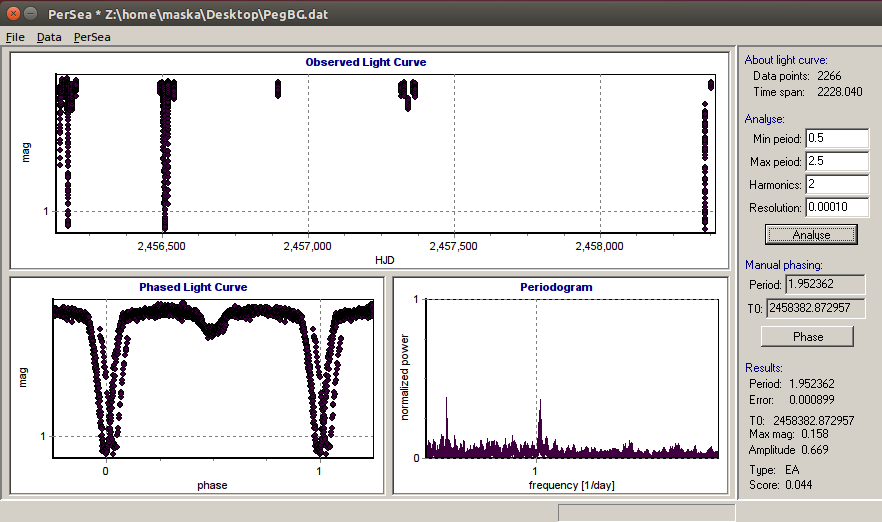 Ne všechny metody se hodí k výzkumu všech typů proměnnosti - ideální je zkombinovat více metod
Periodogram
Ukazatel signifikance periody - každá metoda jiný parametr, jiný limit pro signifikanci
False alarm probability FAP~Ne-z - z amplituda v Lomb-Scargle periodogramu, N je počet měření, “pravděpodobnost, že je daný pík produkován náhodným šumem”
SNR kritérium pro FT - signifikantní SNR>4 (Breger 1993), 

log(FAP) ~ -2.5+2.62*SNR-0.69*SNR2 (Kushnig 1997)
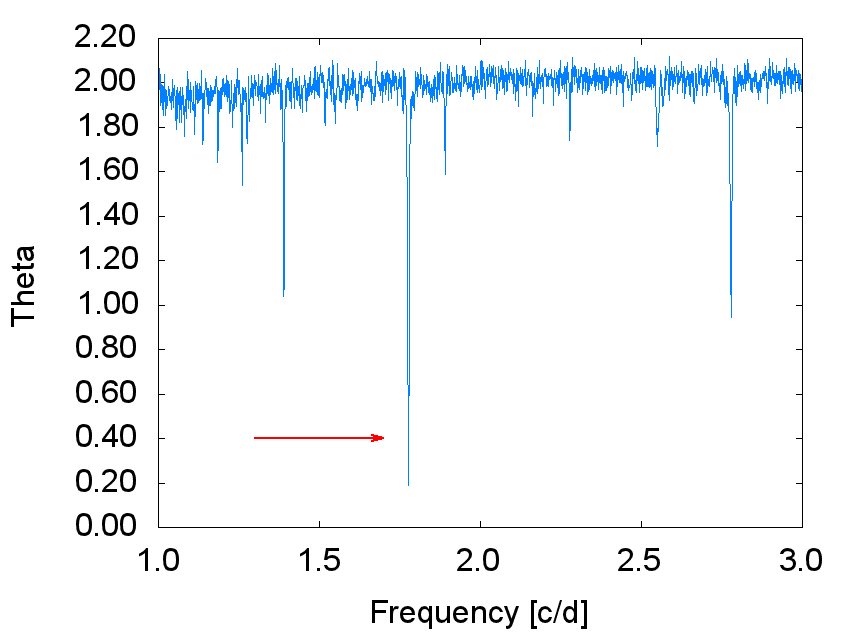 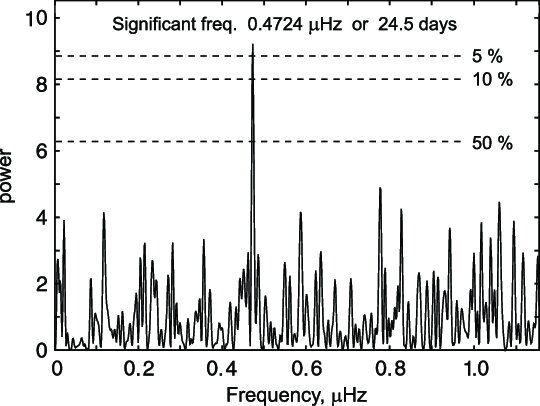 Specifika astronomických měření
Nespojitost
Časová nesourodost 
Neekvidistantní rozložení (stídání den-noc, počasí, možnosti pozorovatele, různá délka expozic, ...)
Kvaziperiodické vzorkování (denní, měsíční, roční, ...)
Kvalitativní nesourodost 
Každý bod různou nejistotu
Každá noc jiný rozptyl
Skarka et al. 2018, MNRAS, 474, 824
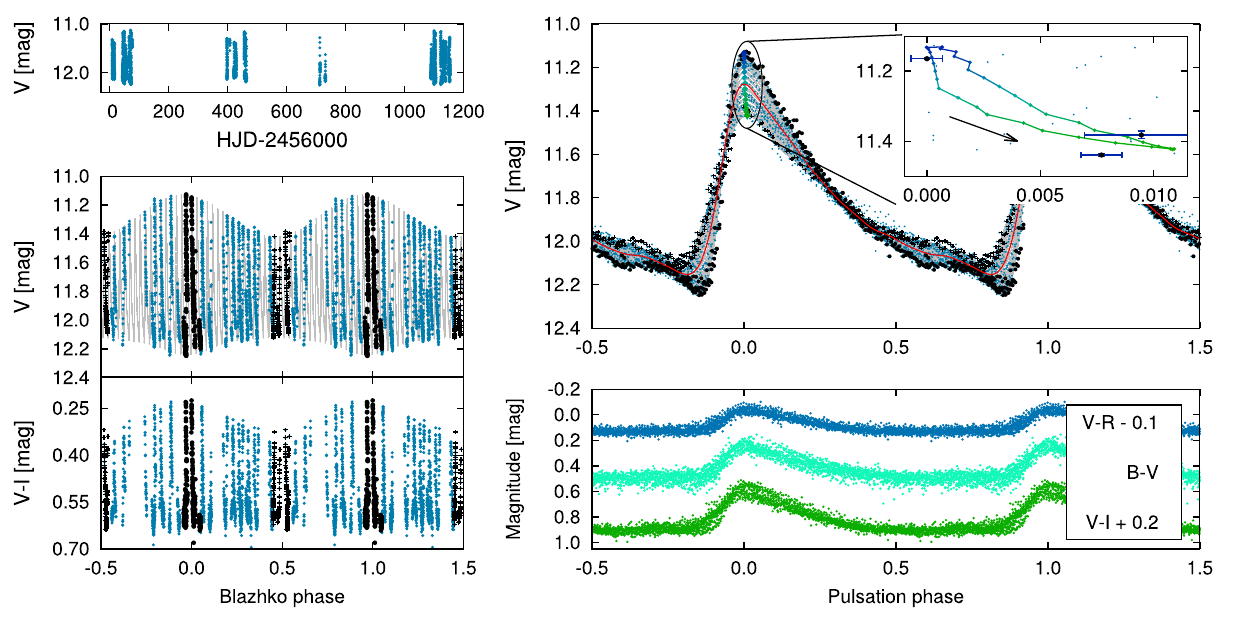 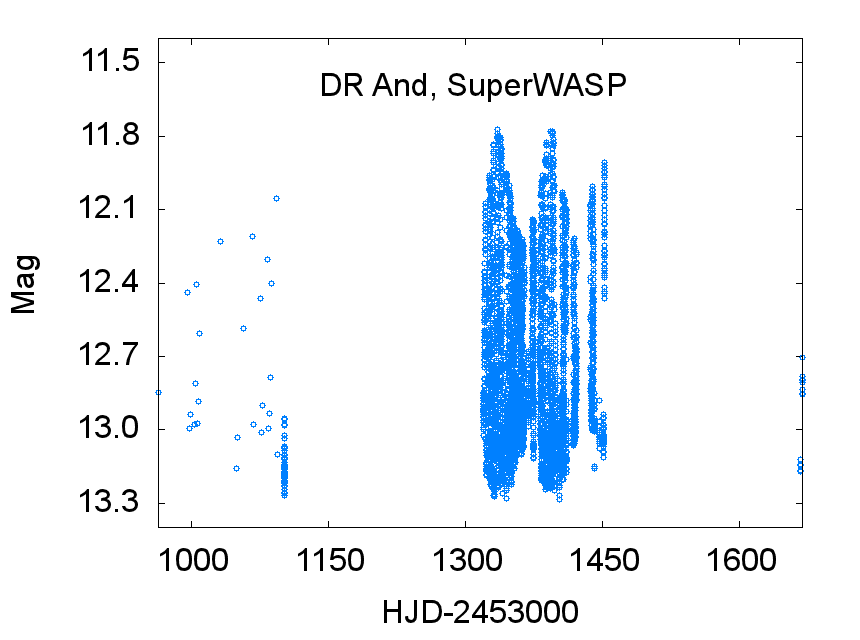 Specifika astronomických měření
Nespojitost
Časová nesourodost 
Neekvidistantní rozložení (stídání den-noc, počasí, možnosti pozorovatele, různá délka expozic, ...)
Kvaziperiodické vzorkování (denní, měsíční, roční, ...)
Kvalitativní nesourodost 
Každý bod různou nejistotu
Každá noc jiný rozptyl
Systematické trendy
Extinkce
Parazitní světlo
Časově proměnné osvětlení čipu
Redukce dat
Skarka et al. 2022, A&A, 666, 142
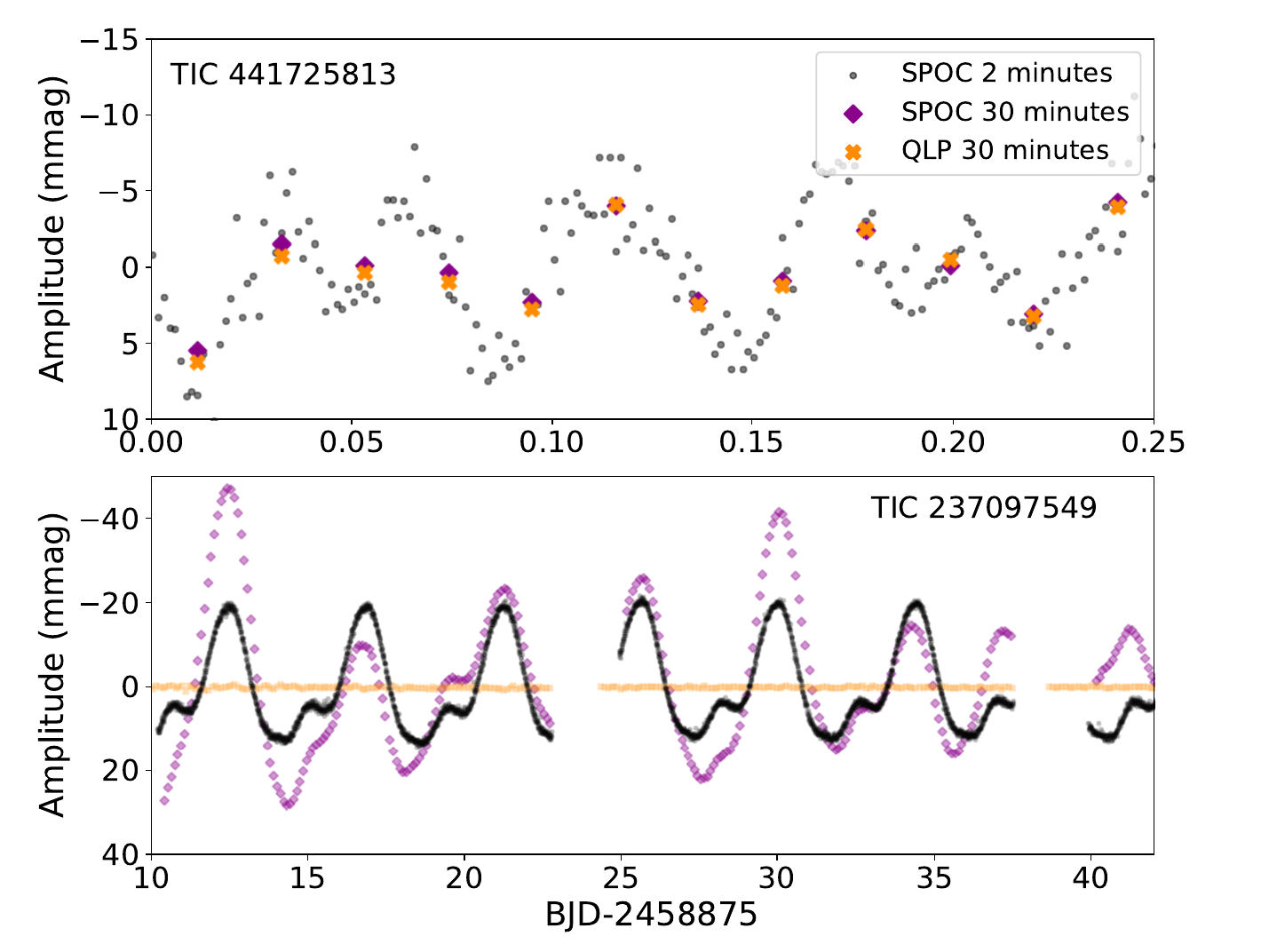 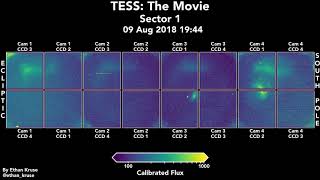 Fourierovský popis dat
Popis dat pomocí goniometrických funkcí
Fourierovská Transformace
Spojitá funkce
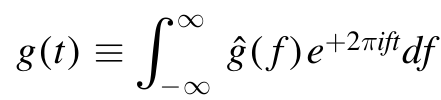 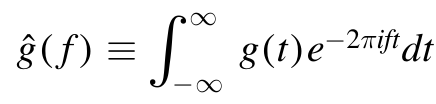 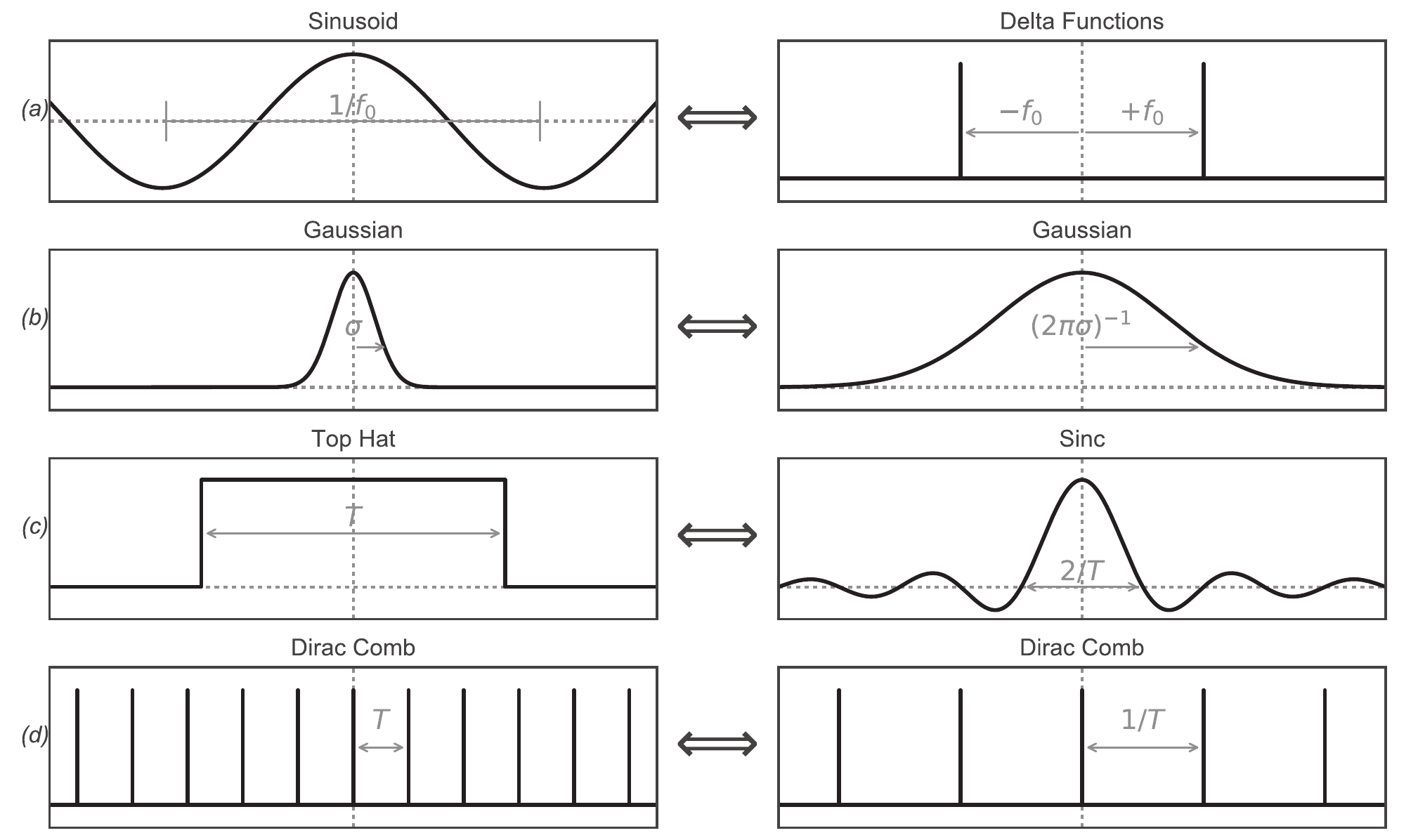 Potřeba se vyrovnat s děrami v datech, neekvidistantním vzorkováním a rozdílnou kvalitou dat (DFT, NUFFT)
VanderPlas, J. T. 2018, ApJSS, 236, 16
Fourierovský popis dat
Popis dat pomocí goniometrických funkcí
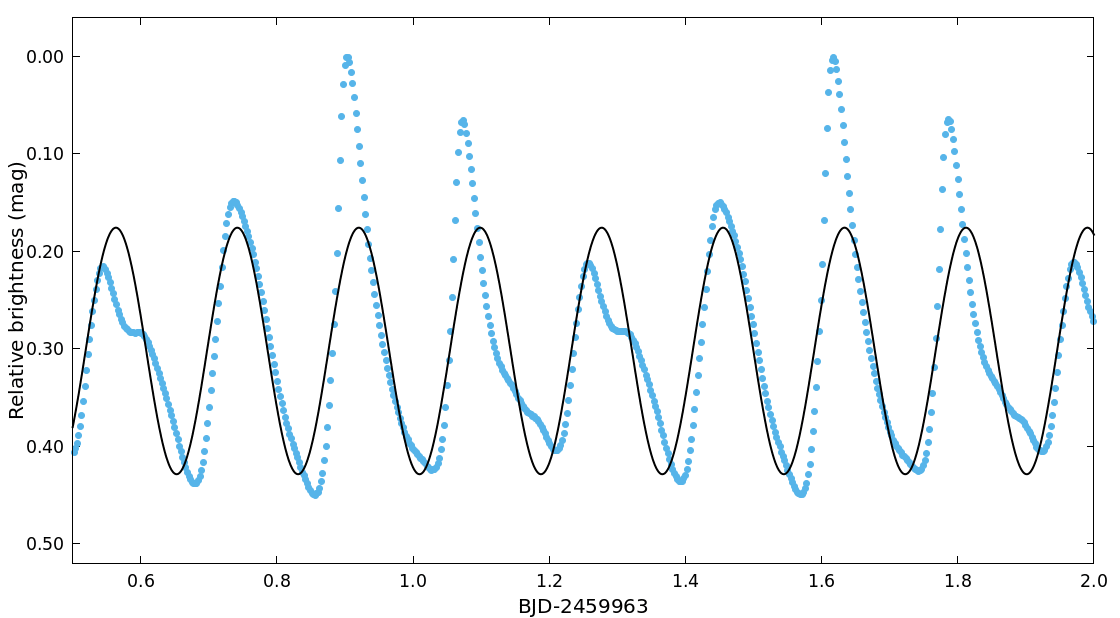 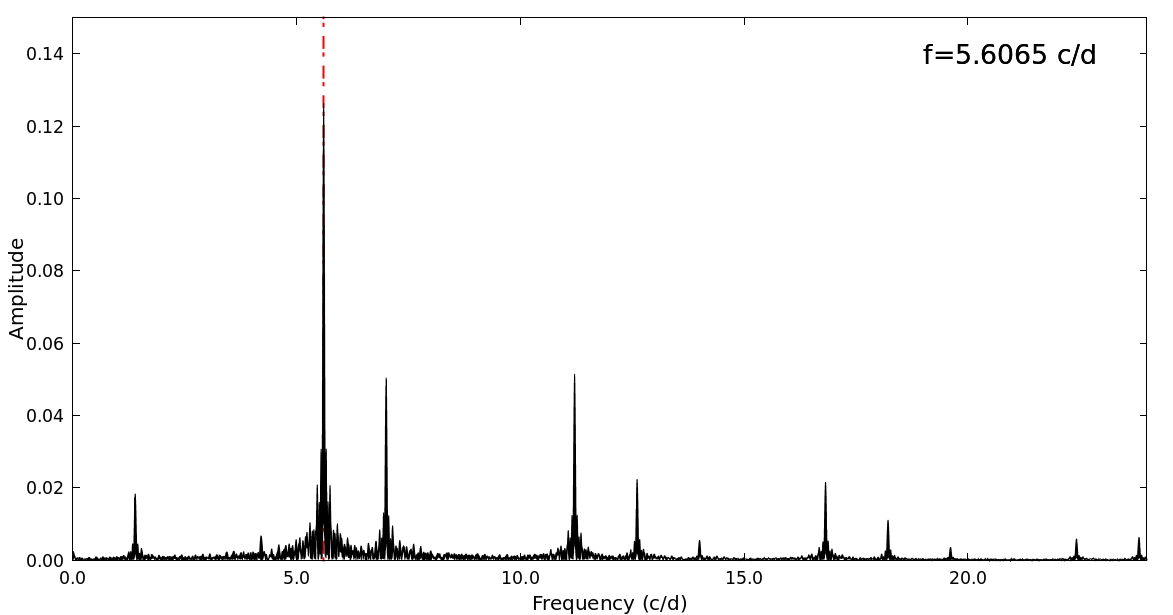 Fourierovský popis dat
Popis dat pomocí goniometrických funkcí
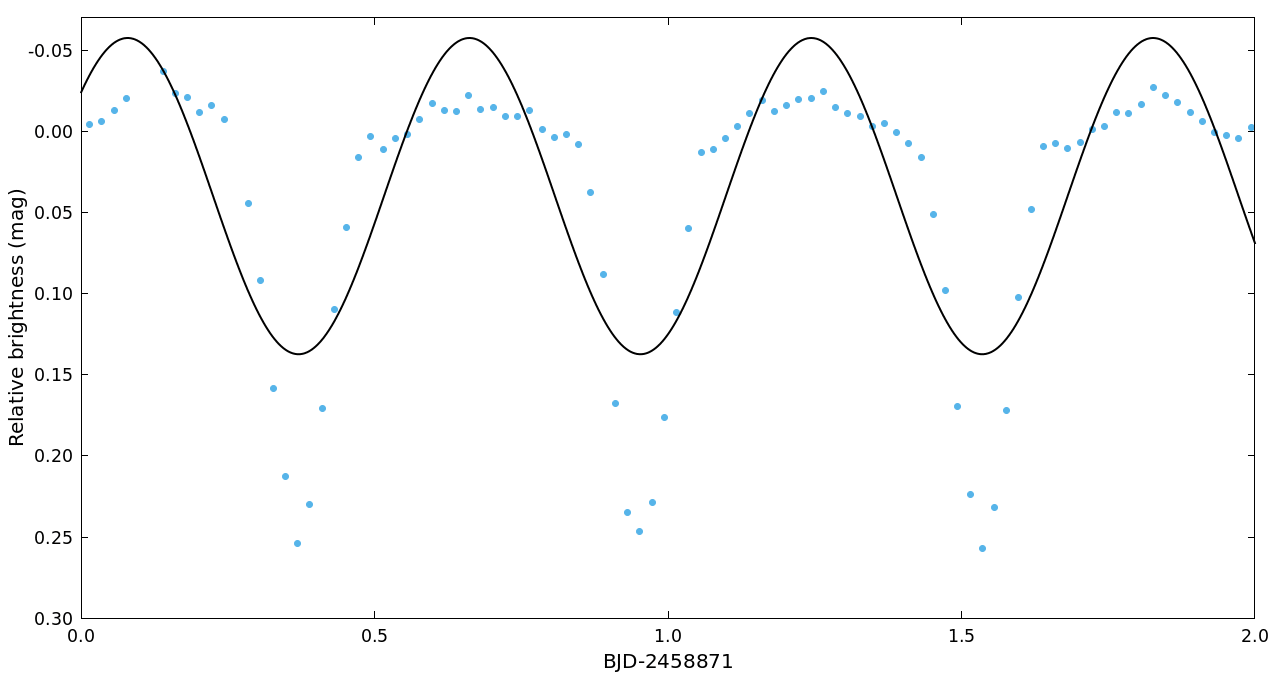 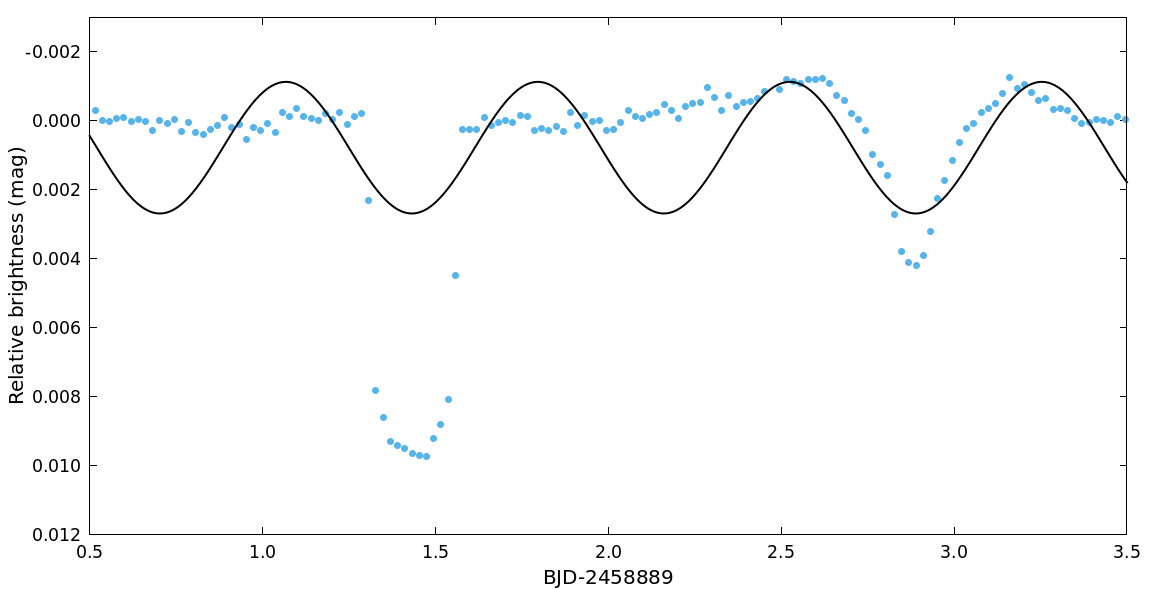 Není vhodné pro popis proměnnosti, kde jsou konstantní úseky 
a skokové změny (zákryty, tranzity exoplanet)
Model sinusoidální proměnnosti
m(t)=a*sin(2*π*f*t+𝜙)
Rozsah 100 dní, kadence 8 hodin (červená), 30 minut (modrá)
f=0.568913 c/d     a=0.0856     phi=0.599 rad
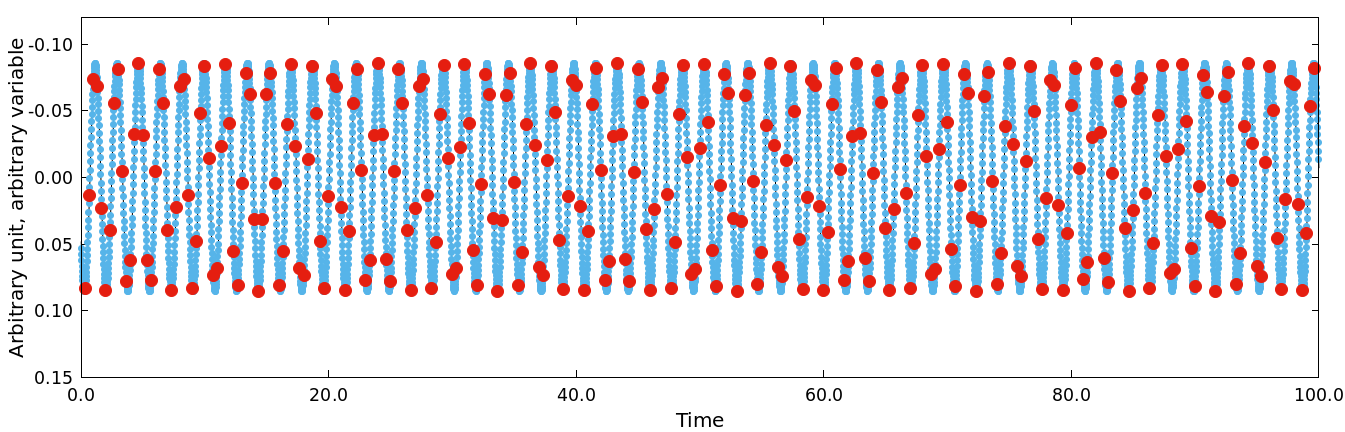 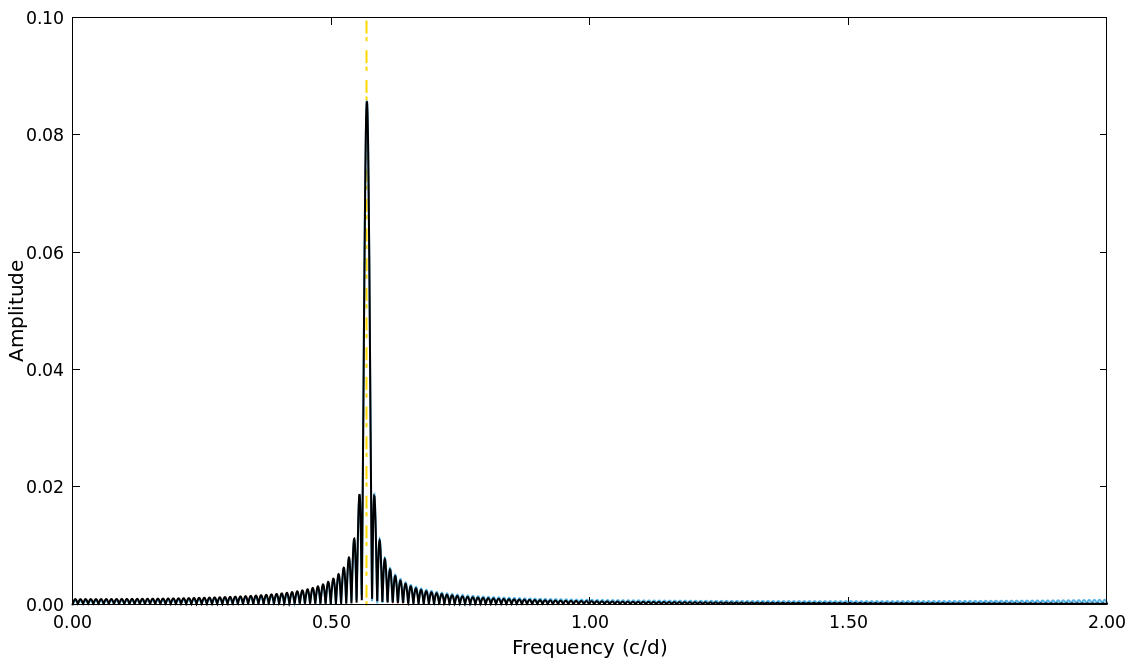 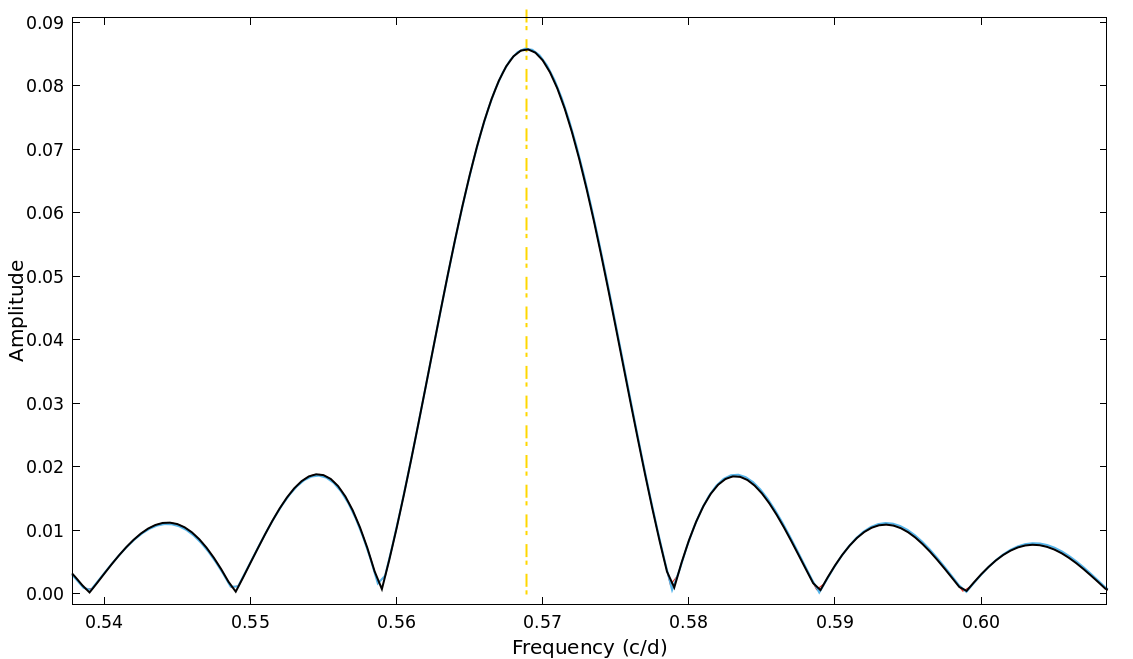 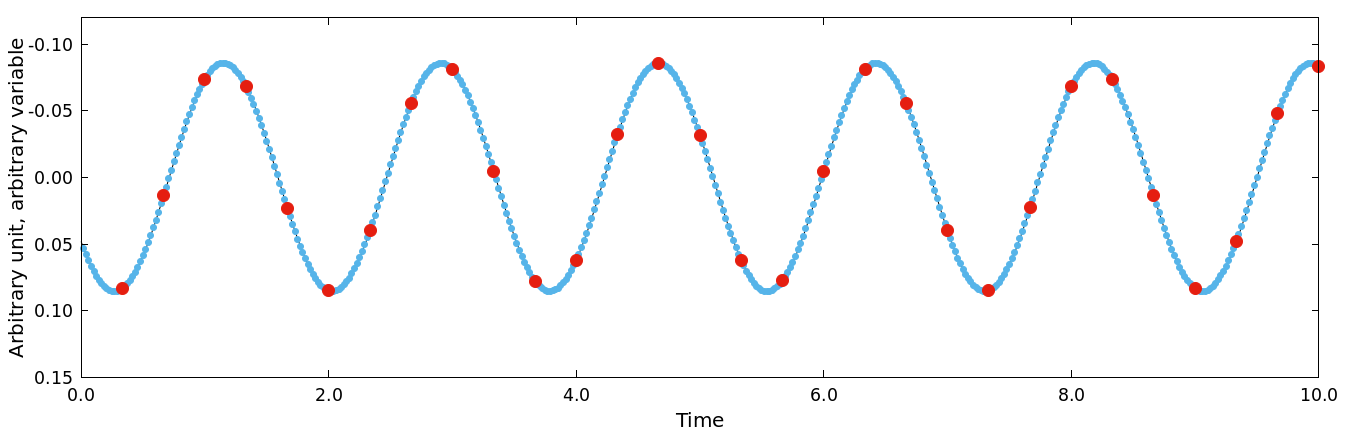 Model sinusoidální proměnnosti
m(t)=a*sin(2*π*f*t+𝜙)
Rozsah 100 dní, kadence 8 hodin (červená), 30 minut (modrá)
Přidáme Gaussovský šum …
f=0.568913 c/d     a=0.0856     phi=0.599 rad
𝜎=0.01
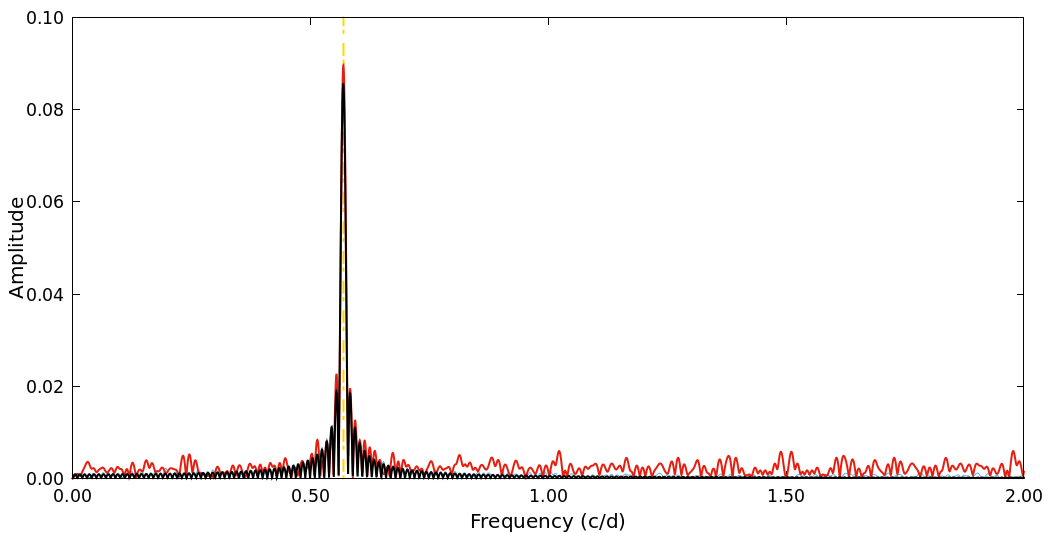 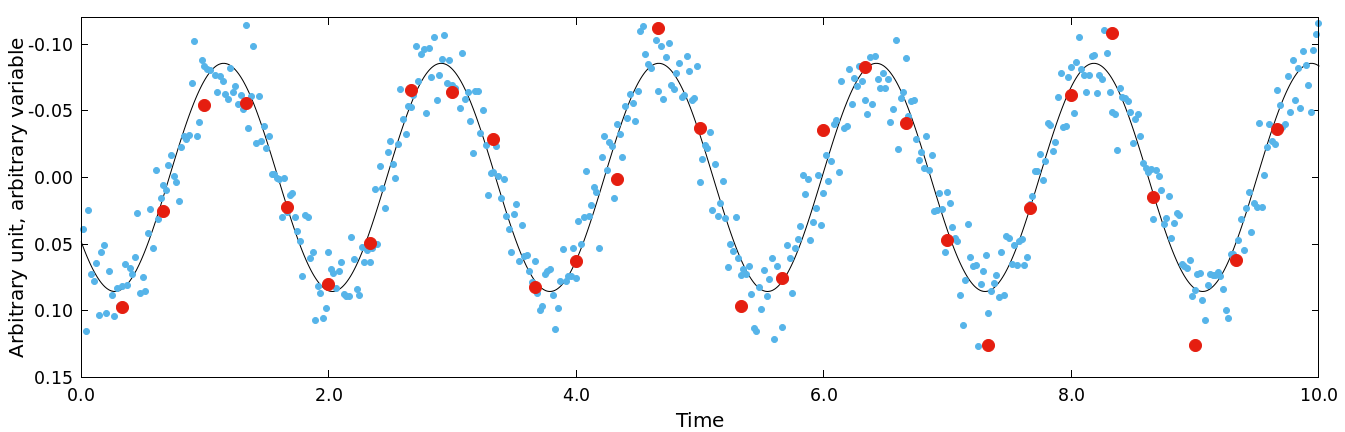 Model sinusoidální proměnnosti
m(t)=a*sin(2*π*f*t+𝜙)
Rozsah 100 dní, kadence 8 hodin (červená), 30 minut (modrá)
Přidáme Gaussovský šum …
f=0.568913 c/d     a=0.0856     phi=0.599 rad
𝜎=0.01
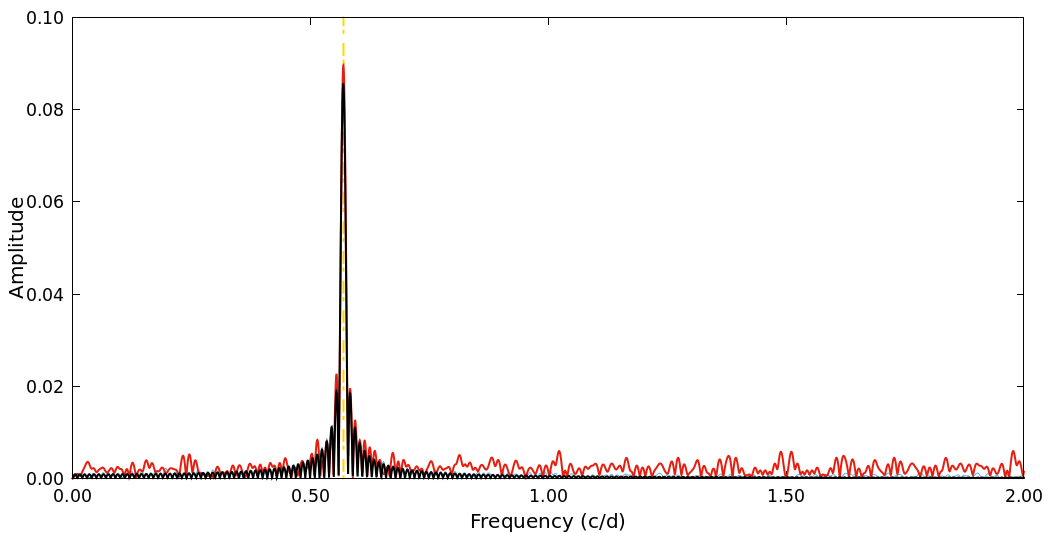 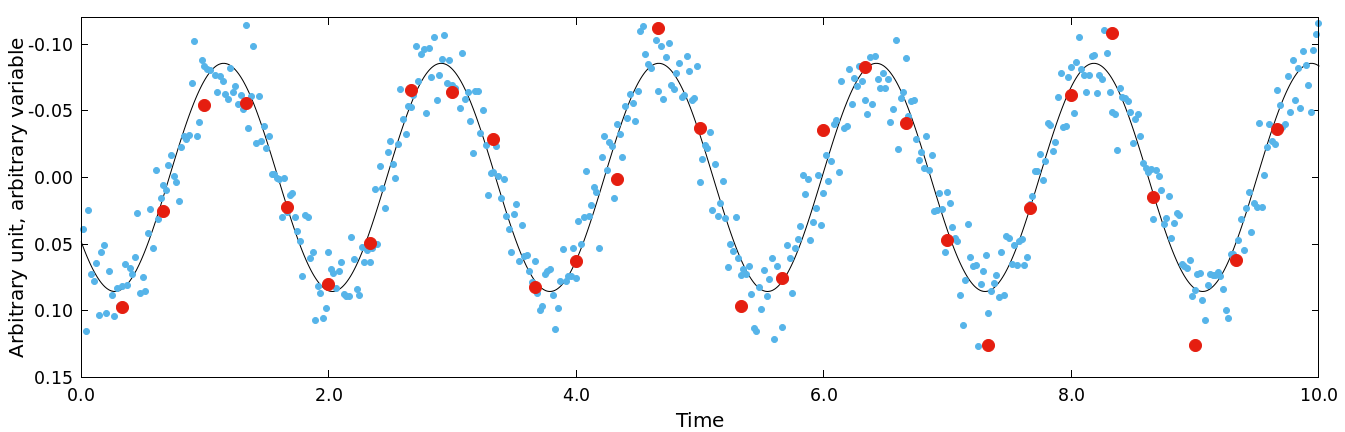 𝜎=0.05
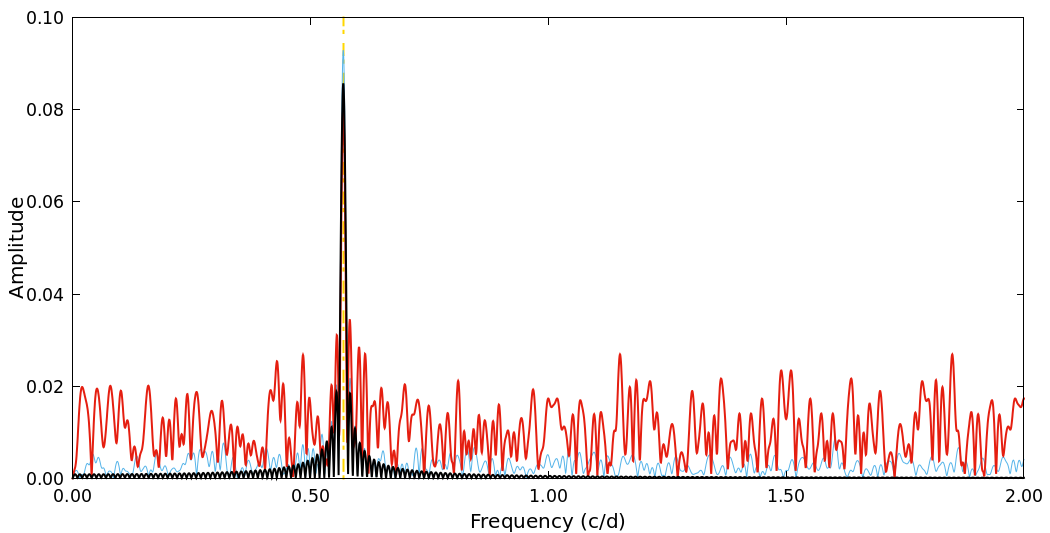 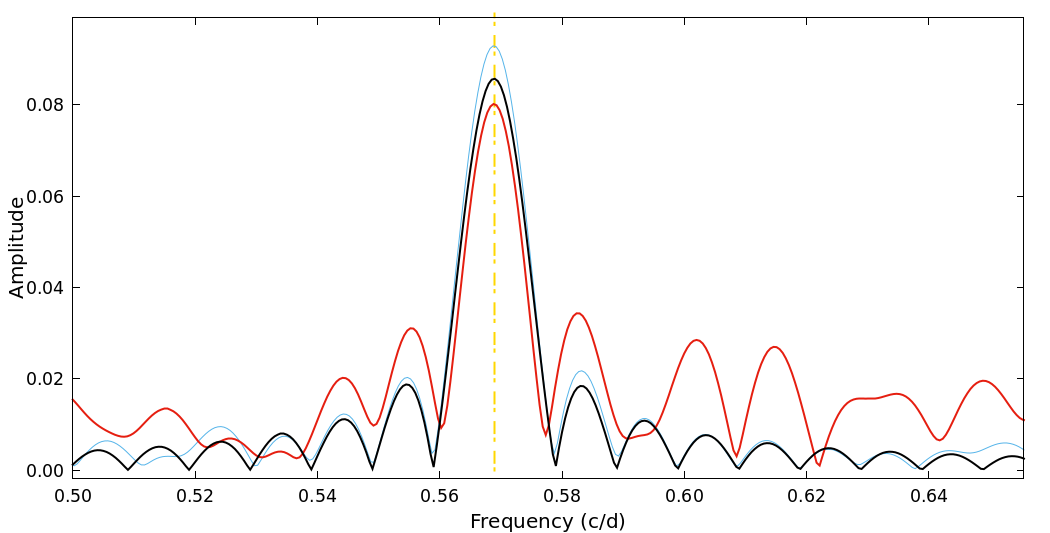 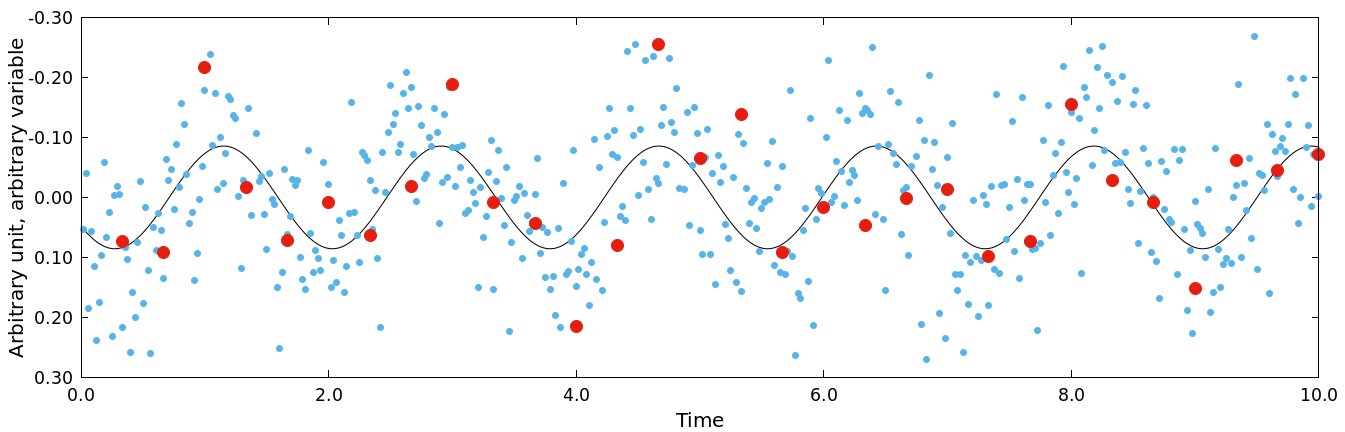 Model sinusoidální proměnnosti
m(t)=a*sin(2*π*f*t+𝜙)
Rozsah 100 dní, kadence 8 hodin (červená), 30 minut (modrá)
Přidáme Gaussovský šum …
… trendy (cyklické změny 27 a 6 d s amplitudami 0.01 a 0.005)
f=0.568913 c/d     a=0.0856     phi=0.599 rad
𝜎=0.01
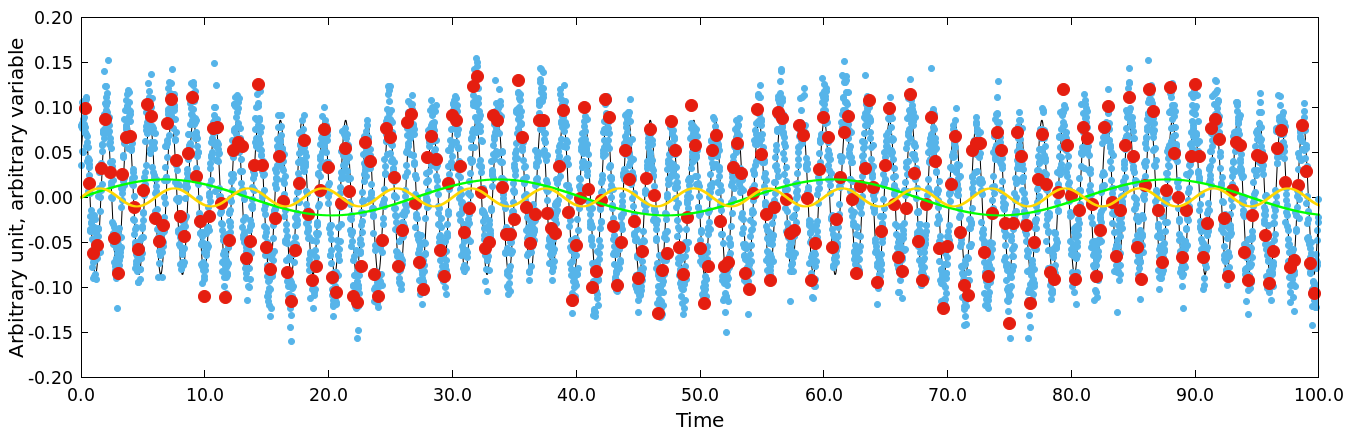 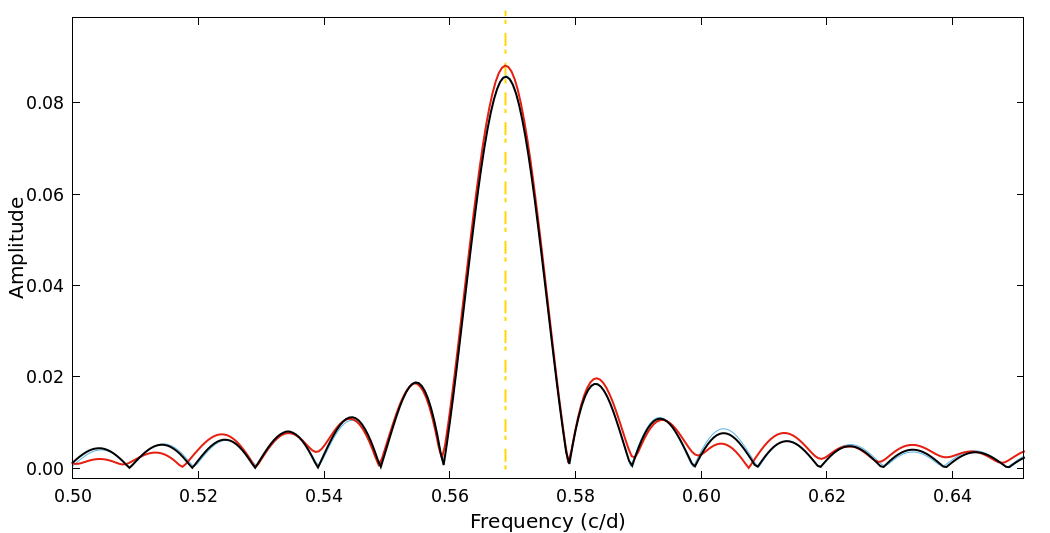 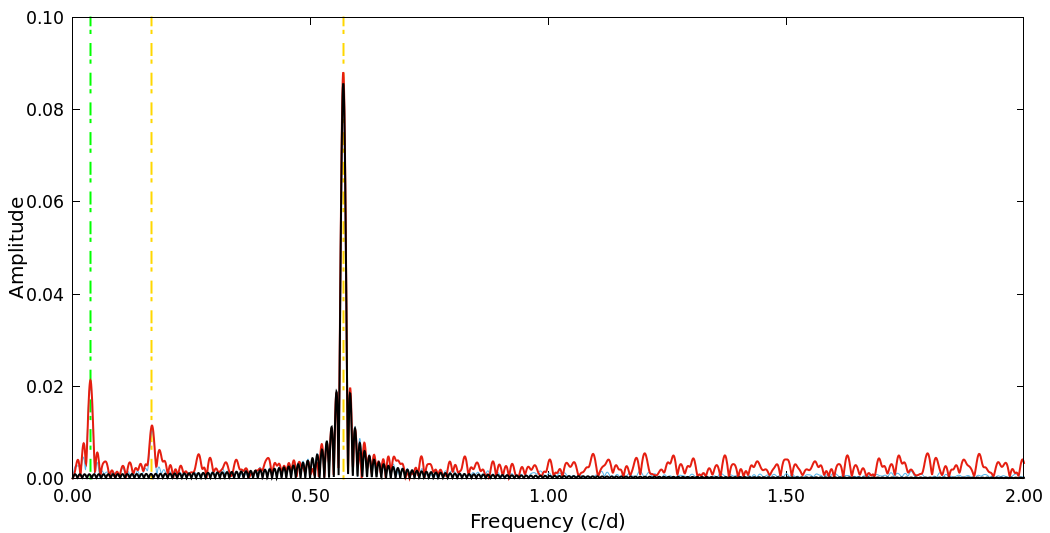 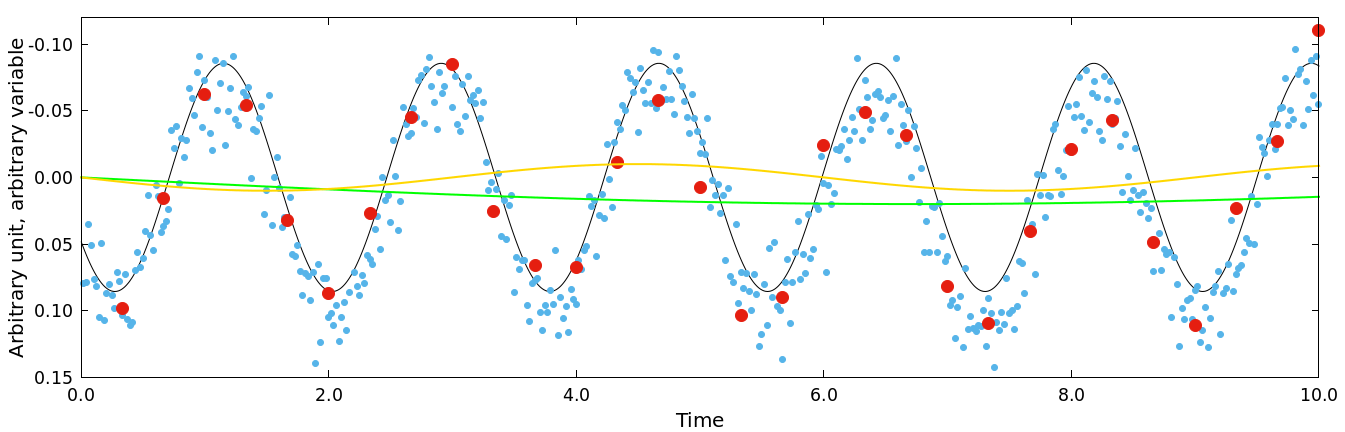 Model sinusoidální proměnnosti
m(t)=a*sin(2*π*f*t+𝜙)
Rozsah 100 dní, kadence 8 hodin (červená), 30 minut (modrá)
Přidáme Gaussovský šum …
… trendy (cyklické změny 27 a 6 d s amplitudami 0.01 a 0.005)
f=0.568913 c/d     a=0.0856     phi=0.599 rad
𝜎=0.05
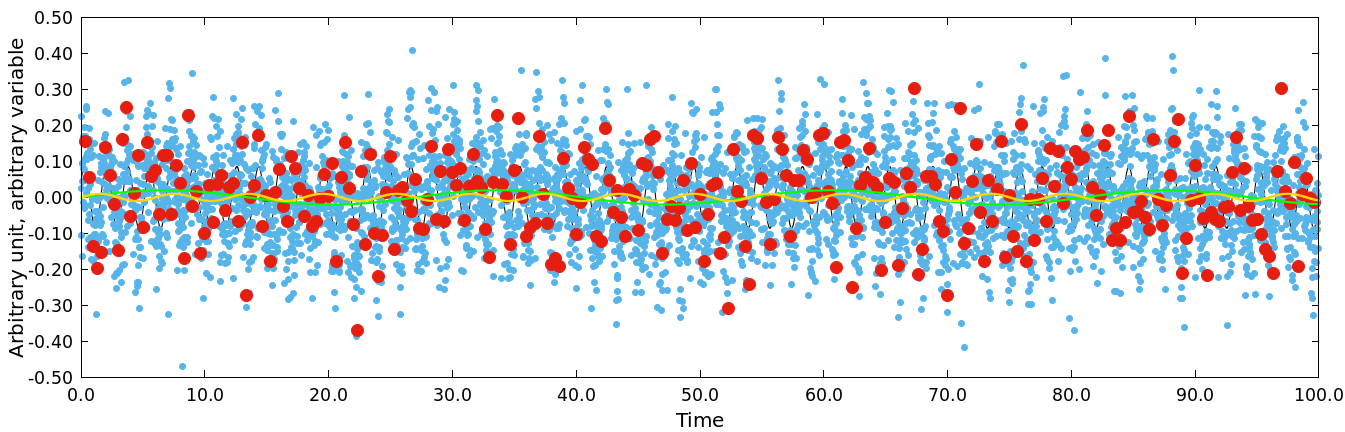 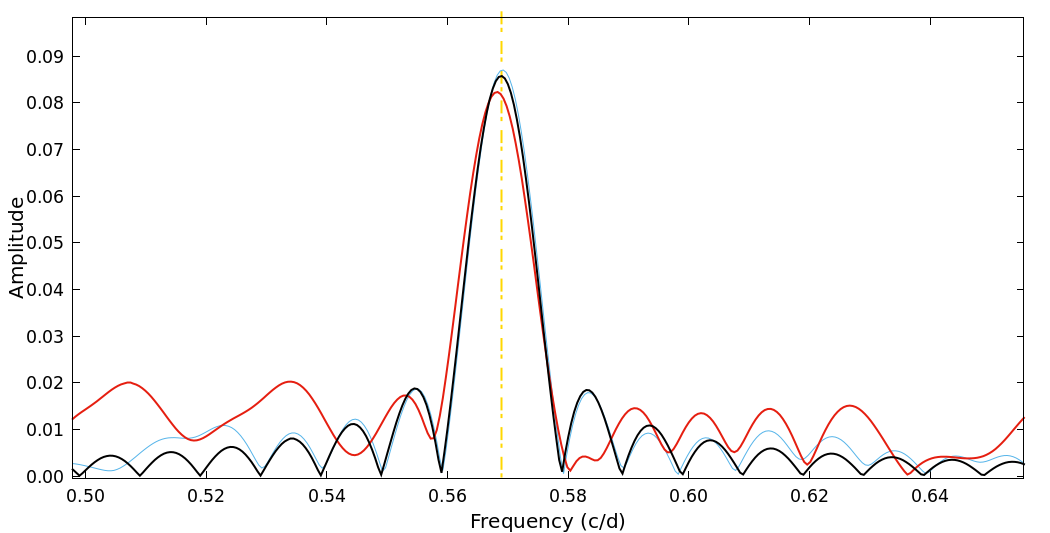 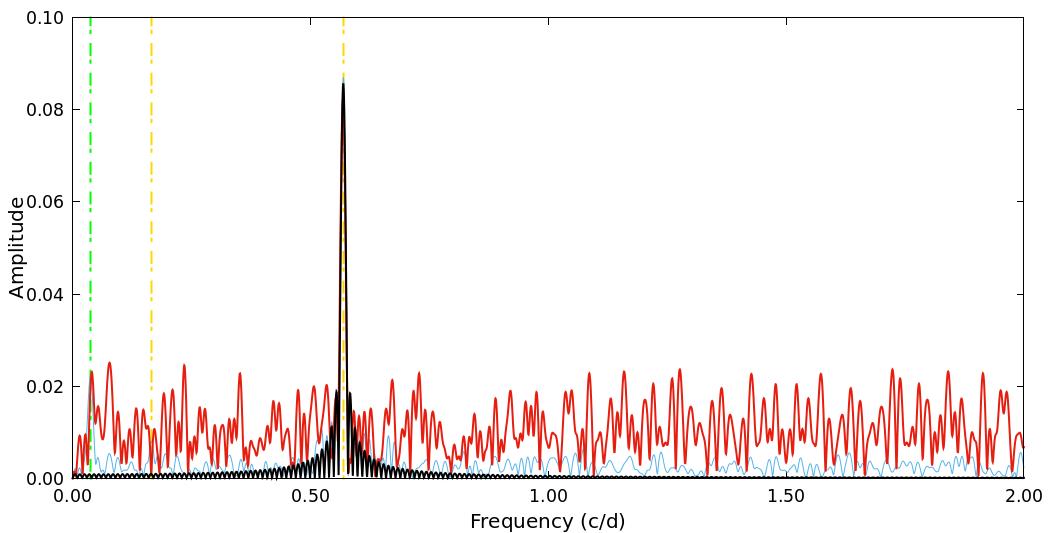 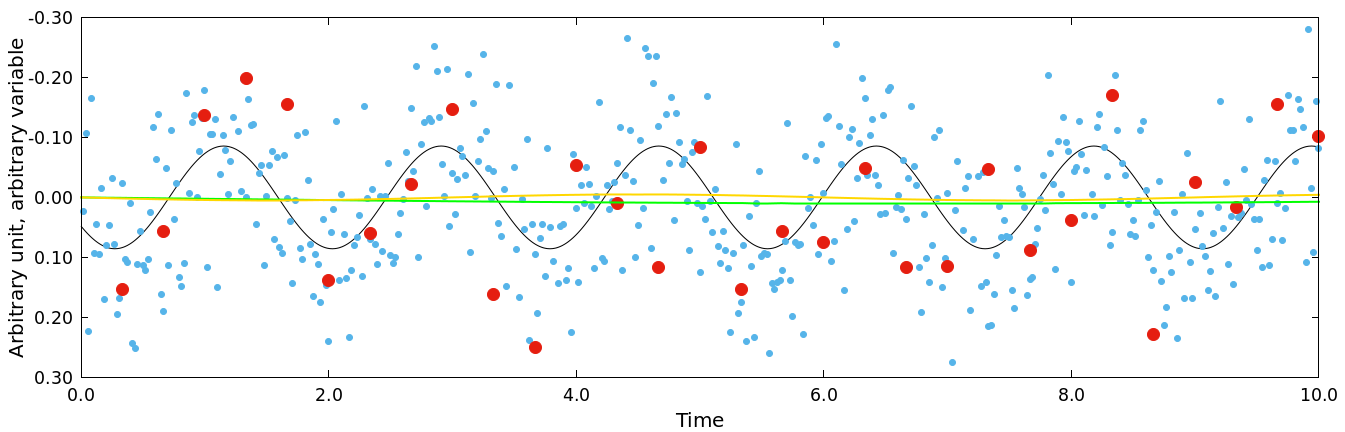 Model sinusoidální proměnnosti
m(t)=a*sin(2*π*f*t+𝜙)
Rozsah 100 dní, kadence 8 hodin (červená), 30 minut (modrá)
Přidáme Gaussovský šum …
… trendy (cyklické změny 27 a 6 d s amplitudami 0.01 a 0.005)
… přidáme díry v pozorování
f=0.568913 c/d     a=0.0856     phi=0.599 rad
𝜎=0.01
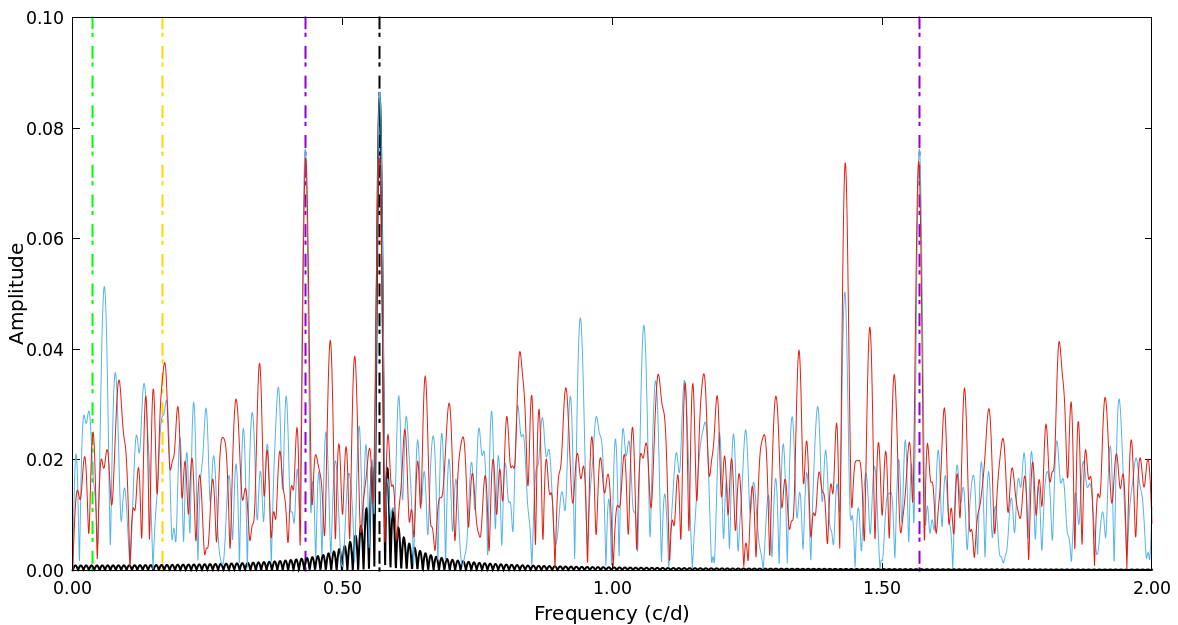 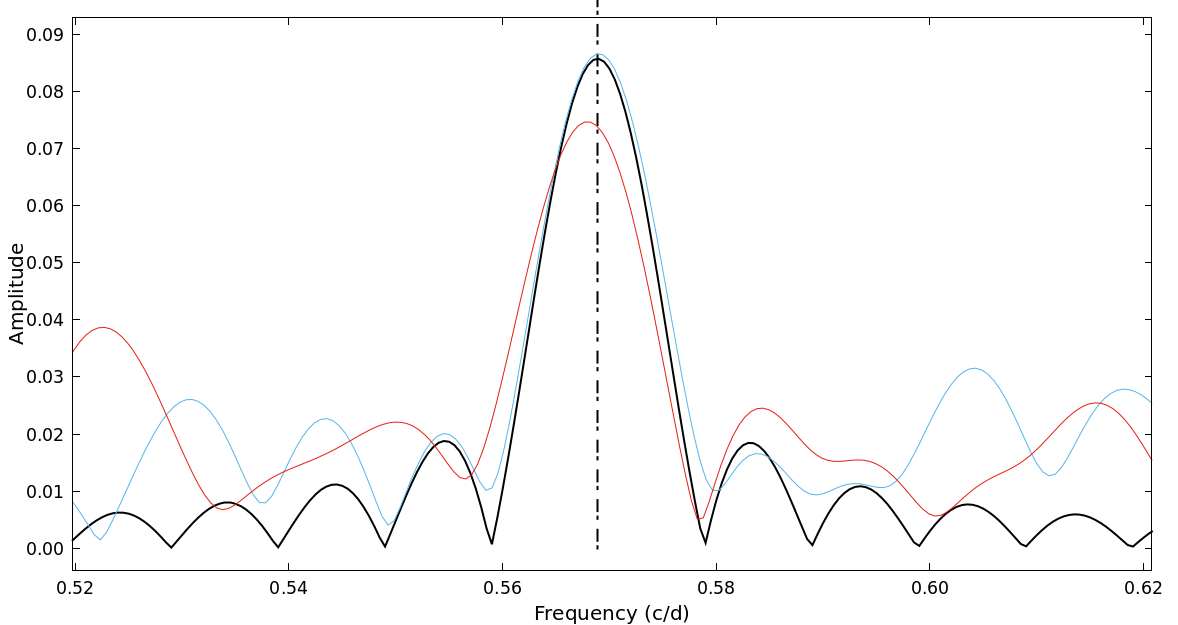 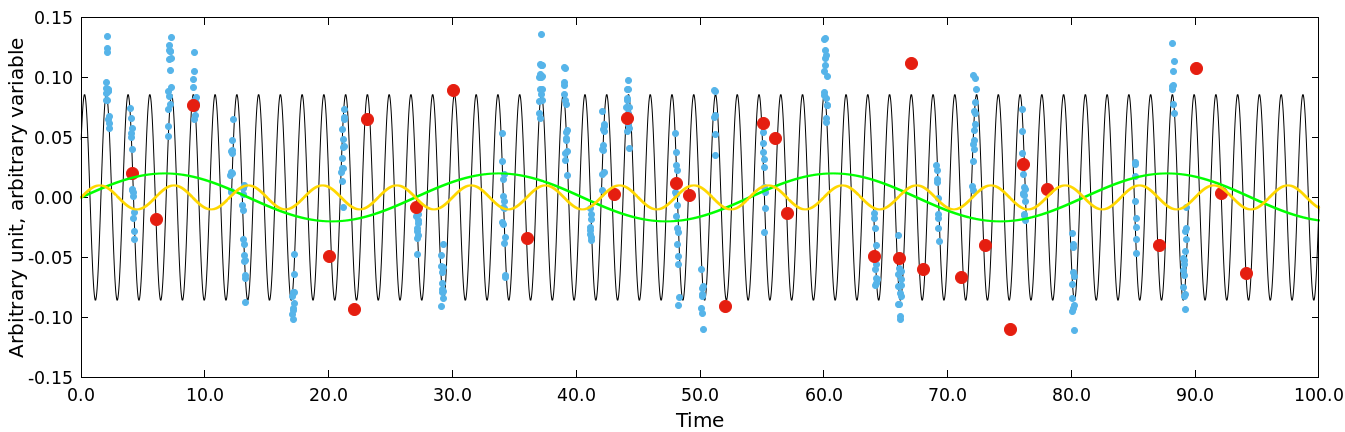 Model sinusoidální proměnnosti
m(t)=a*sin(2*π*f*t+𝜙)
Rozsah 100 dní, kadence 8 hodin (červená), 30 minut (modrá)
Přidáme Gaussovský šum …
… trendy (cyklické změny 27 a 6 d s amplitudami 0.01 a 0.005)
… přidáme díry v pozorování
f=0.568913 c/d     a=0.0856     phi=0.599 rad
𝜎=0.01
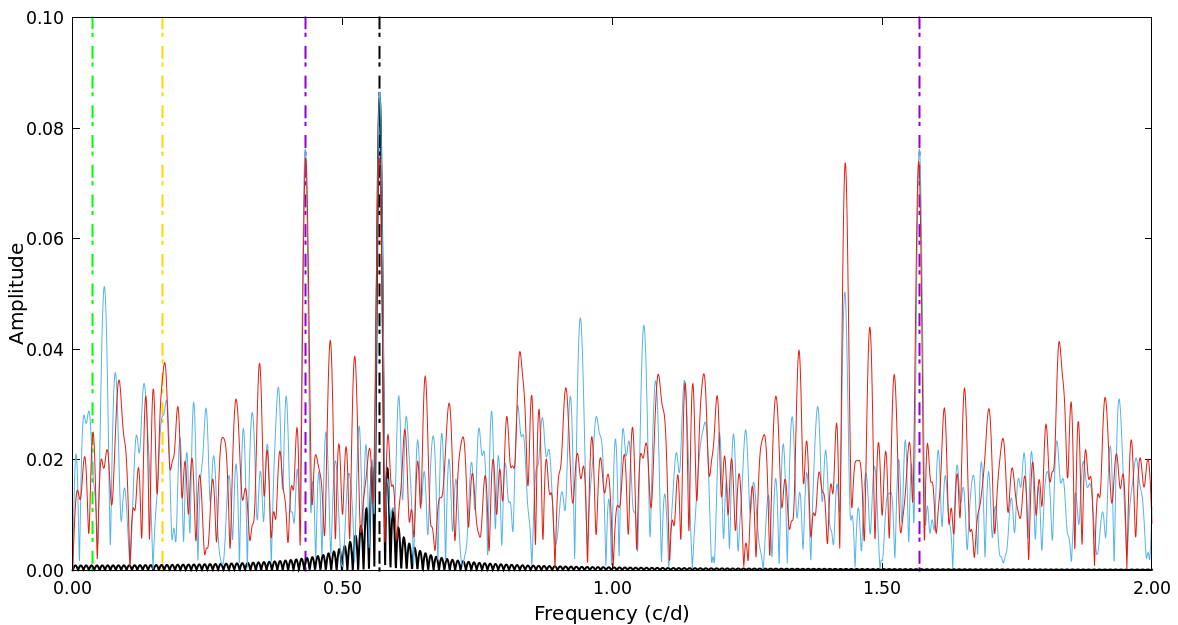 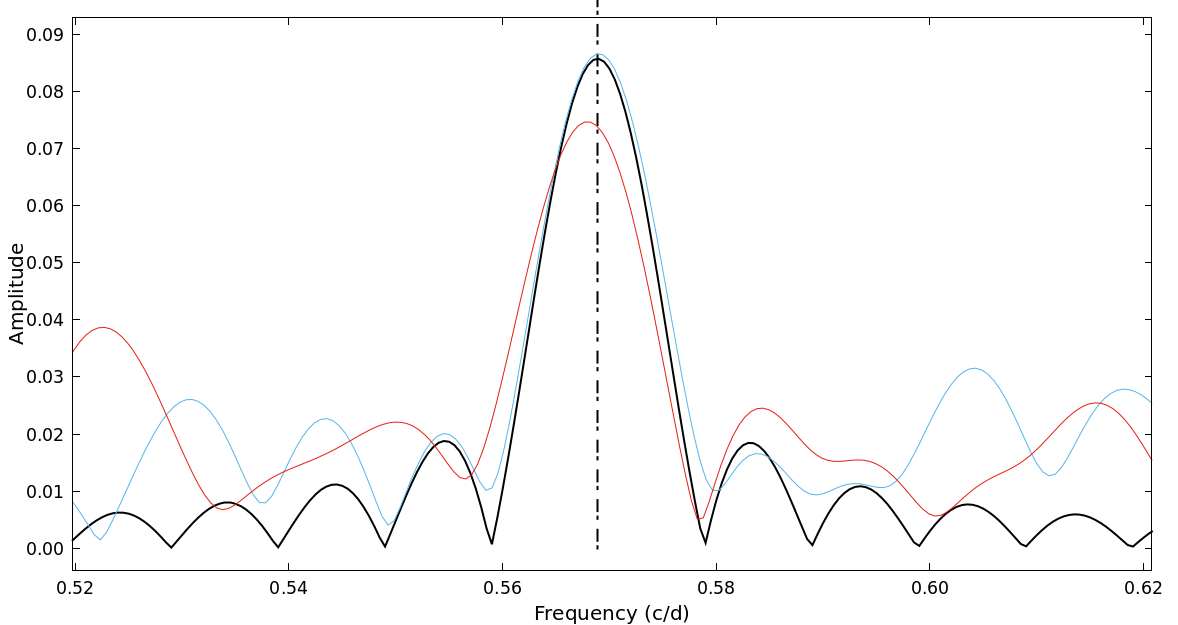 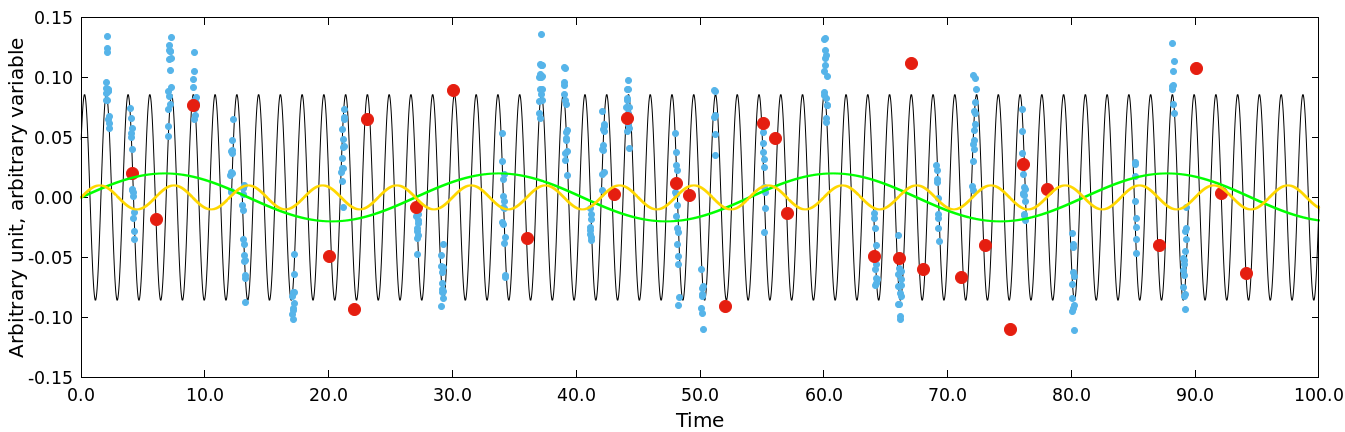 𝜎=0.05
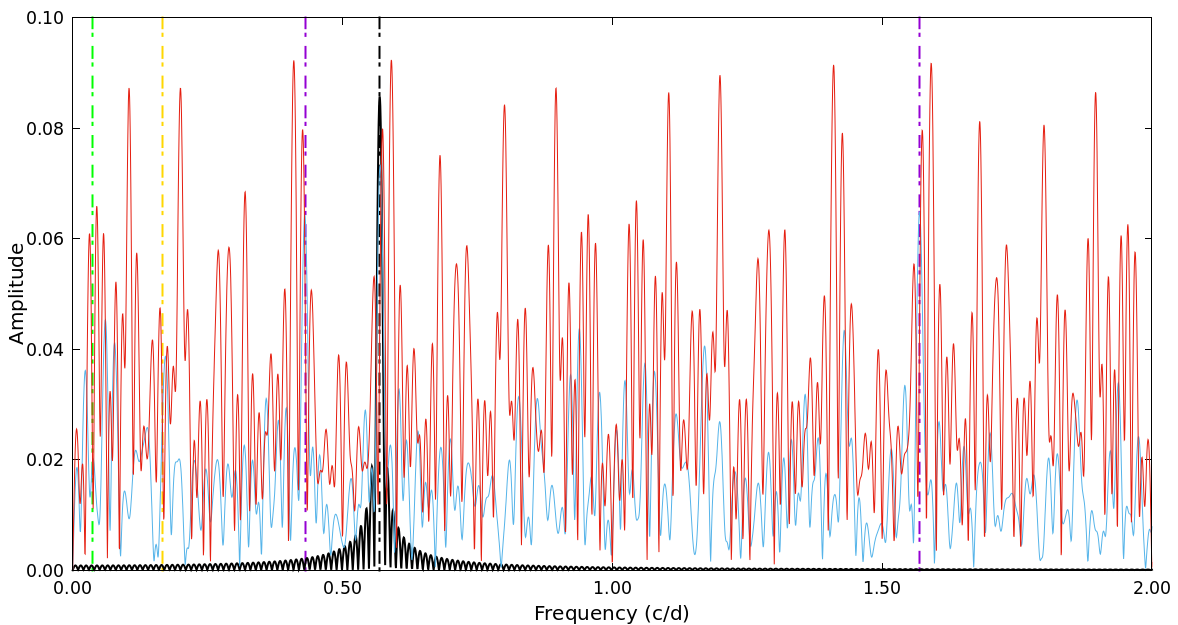 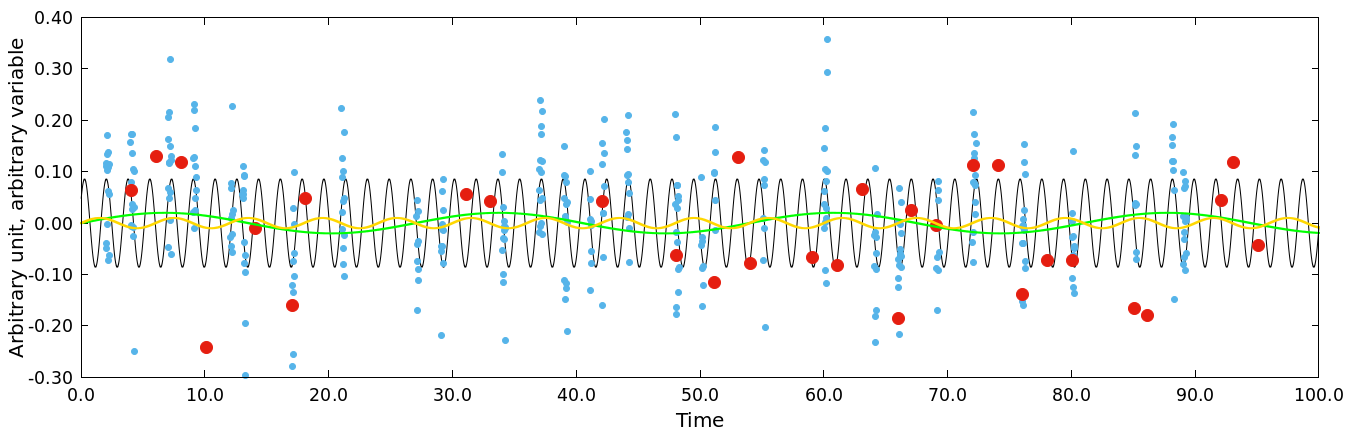 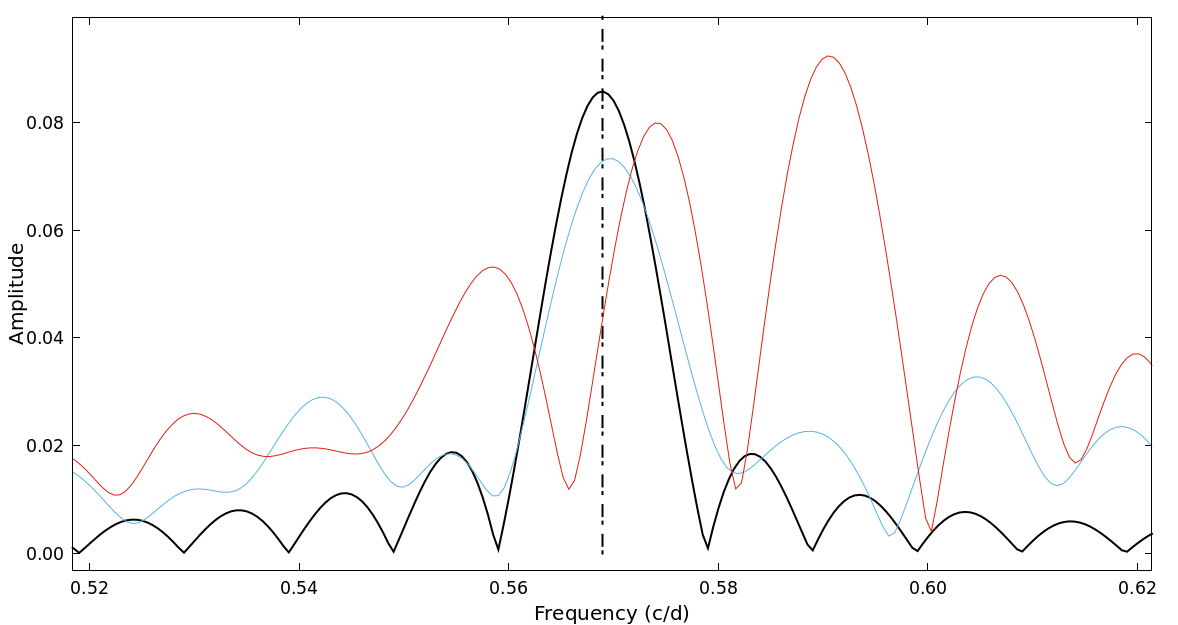 Model sinusoidální proměnnosti
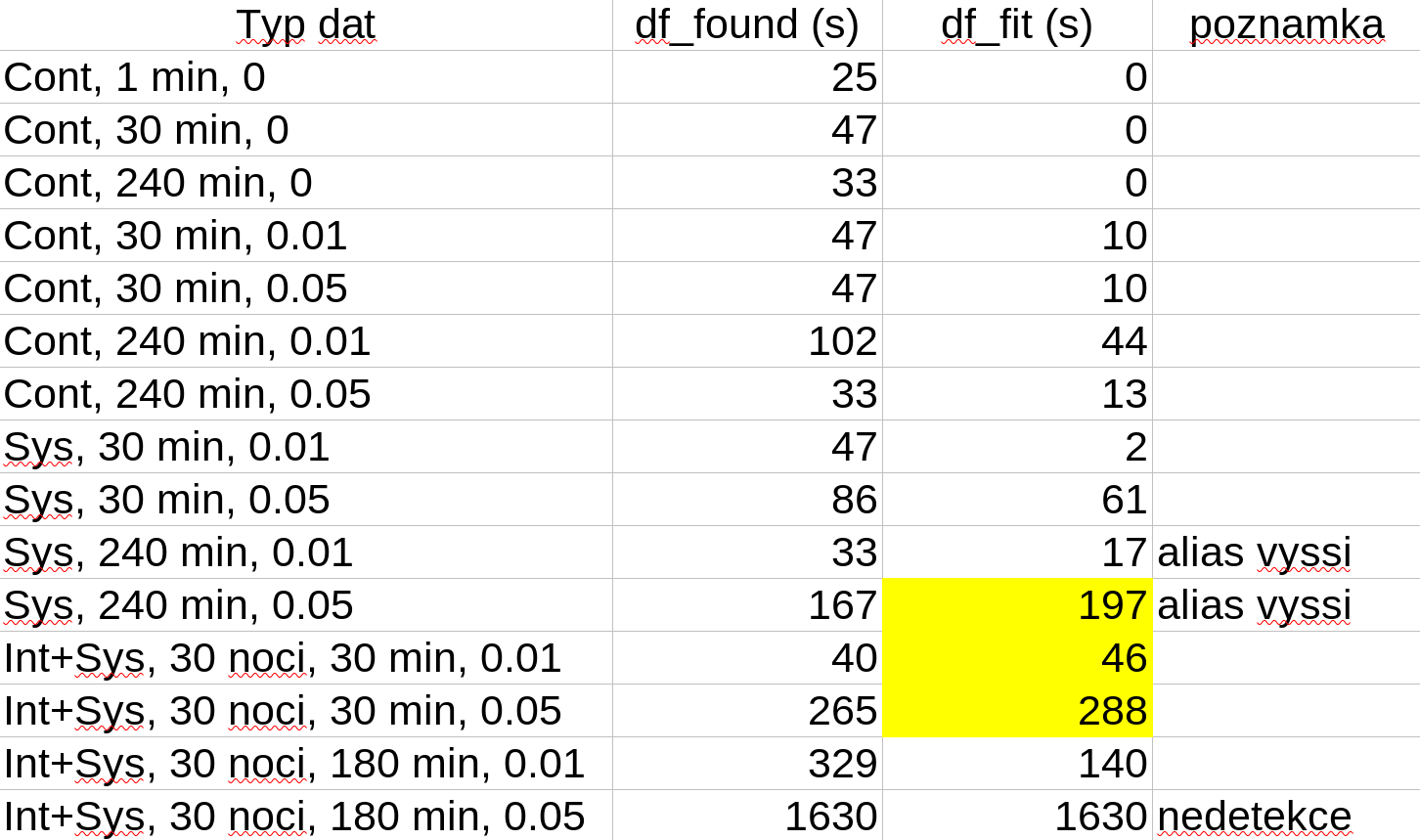 Věrohodnost a reálnost detekované periodicity silně závisí na kvalitě a kontinuitě dat
Časový rozsah dat
Časový rozsah dat - délka měření. Definuje přesnost určení periody, nejdelší detekovatelnou periodu (nejnižší detekovatelnou frekvenci) - alespoň dva cykly v daném rozsahu (efektivně lze i cca 1.5 cyklu), nejbližší rozlišitelné frekvence
													  Rayleighovo kritérium
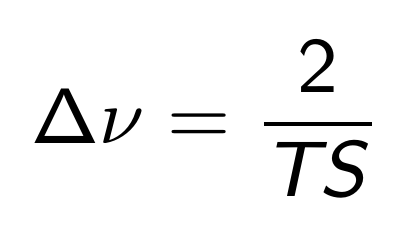 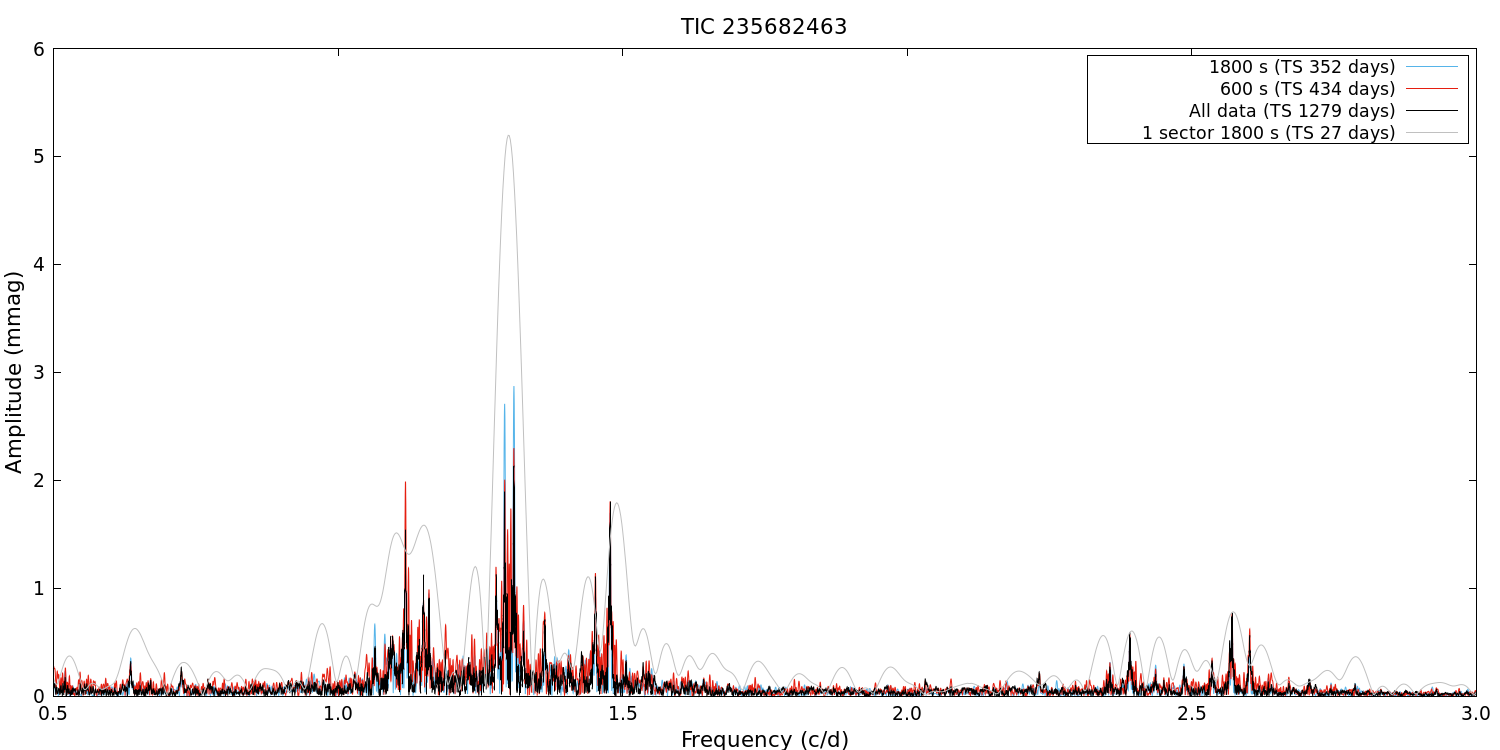 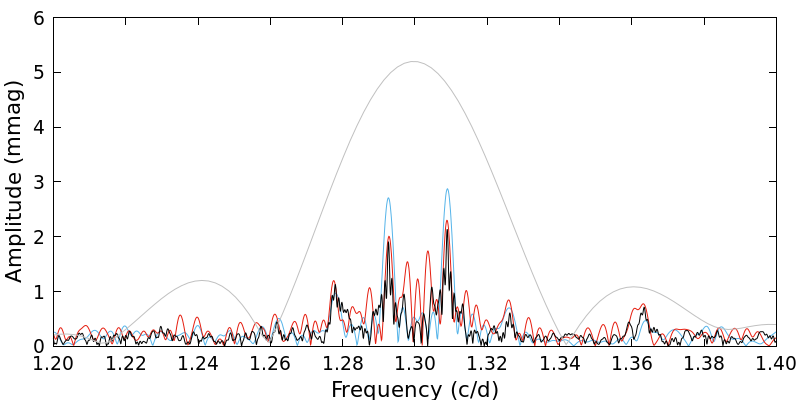 Nyquistova frekvence
Vzorkovací frekvence (fSamp) - frekvence, s jakou je objekt snímán. Definuje nejvyšší možnou detekovatelnou frekvenci v souboru dat - tzv. Nyquist frequency
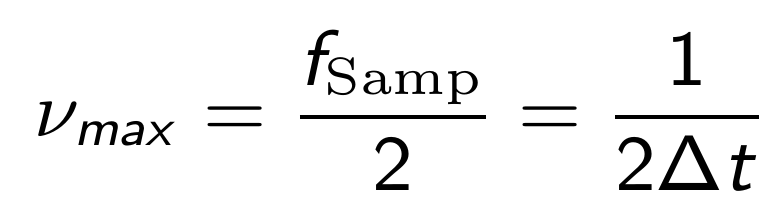 Pravidelné vzorkování produkuje tzv. Nyquist odrazy reálných frekvencí (vesmírná data)
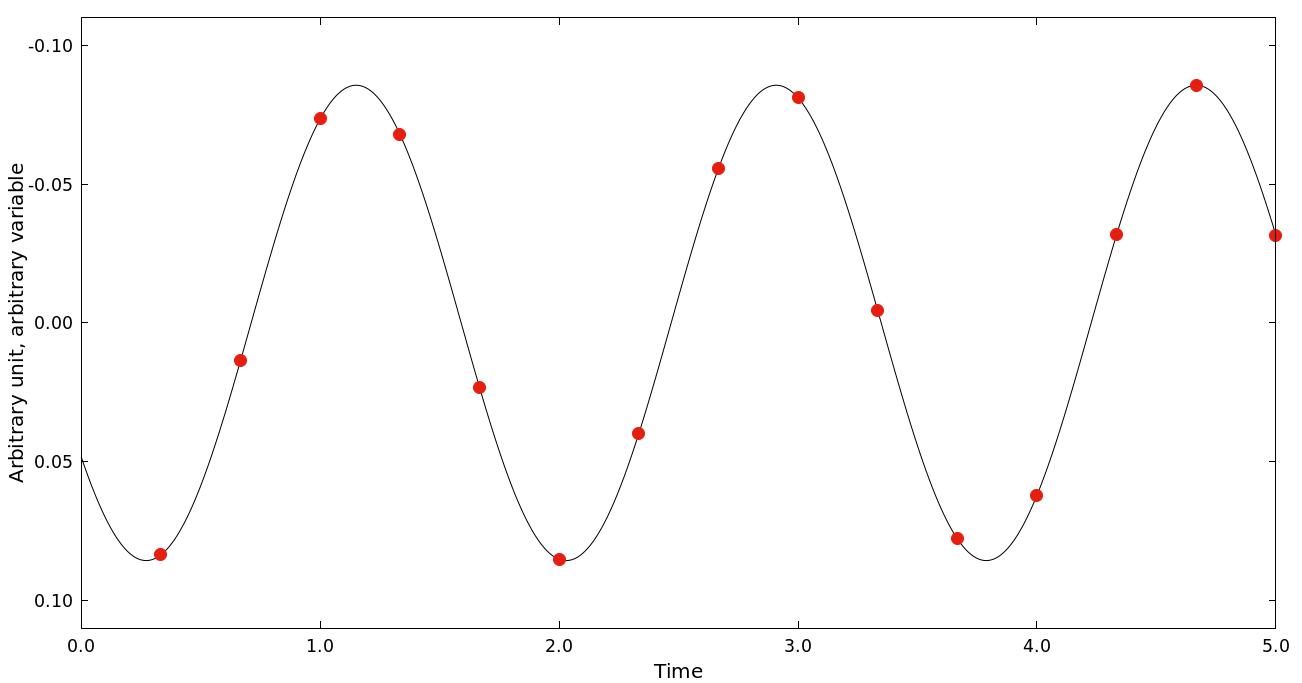 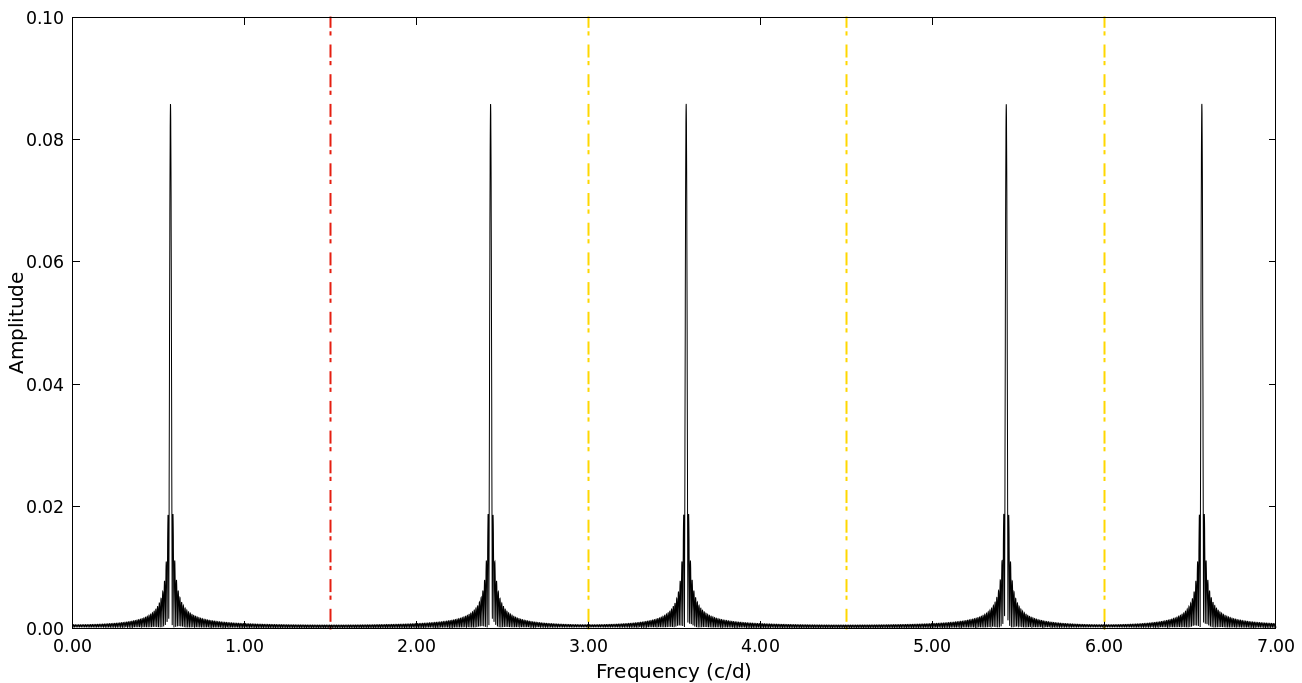 FR1=2.43109 c/d
FR2=3.56891 c/d
FR3=5.43109 c/d
FR4=6.56891 c/d
F=0.56891 c/d
FN=1.5 c/d
V případě velmi nízkého šumu a přísně periodického vzorkování není možné rozhodnout o relevanci konkrétní frekvence - komplikace u vesmírných dat
Nyquistova frekvence
Vzorkovací frekvence (fSamp) - frekvence, s jakou je objekt snímán. Definuje nejvyšší možnou detekovatelnou frekvenci v souboru dat - tzv. Nyquist frequency
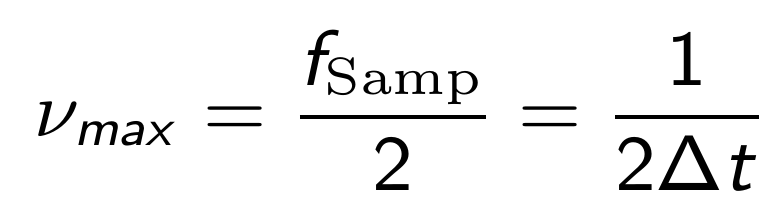 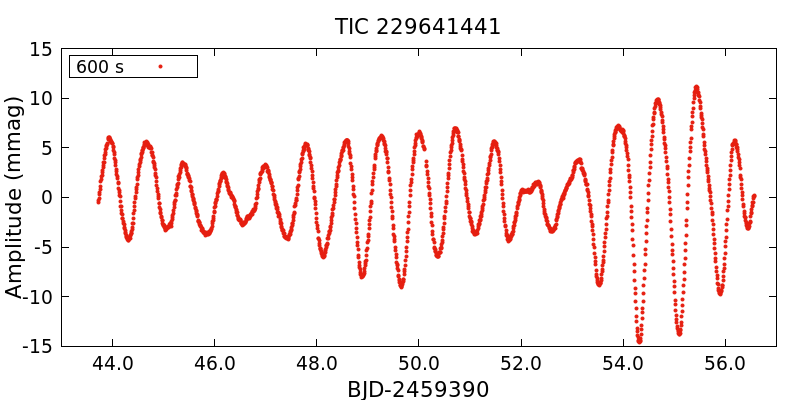 Pravidelné vzorkování produkuje tzv. Nyquist odrazy reálných frekvencí (vesmírná data)
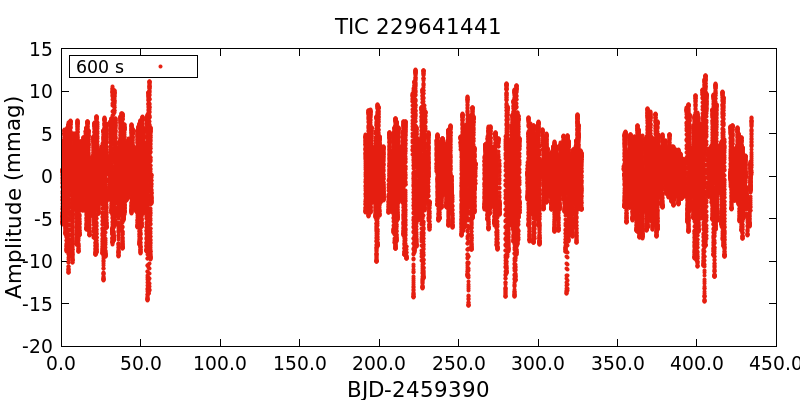 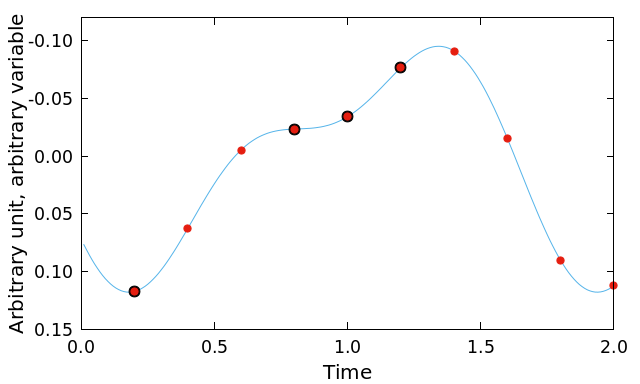 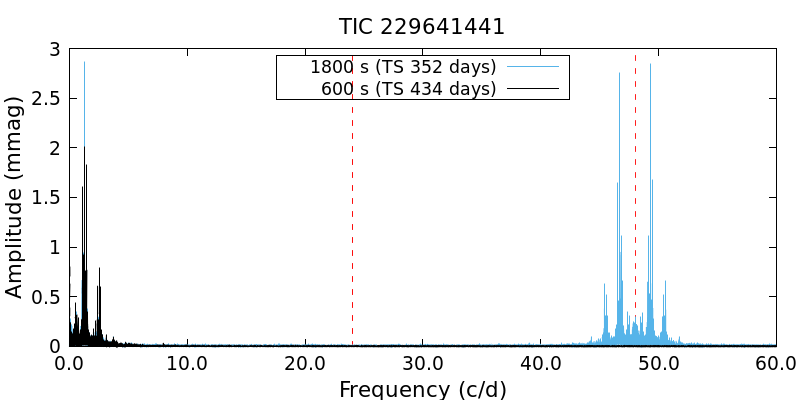 Nyquistova frekvence
Vzorkovací frekvence (fSamp) - frekvence, s jakou je objekt snímán. Definuje nejvyšší možnou detekovatelnou frekvenci v souboru dat - tzv. Nyquist frequency
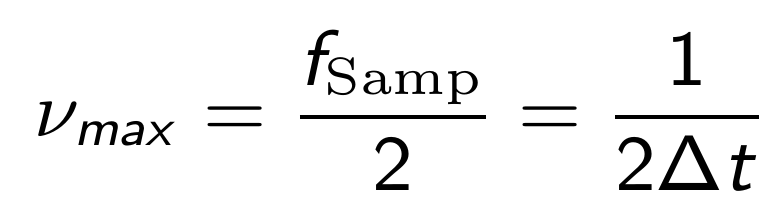 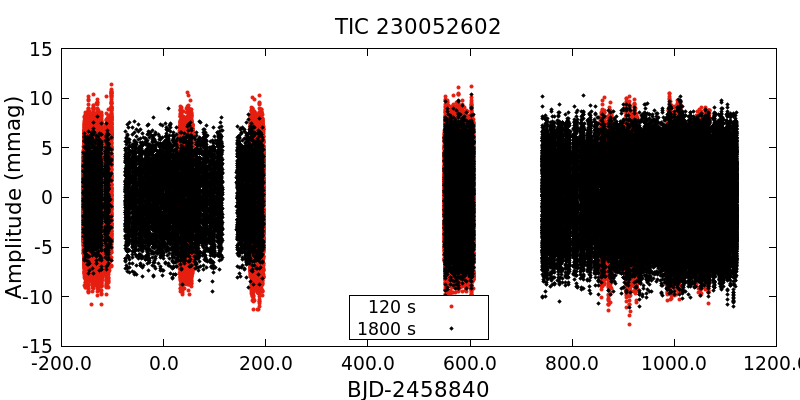 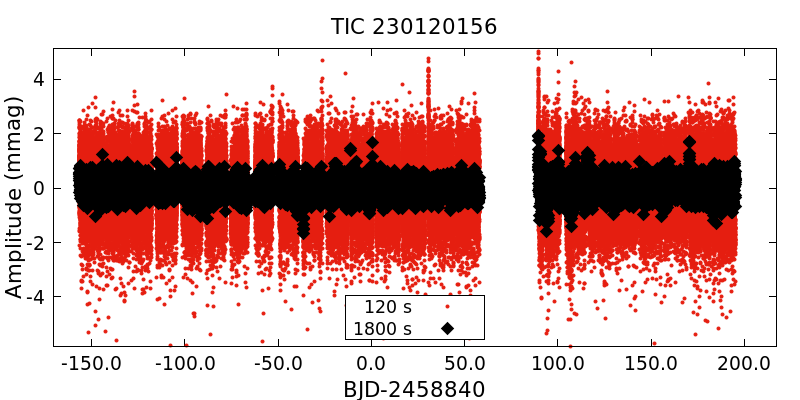 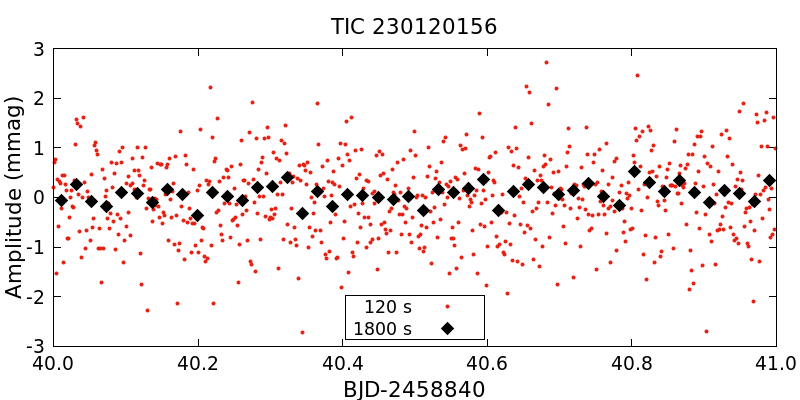 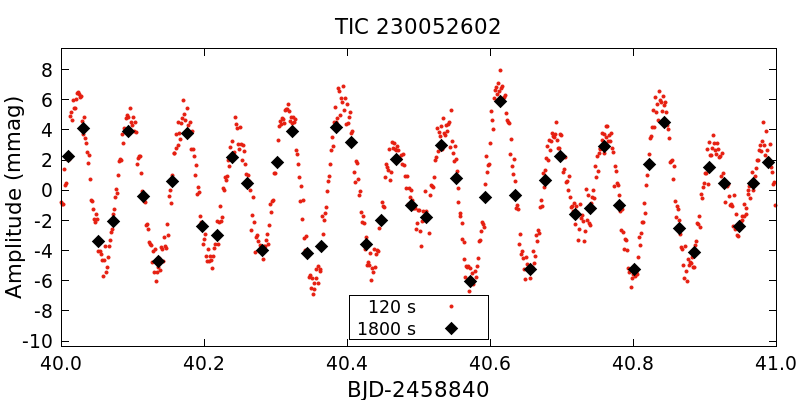 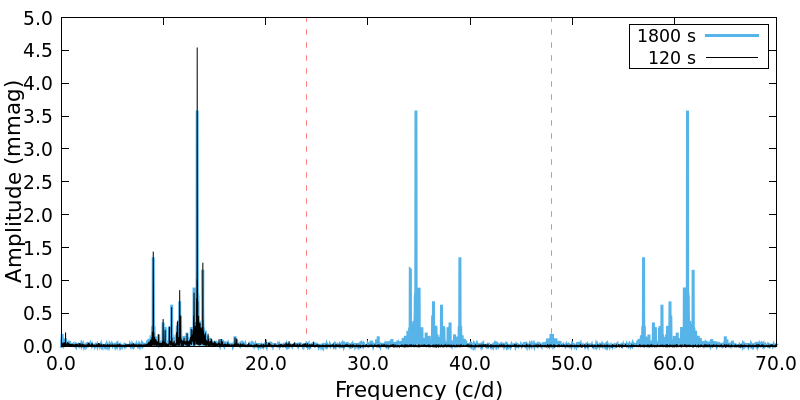 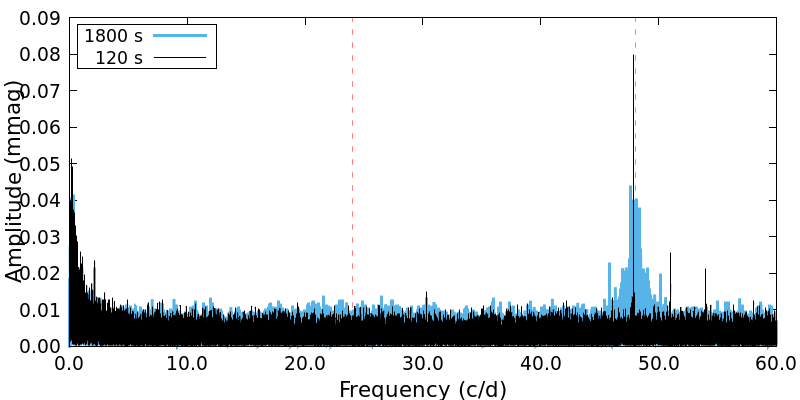 Nyquistova frekvence
Vzorkovací frekvence (fSamp) - frekvence, s jakou je objekt snímán. Definuje nejvyšší možnou detekovatelnou frekvenci v souboru dat - tzv. Nyquist frequency
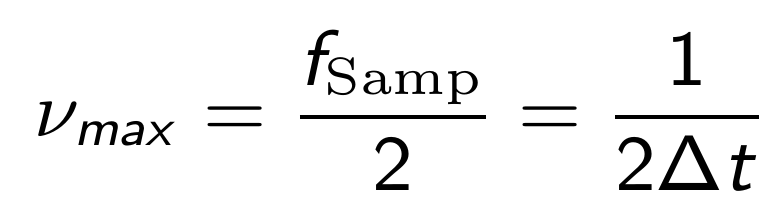 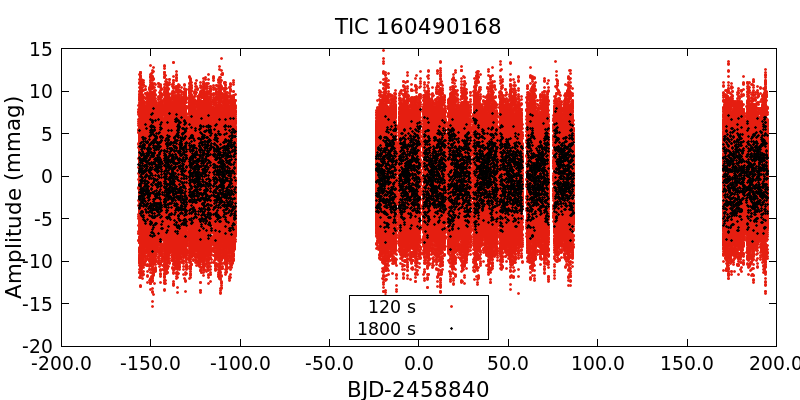 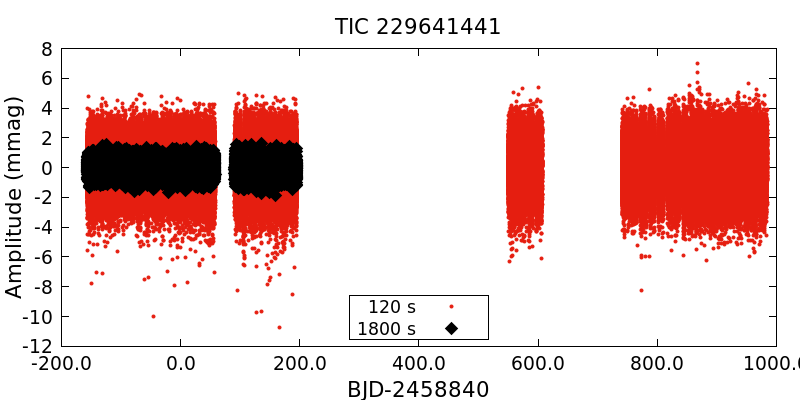 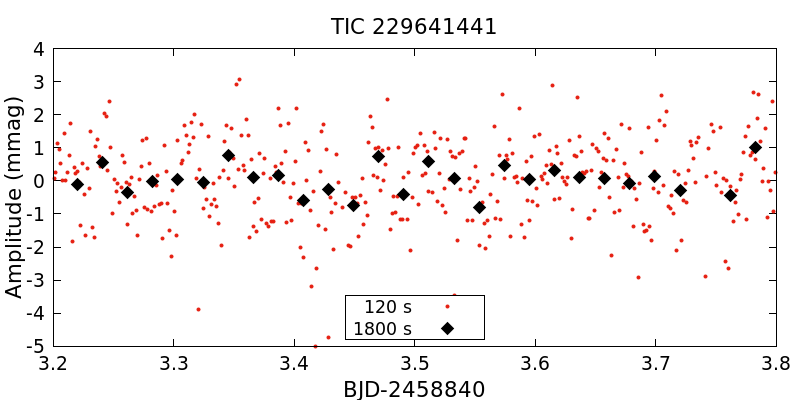 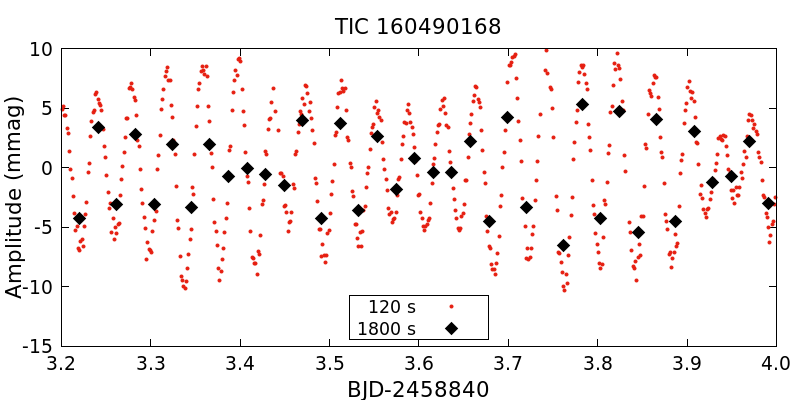 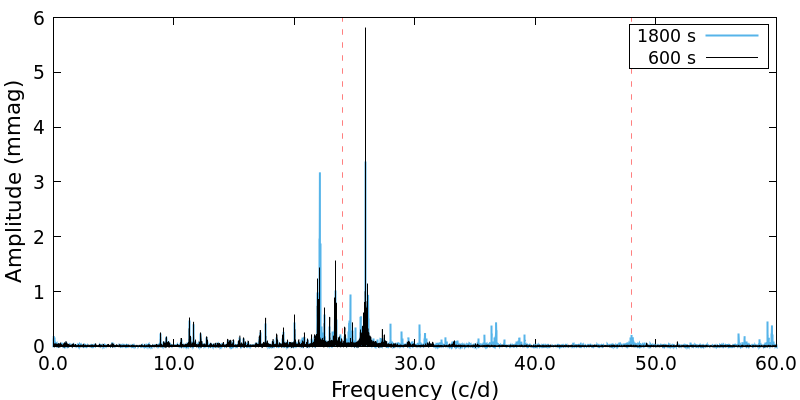 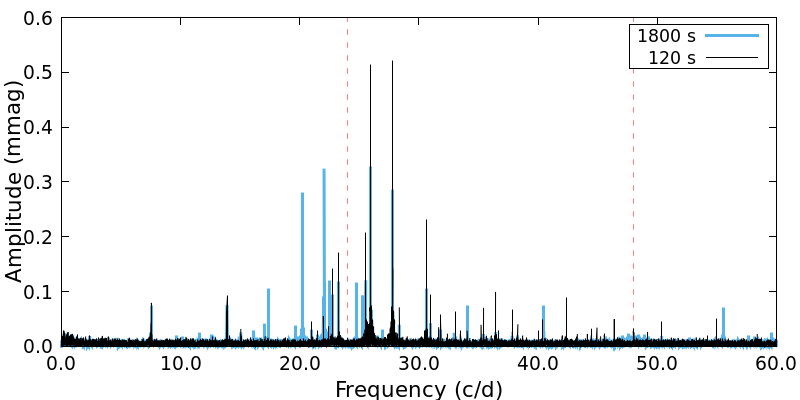 Nyquistova frekvence
Vzorkovací frekvence (fSamp) - frekvence, s jakou je objekt snímán. Definuje nejvyšší možnou detekovatelnou frekvenci v souboru dat - tzv. Nyquist frequency
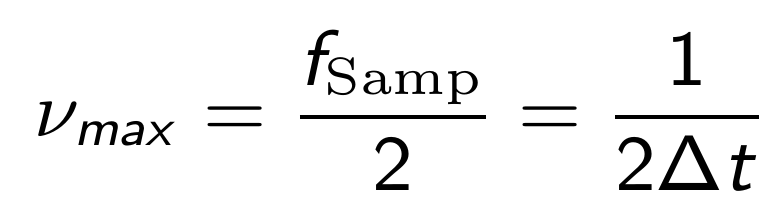 Kvazipravidelné vzorkování: fNyq ~průměr samplingu, lze detekovat i vyšší frekvence než je fNyq - pravé frekvence mívají větší amplitudy, okolo odrazů jsou často postranní píky odpovídající nějaké význačné periodicitě v datech (perioda oběhu družice, pravidelný downloading…)
Při náhodném vzorkování nemá fNyq příliš význam
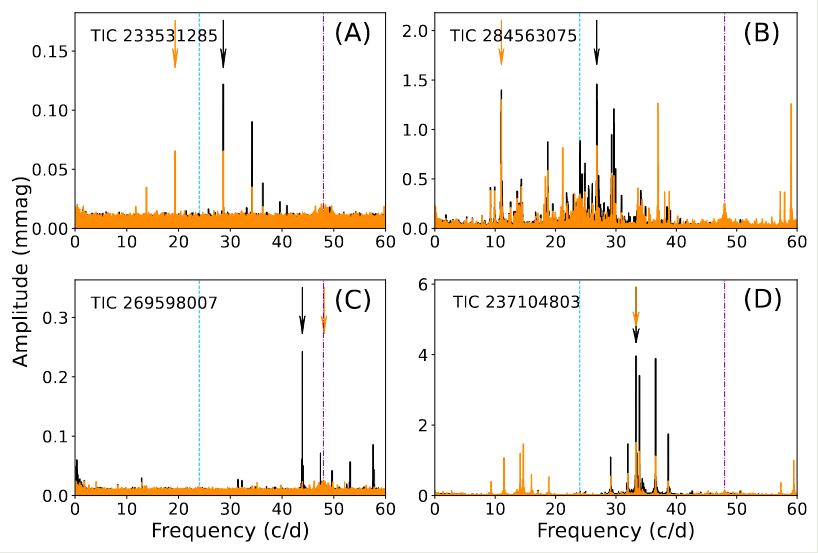 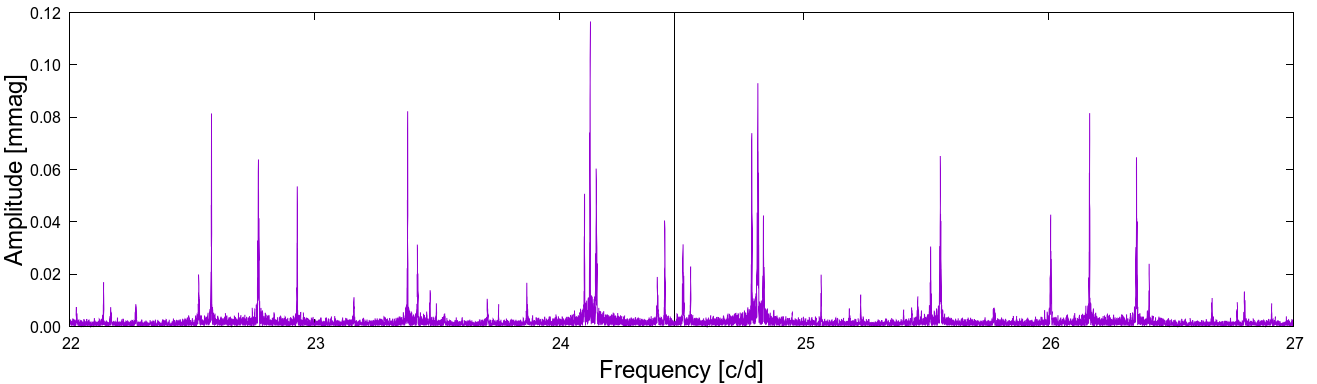 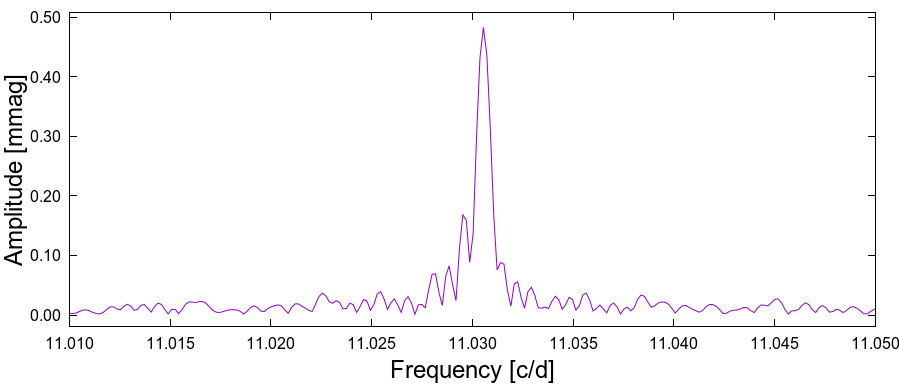 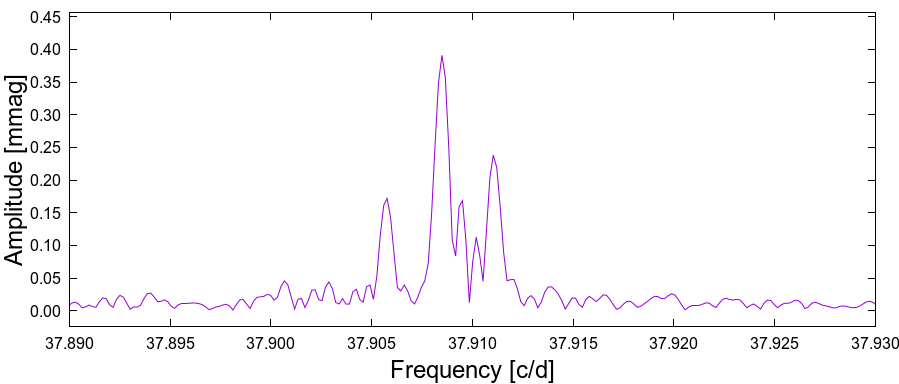 Skarka et al. 2022, A&A, 666, 142
Aliasy a falešné periody
Aliasy - píky v pravidelných rozestupech od píků odpovídajících reálným periodám díky pravidelným mezerám v datech - typicky denní, měsíční, roční (pozemní pozorování), aliasy odpovídající orbitální periodě, frekvenci downloadu dat, periodickým korekcím (vesmírná data)
Kolenberg et al. 2011, MNRAS, 411, 878
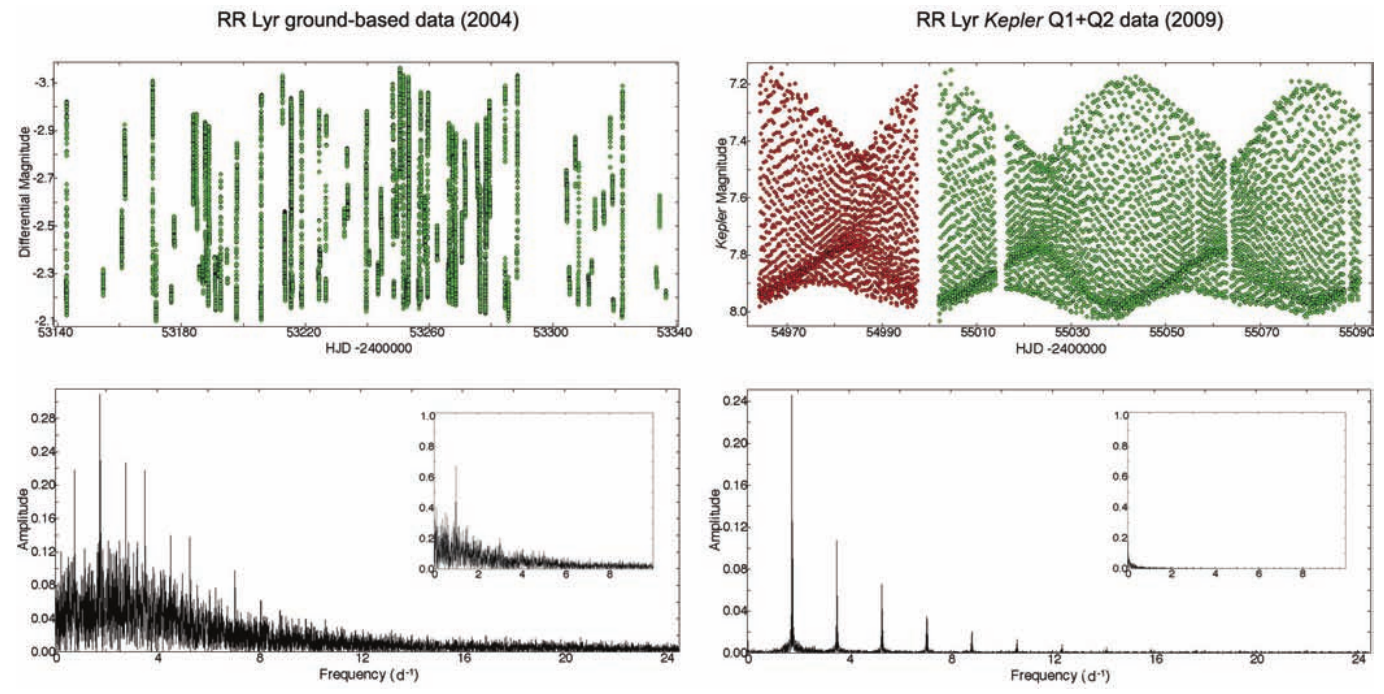 Aliasy a falešné periody
Aliasy - píky v pravidelných rozestupech od píků odpovídajících reálným periodám díky pravidelným mezerám v datech - typicky denní, měsíční, roční (pozemní pozorování), aliasy odpovídající orbitální periodě, frekvenci downloadu dat, periodickým korekcím (vesmírná data)
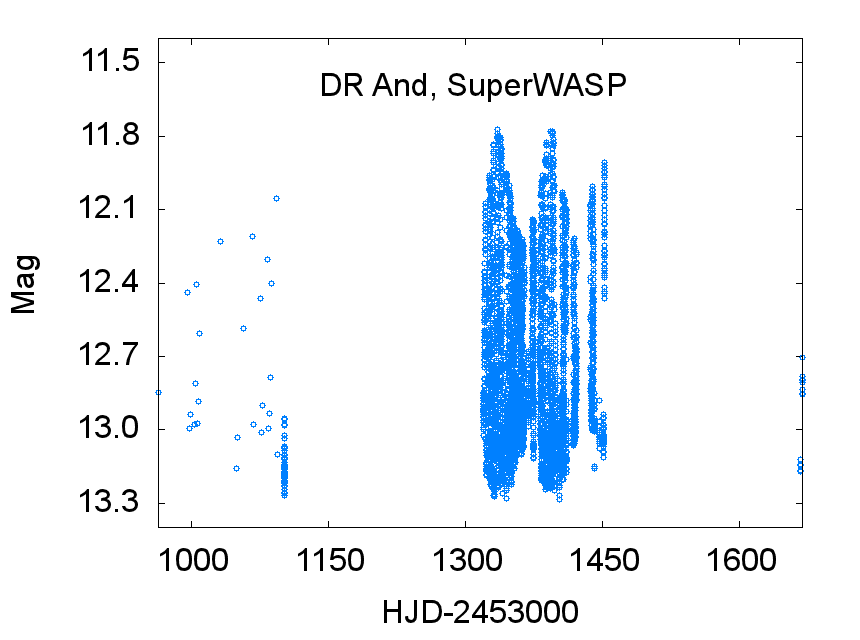 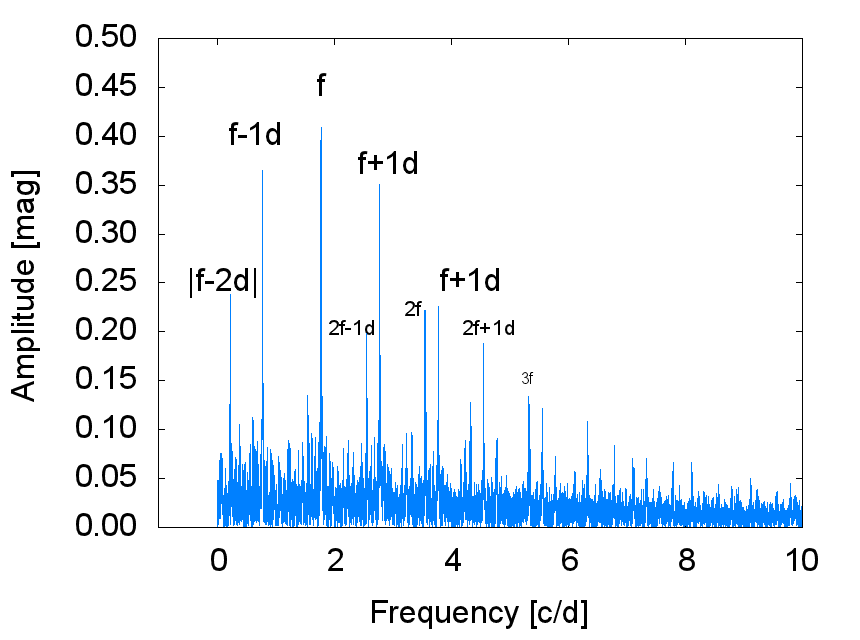 Aliasy a falešné periody
Aliasy - píky v pravidelných rozestupech od píků odpovídajících reálným periodám díky pravidelným mezerám v datech - typicky denní, měsíční, roční (pozemní pozorování), aliasy odpovídající orbitální periodě, frekvenci downloadu dat, periodickým korekcím (vesmírná data)
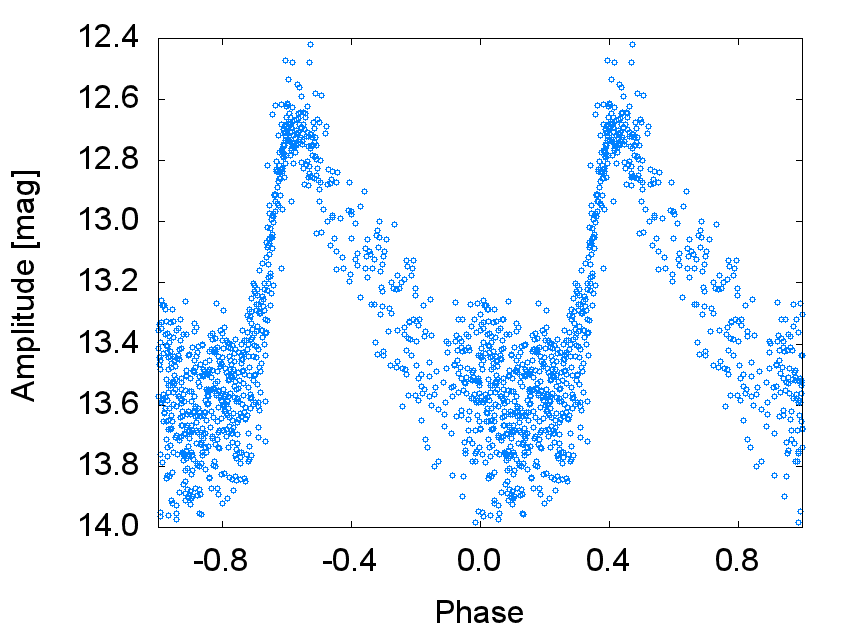 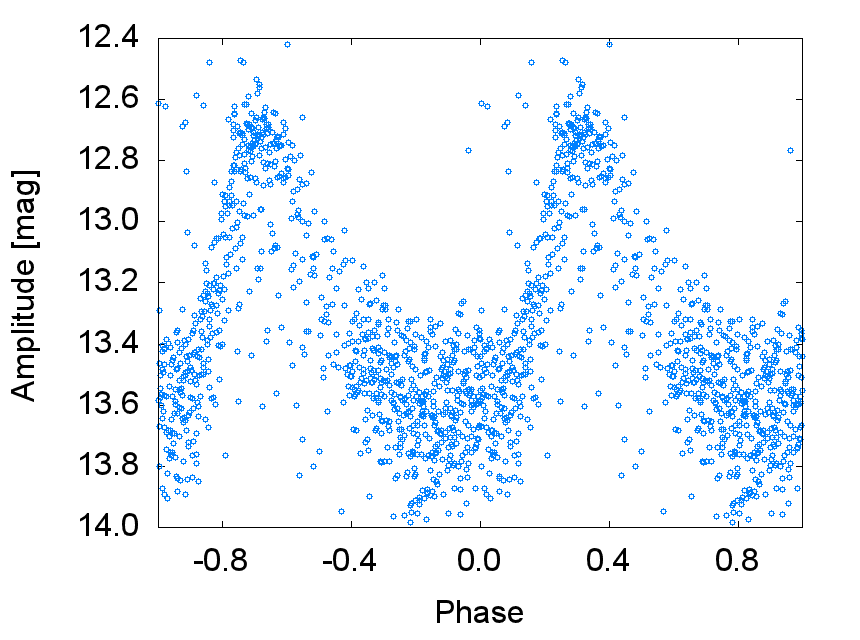 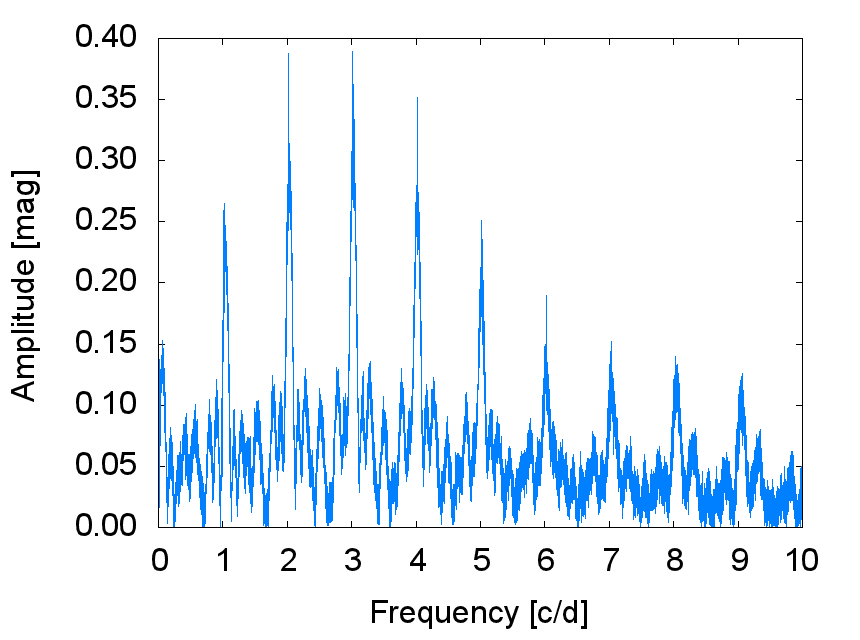 V590 Car
Aliasy a falešné periody
Aliasy - píky v pravidelných rozestupech od píků odpovídajících reálným periodám díky pravidelným mezerám v datech - typicky denní, měsíční, roční (pozemní pozorování), aliasy odpovídající orbitální periodě, frekvenci downloadu dat, periodickým korekcím (vesmírná data)
Falešné periody - vznik díky instrumentálním jevům a trendům v datech - typicky dlouhé periody, související s pozorovacími cykly (např. orbitální perioda)
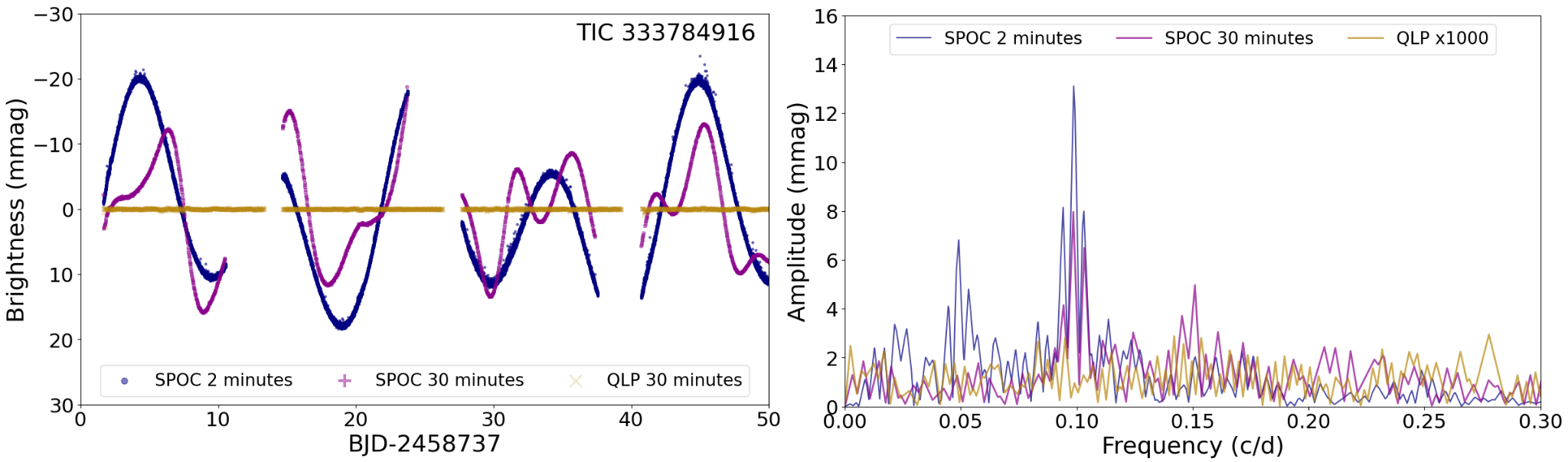 Dvojnásobek reálné frekvence
Reálná frekvence
Falešná frekvence
Aliasy a falešné periody
Aliasy - píky v pravidelných rozestupech od píků odpovídajících reálným periodám díky pravidelným mezerám v datech - typicky denní, měsíční, roční (pozemní pozorování), aliasy odpovídající orbitální periodě, frekvenci downloadu dat, periodickým korekcím (vesmírná data)
Falešné periody - vznik díky instrumentálním jevům a trendům v datech - typicky dlouhé periody, související s pozorovacími cykly (např. orbitální perioda)
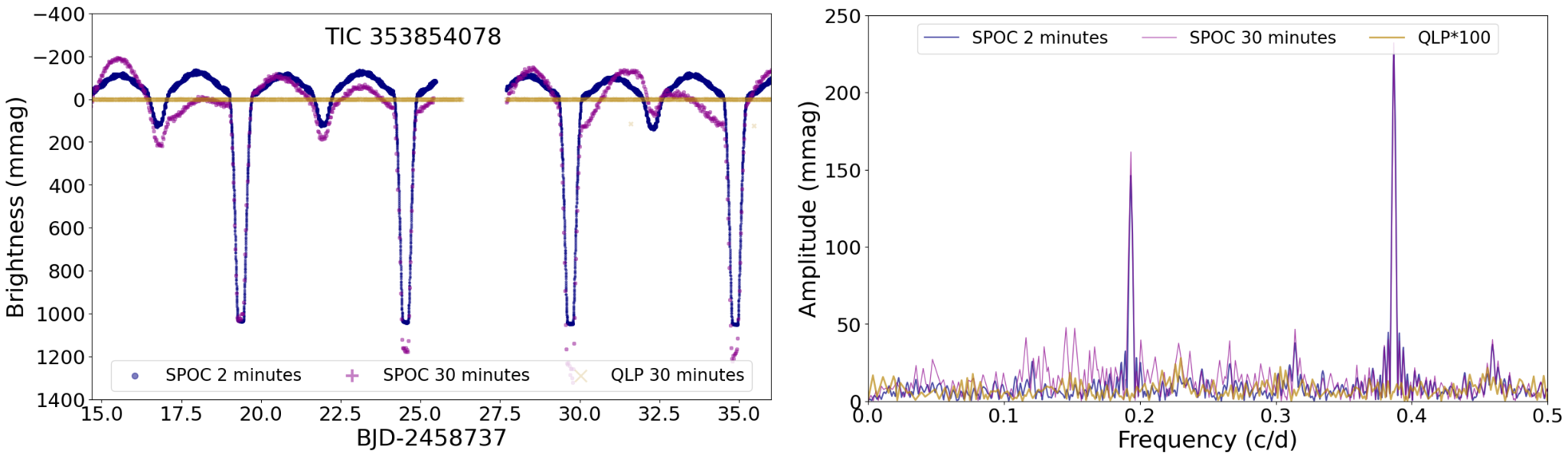 Falešné píky
Aliasy a falešné periody
Frekvenční okno - Fourierovská transformace dat s konstantní hodnotou - informace o děrách a aliasech
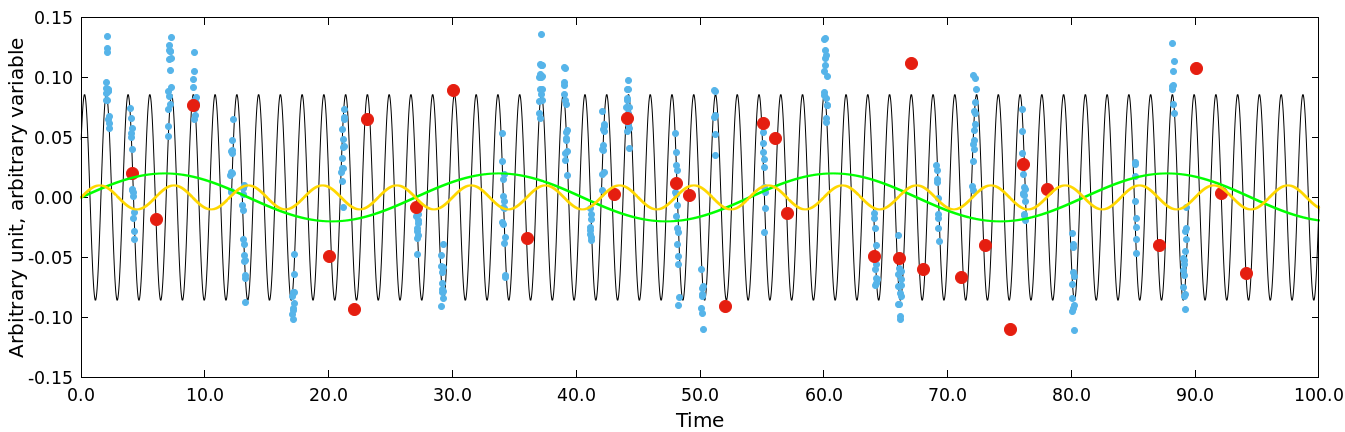 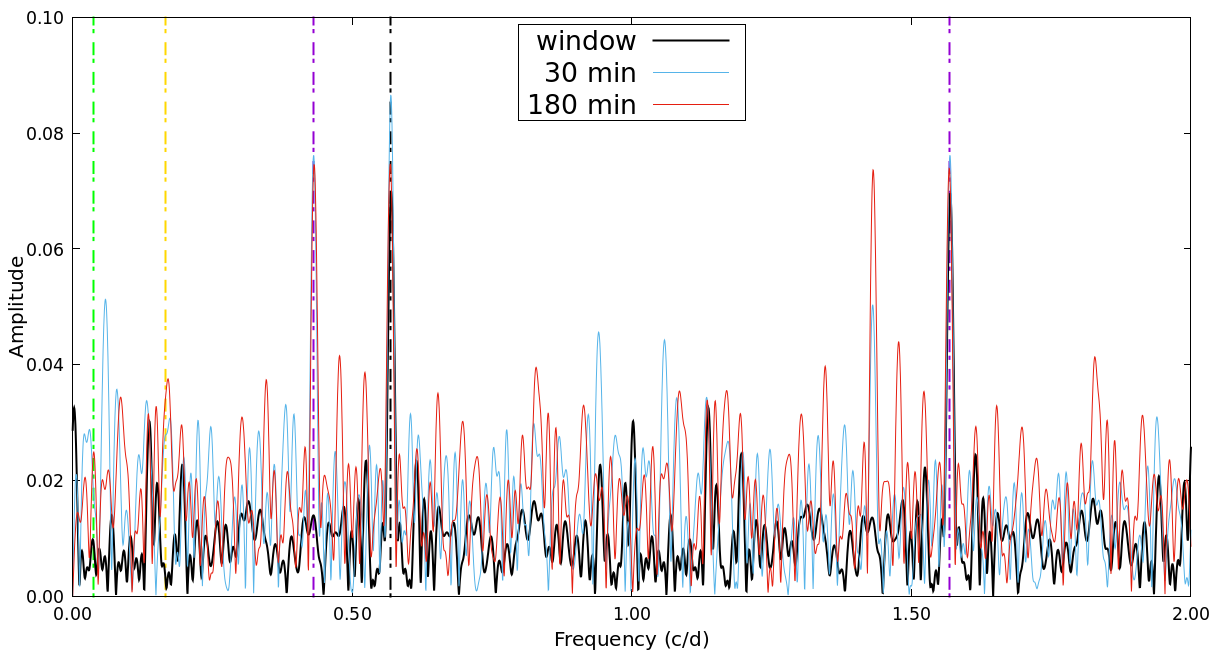 f
1-f
f+1
2-f
Aliasy a falešné periody
Aliasy - píky v pravidelných rozestupech od píků odpovídajících reálným periodám díky pravidelným mezerám v datech - typicky denní, měsíční, roční (pozemní pozorování), aliasy odpovídající orbitální periodě, frekvenci downloadu dat, periodickým korekcím (vesmírná data)
Falešné periody - vznik díky instrumentálním jevům a trendům v datech - typicky dlouhé periody, související s pozorovacími cykly (např. orbitální perioda)
Frekvenční okno - Fourierovská transformace dat s konstantní hodnotou - informace o děrách a aliasech
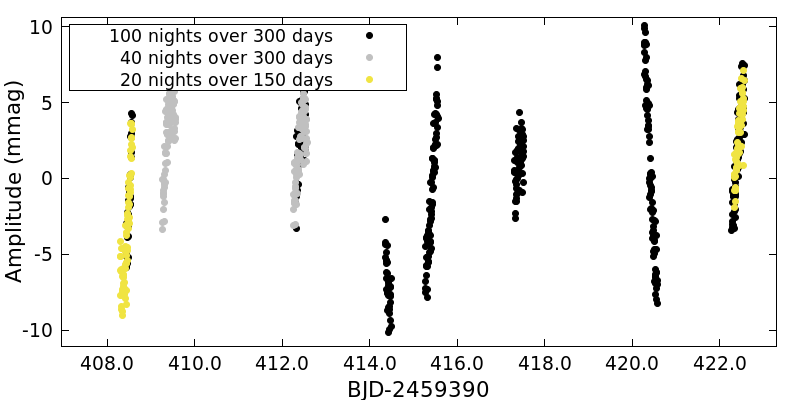 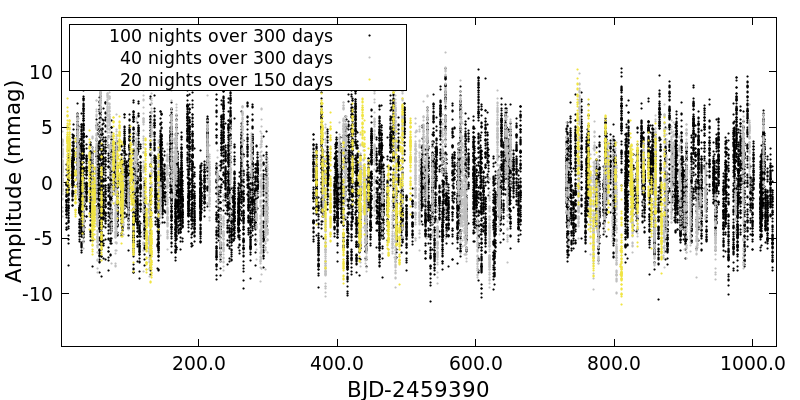 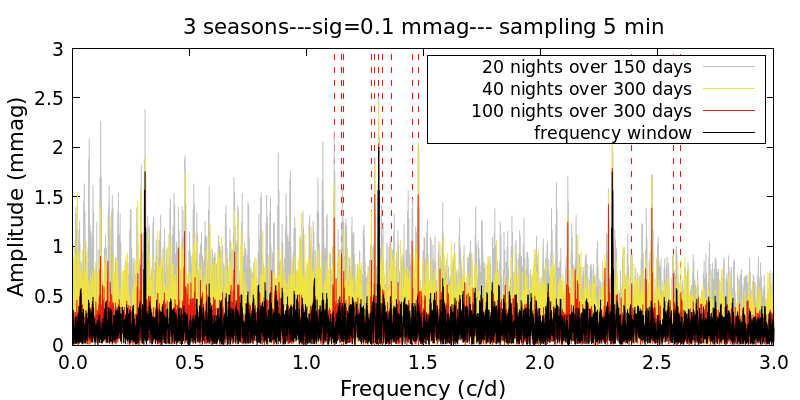 Denní aliasy
f0
f0-1
f0+1
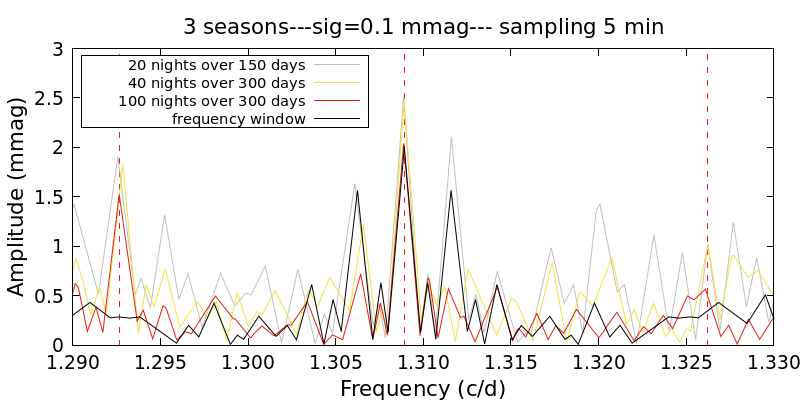 Roční aliasy
2f0
Aliasy a falešné periody
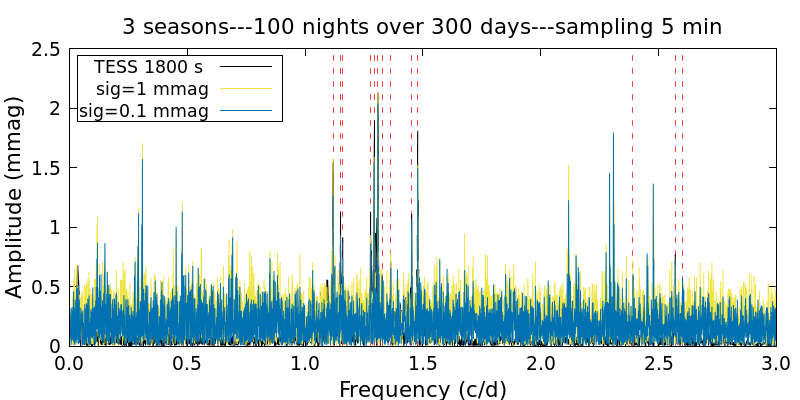 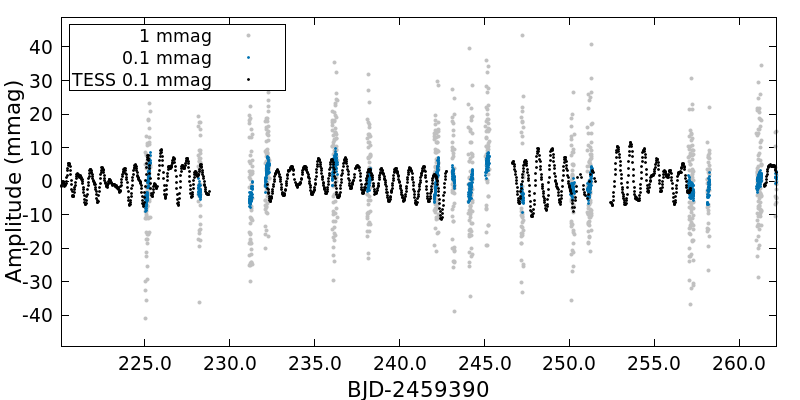 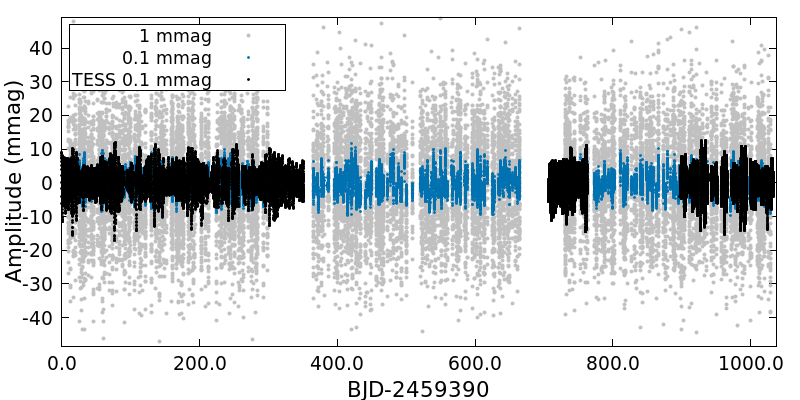 Aliasy a falešné periody
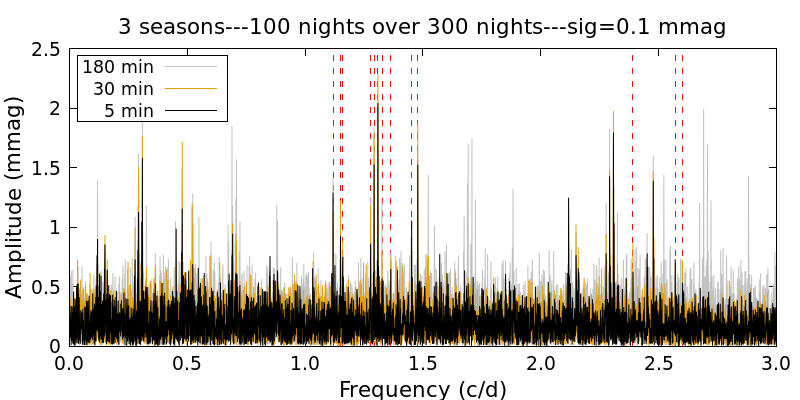 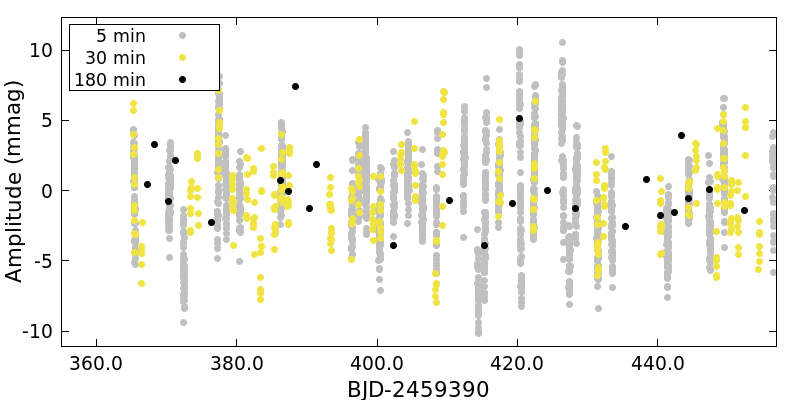 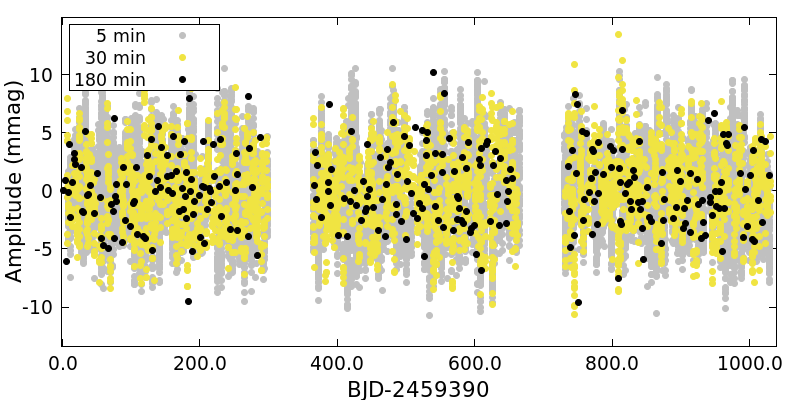 Aliasy a falešné periody
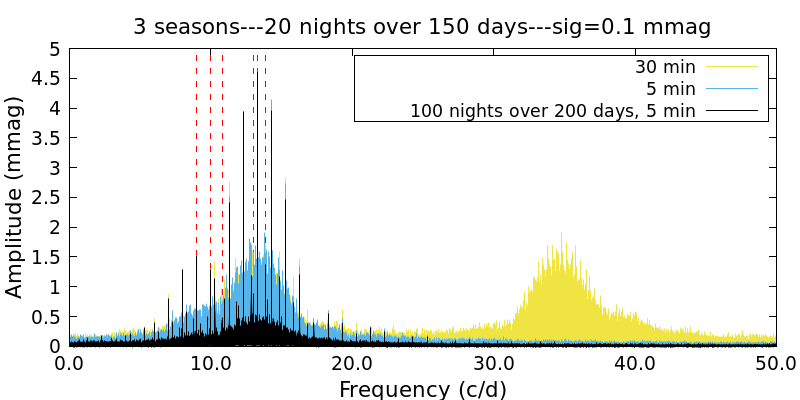 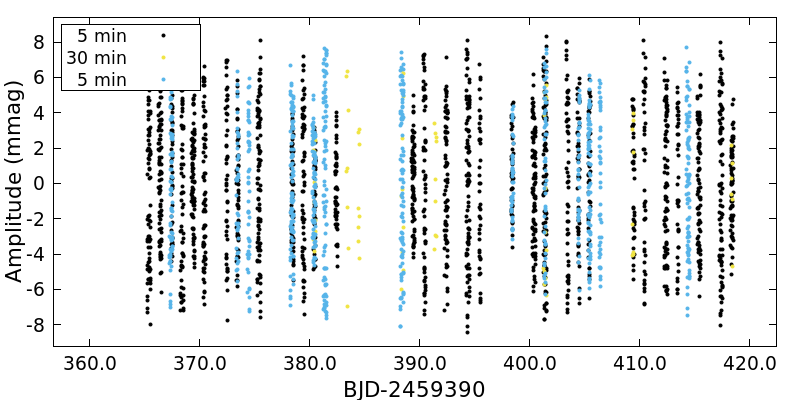 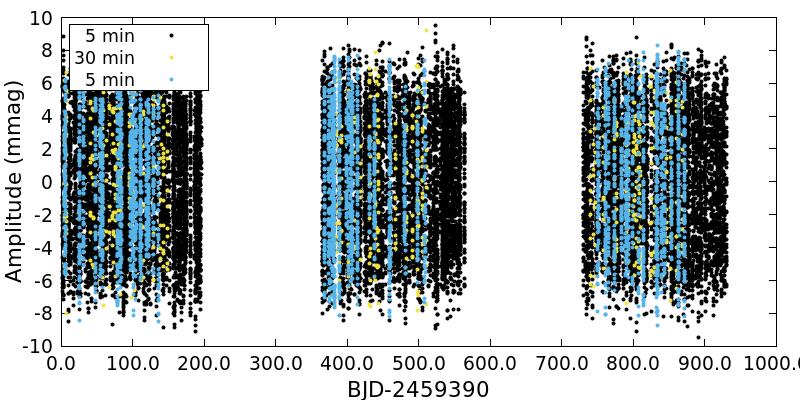 Struktury ve frekvenčních spektrech
Vyšší harmonické píky - při nesinusoidálních procesech (pulzace, zákrytové dvojhvězdy, …)
Kombinační píky - lineární kombinace píků - časté u pulzací
Rezonantní a modulační píky - při rezonancích, periodických změnách periody či amplitudy - píky s rozestupy modulační periody, rotační rozštěpení
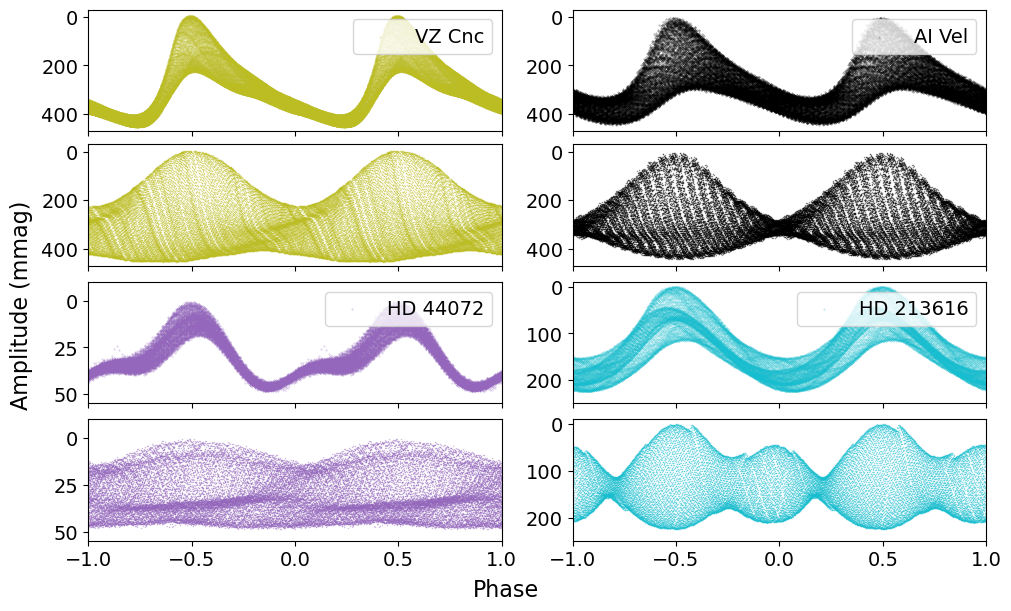 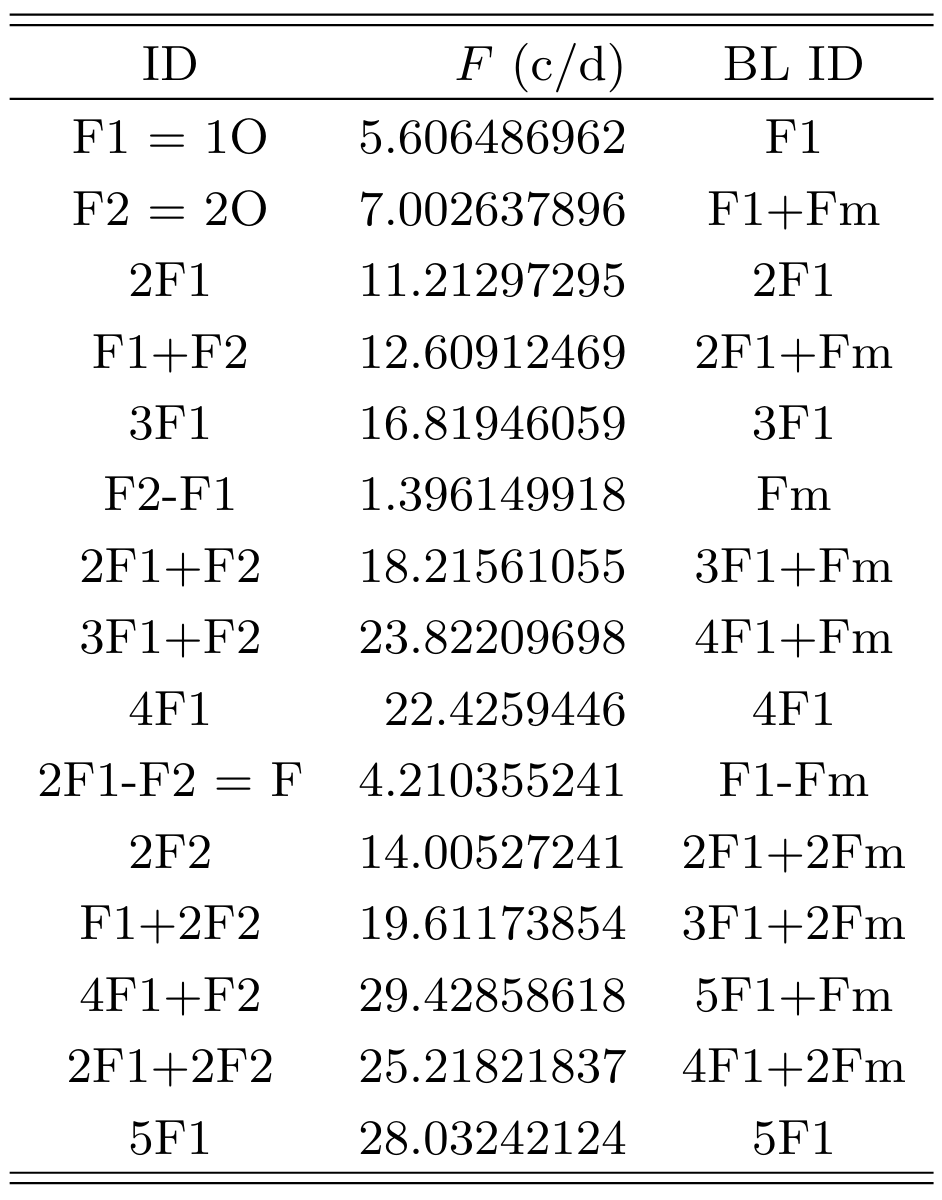 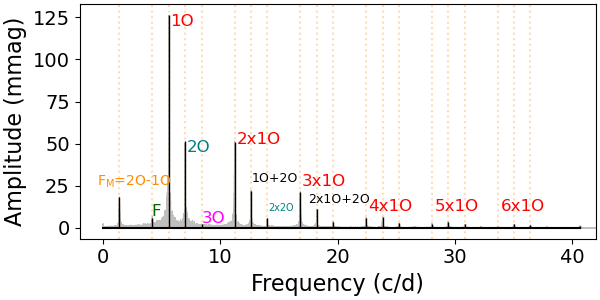 Struktury ve frekvenčních spektrech
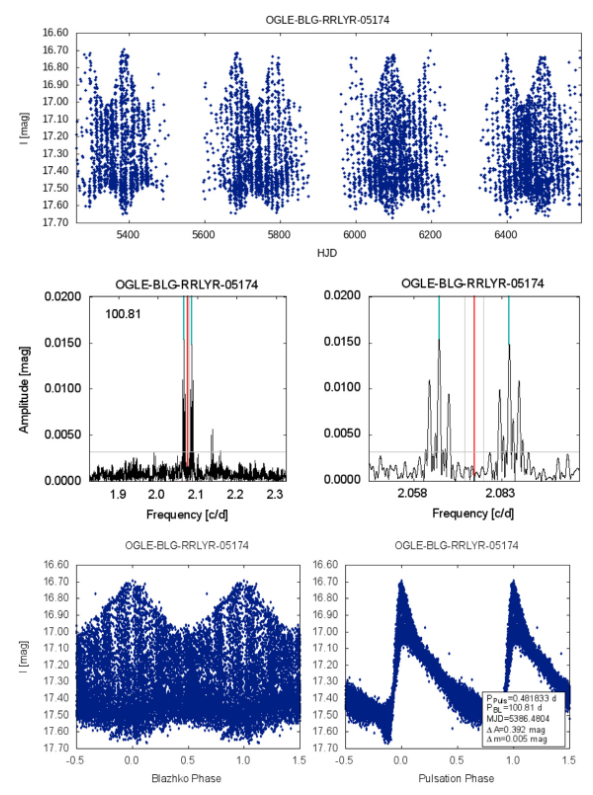 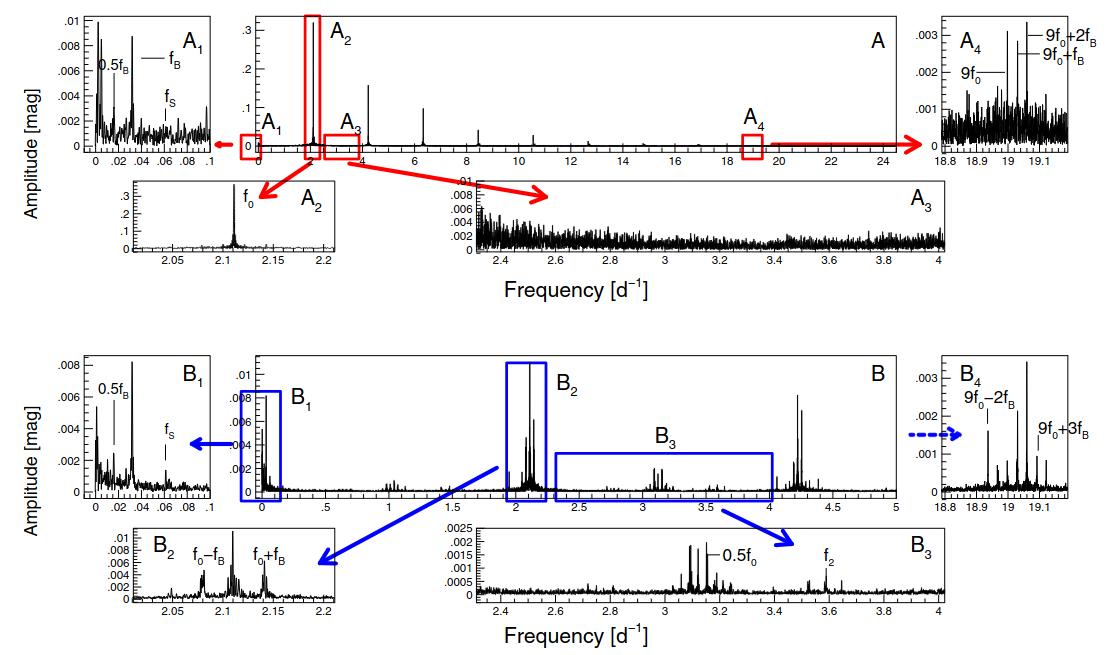 Benko et al. 2014ApJS..213...31B
Skarka et al. 2020MNRAS.494.1237S
Přesnost určení period
Použít co nejdelší datovou sadu (𝜎~1/TS)
Pokud je křivka asymetrická nebo obsahuje více period, nutno použít co nejlepší model (u Fourierovských metod nestačí určit pouze dominantní periodu)
MODEL: m(t)=a1*sin(2*π*f*t+phi1)+a2*sin(4*π*f*t+phi2)
20,50,100 noci během 300 dní, náhodné rozdělení nocí, jejich délek a začátků, šum 0.01 a 0.1 mag, kadence 5 min a 180 minut
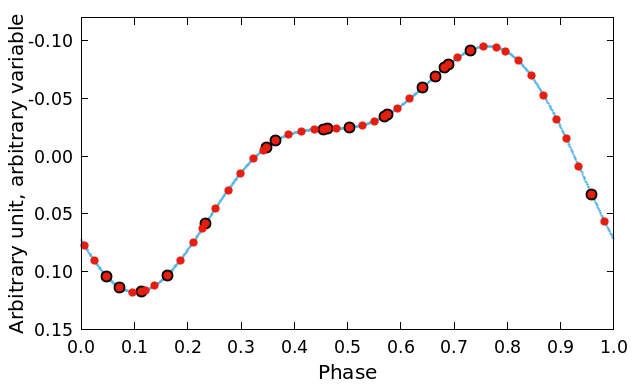 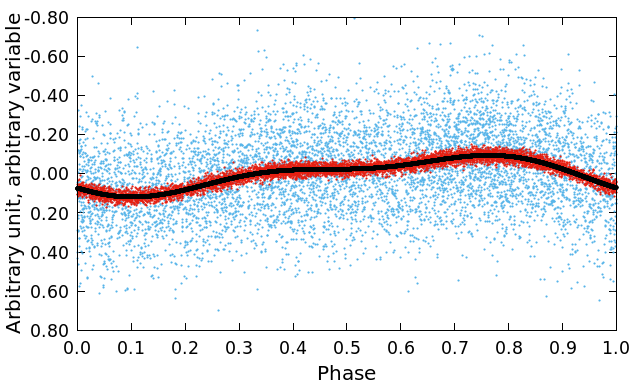 Přesnost určení period
Použít co nejdelší datovou sadu (𝜎~1/TS)
Pokud je křivka asymetrická nebo obsahuje více period, nutno použít co nejlepší model (u Fourierovských metod nestačí určit pouze dominantní periodu)
MODEL: m(t)=a1*sin(2*π*f*t+phi1)+a2*sin(4*π*f*t+phi2)
20,50,100 noci během 300 dní, náhodné rozdělení nocí a jejich délka a začátek, šum 0.01 a 0.1 mag, kadence 5 min a 180 minut
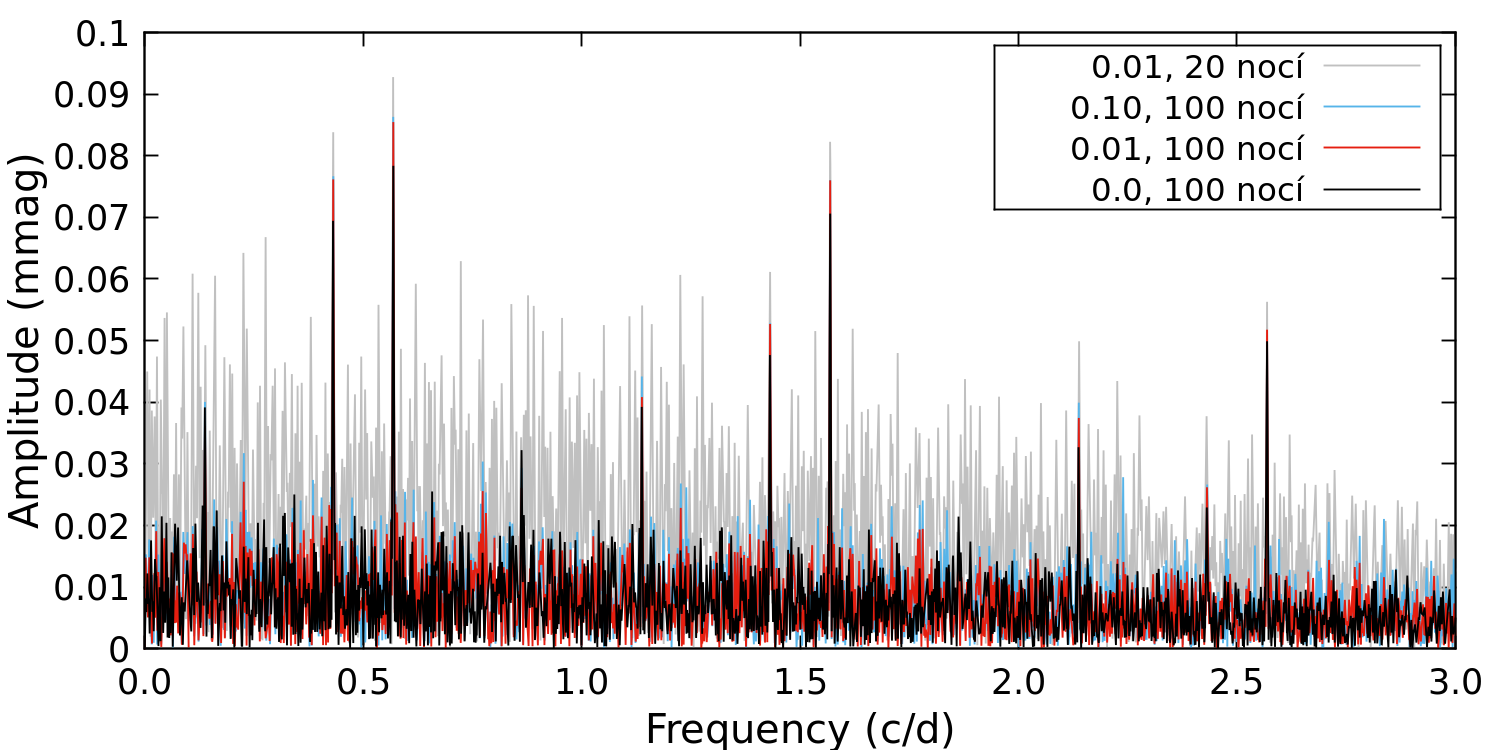 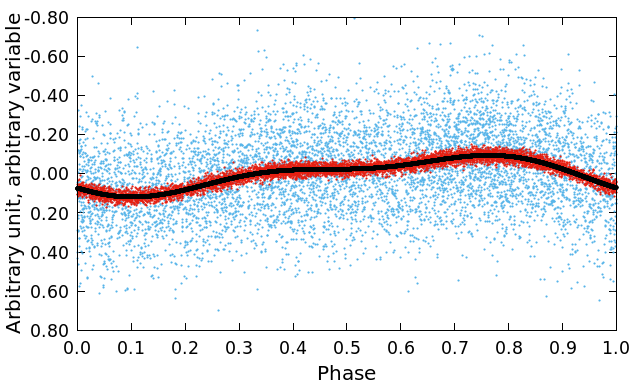 f0+1
f0
1-f0
f0+2
2-f0
2f0
2f0+1
3-f0
Přesnost určení period
Použít co nejdelší datovou sadu (𝜎~1/TS)
Pokud je křivka asymetrická nebo obsahuje více period, nutno použít co nejlepší model (u Fourierovských metod nestačí určit pouze dominantní periodu)
MODEL: m(t)=a1*sin(2*π*f*t+phi1)+a2*sin(4*π*f*t+phi2)
20,50,100 noci během 300 dní, náhodné rozdělení nocí a jejich délka a začátek, šum 0.01 a 0.1 mag, kadence 5 min a 180 minut
Pměřená-Pskutečná
Hledání dalších period
Prewhitening - Iterativní proces - nalezení nejvyššího píku ve frekvenčním spektru, nafitování dat sinusovkou s danou frekvencí - nalezení nejvyššího píku v reziduích, nafitování … Odstraní i falešné píky s pomocí frekvenčního okna
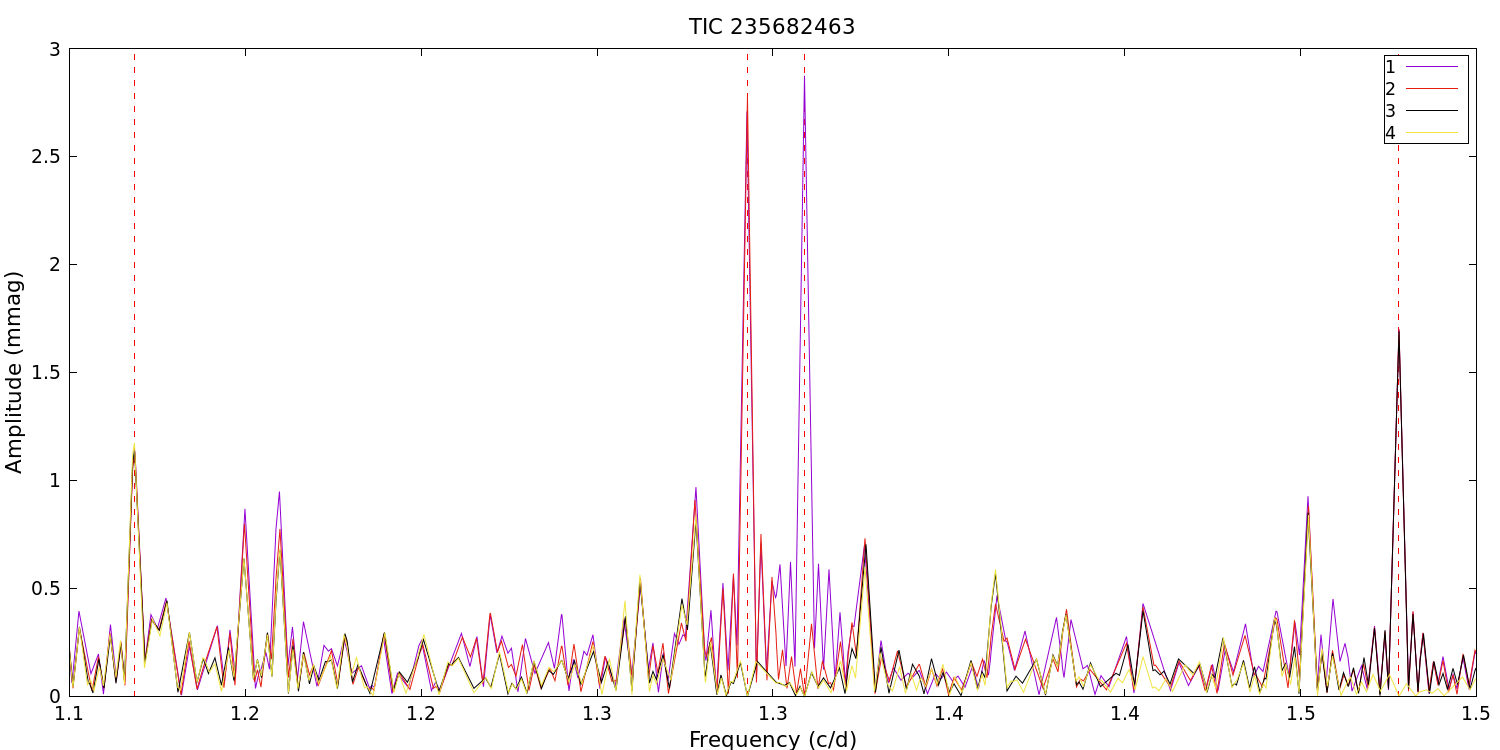 Více v ukázce v Period04
Doporučení při vyšetřování period
Vykreslit si data - vizuálně lze odhalit základnı́ vlastnosti, výraznou periodicitu, trendy apod.
Odstranit evidentnı́ outliery (opatrně!)
Použı́t pokud možno vı́ce metod - ne vždy jsou výsledky stejné
Vhodný interval pro hledánı́ frekvencı́ a vhodný krok mohou mı́t zásadnı́ vliv
S každou podezřelou periodou vykreslit fázový diagram (aliasy, falešné periody)
Analýza části datového souboru může pomoci rozhodnout o správné
periodě
Mı́t se na pozoru při periodách 1 d, 1 rok a jejich násobků, u period v poměru malých celých čı́sel (2/3 d apod.), u dlouhých period
Frekvenčnı́ spektrum vykreslené v mocnině je lépe čitelné
Úkol
Odhalit frekvence, na kterých je objekt proměnný  
Až 4 signifikantní periody (frekvence <10 c/d)
Zdůvodnit jejich počet a signifikanci (SNR nebo FAP)

Alternativně zpracovat jakoukoliv vlastní datovou sadu se stejným výstupem (kozultujte se mnou)


Period04 nebo Lomb-Scargle pythonovské knihovny (Astropy)

Data: stelweb.asu.cas.cz/~skarka/Ukol_PerAnalyza.tar.gz

Odevzdat do 31.1.2025
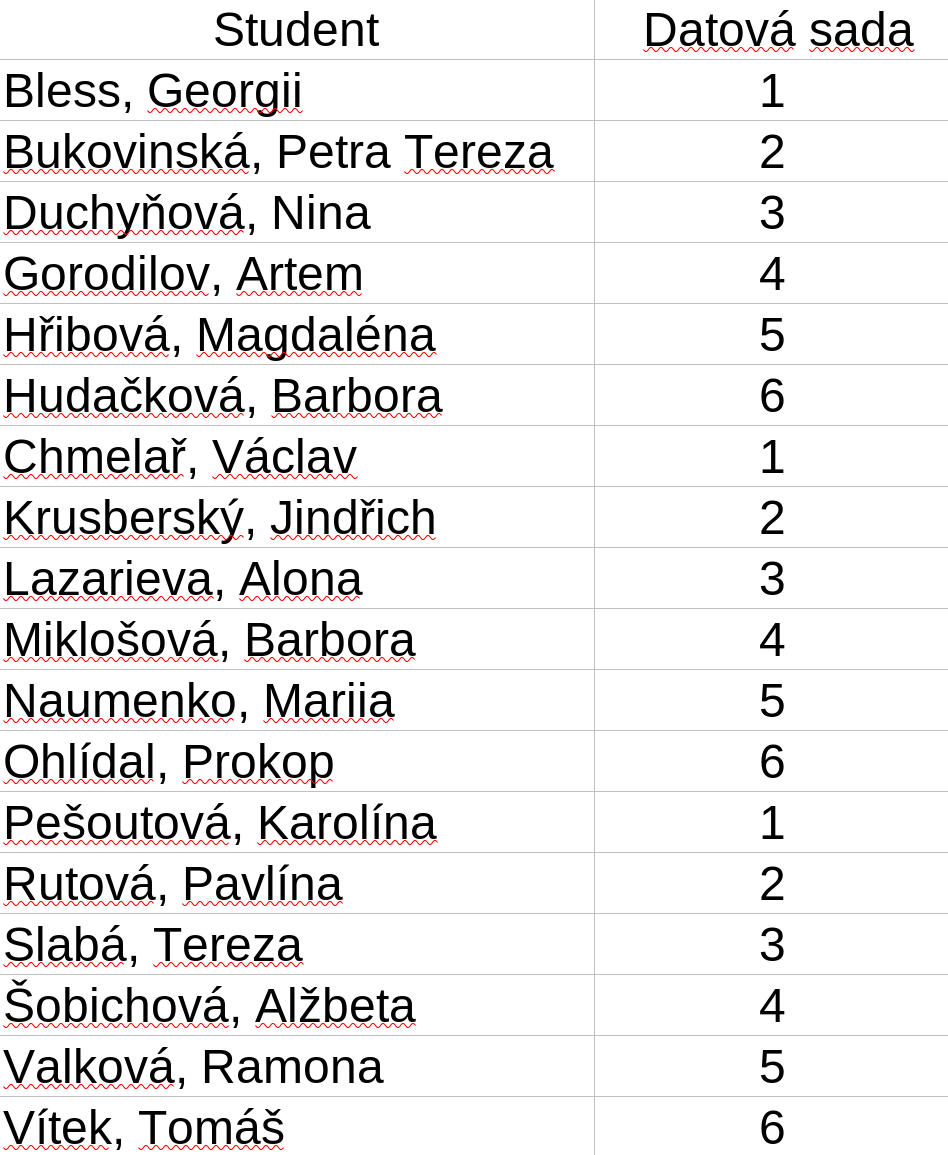 Literatura
Aerts, C., Christensen-Dalsgaard, J., Kurtz, D.W. 2010, Asteroseismology, Springer Science+Business Media, Heidelberg
Mikulášek, Z., Zejda, M. 2013, Úvod do studia proměnných hvězd, MUNI Press, Brno
Neustroev, V. 2020, Time series analysis in Astronomy (kurz, https://vitaly.neustroev.net/teach/autumn-2020-1-time-series-analysis/)
Templeton, M. 2004, JAAVSO, 32, 41
VanderPlas, J. T. 2018, Understanding the Lomb–Scargle Periodogram, ApJSS, 236, 16